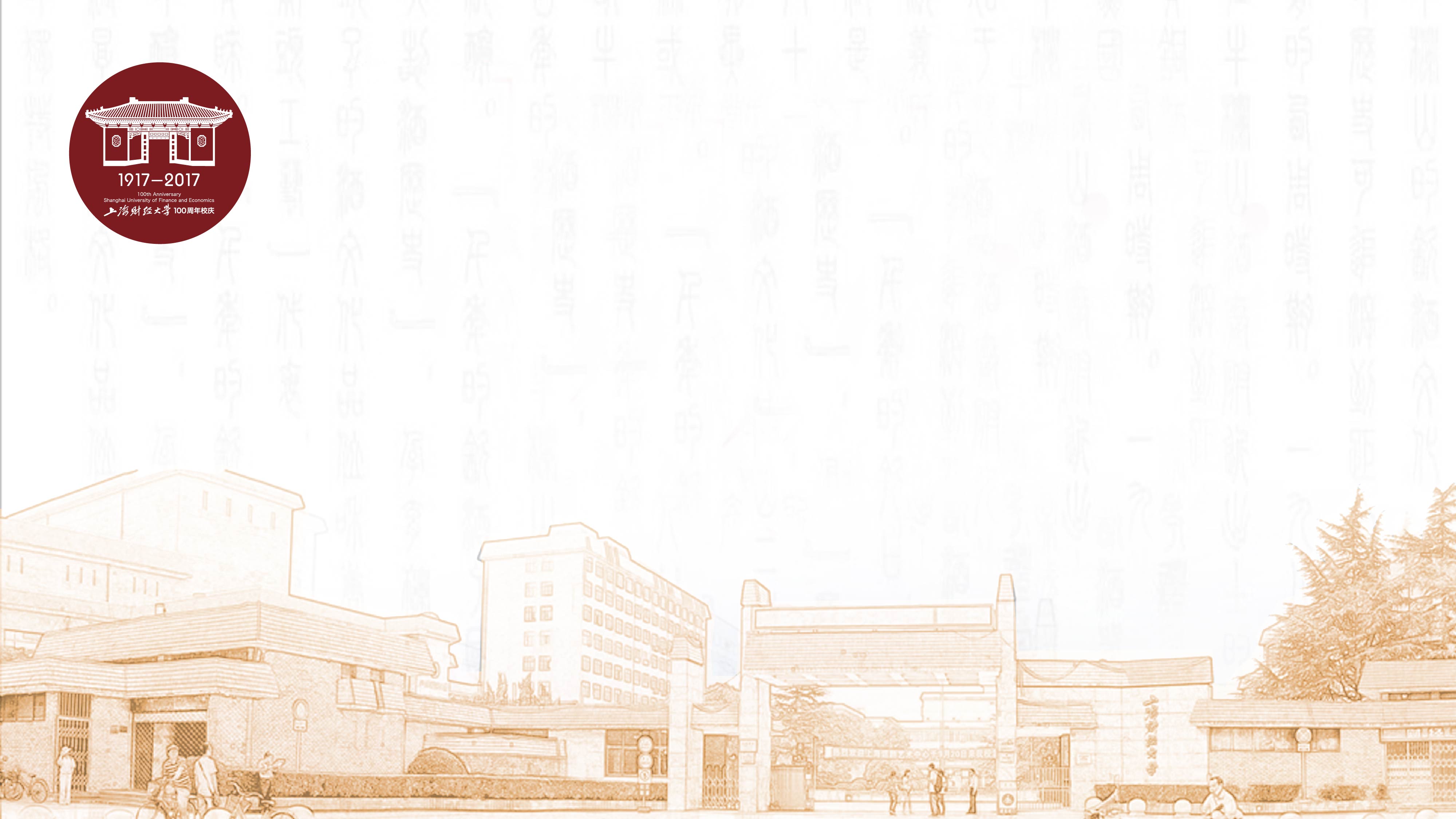 法学经典与法律制度
上海财经大学法学院 何佳馨
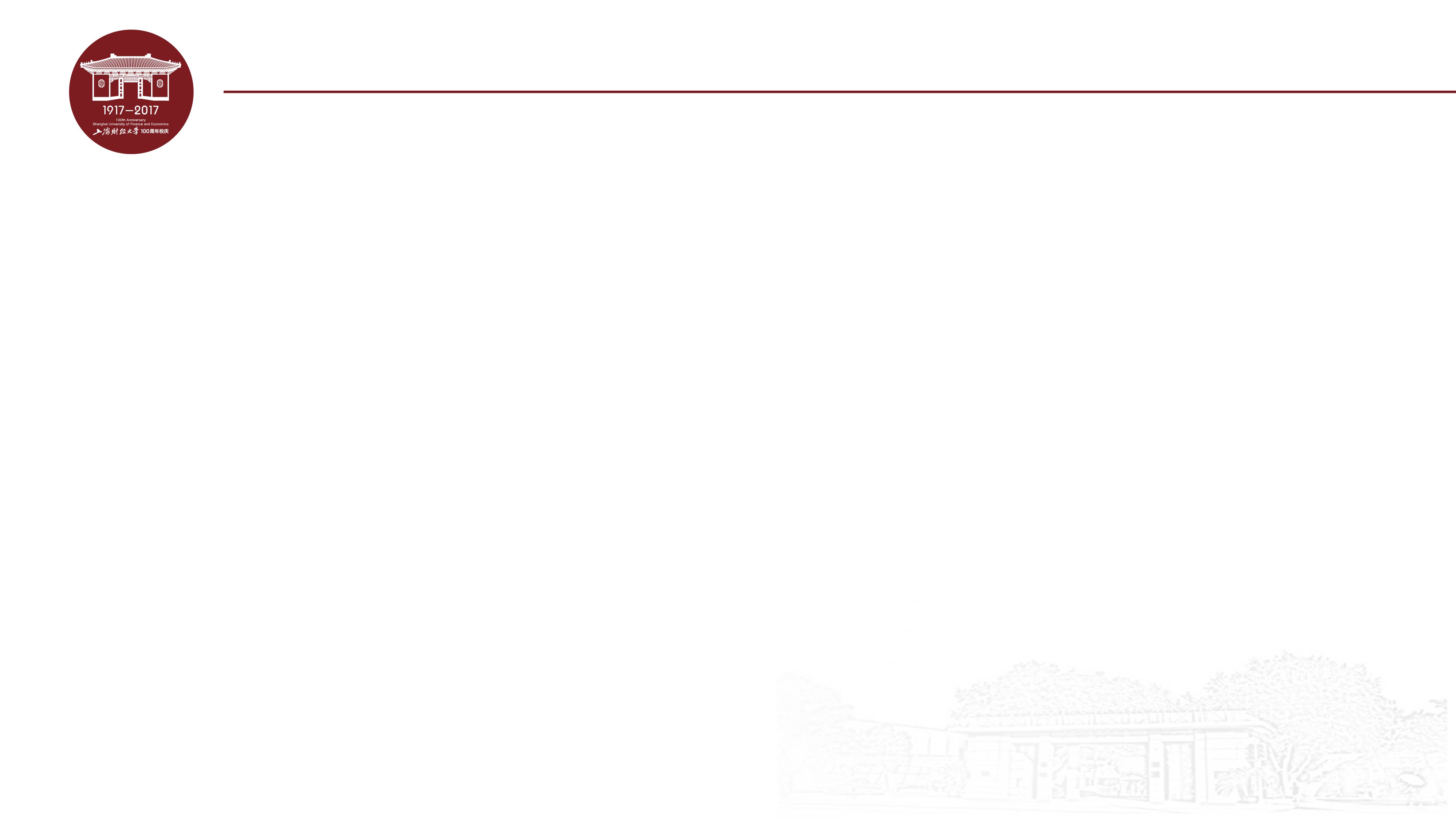 专题二：我国宪法的历史沿革
1954年宪法的诞生过程
我国宪法的历史沿革
我国法学家介绍：董必武、沈钧儒、钱端升
法学名著选读与法学家介绍：洛克《政府论》、戴雪《英宪精义》
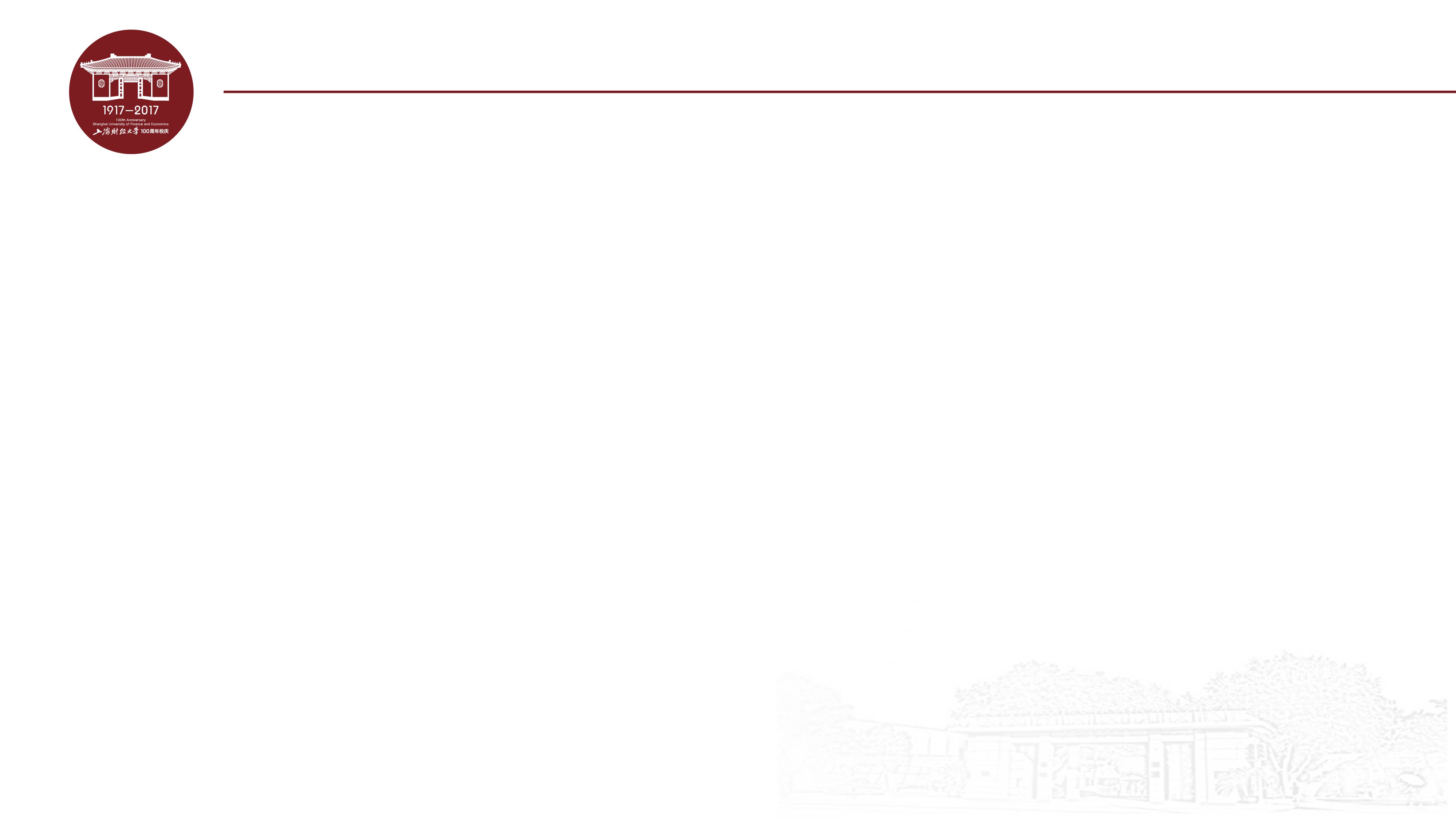 1954年宪法的诞生
社会背景
1954年宪法的起草
宪法草案的审议
1954年宪法的诞生
1954年宪法文本
1954年宪法的实施与影响
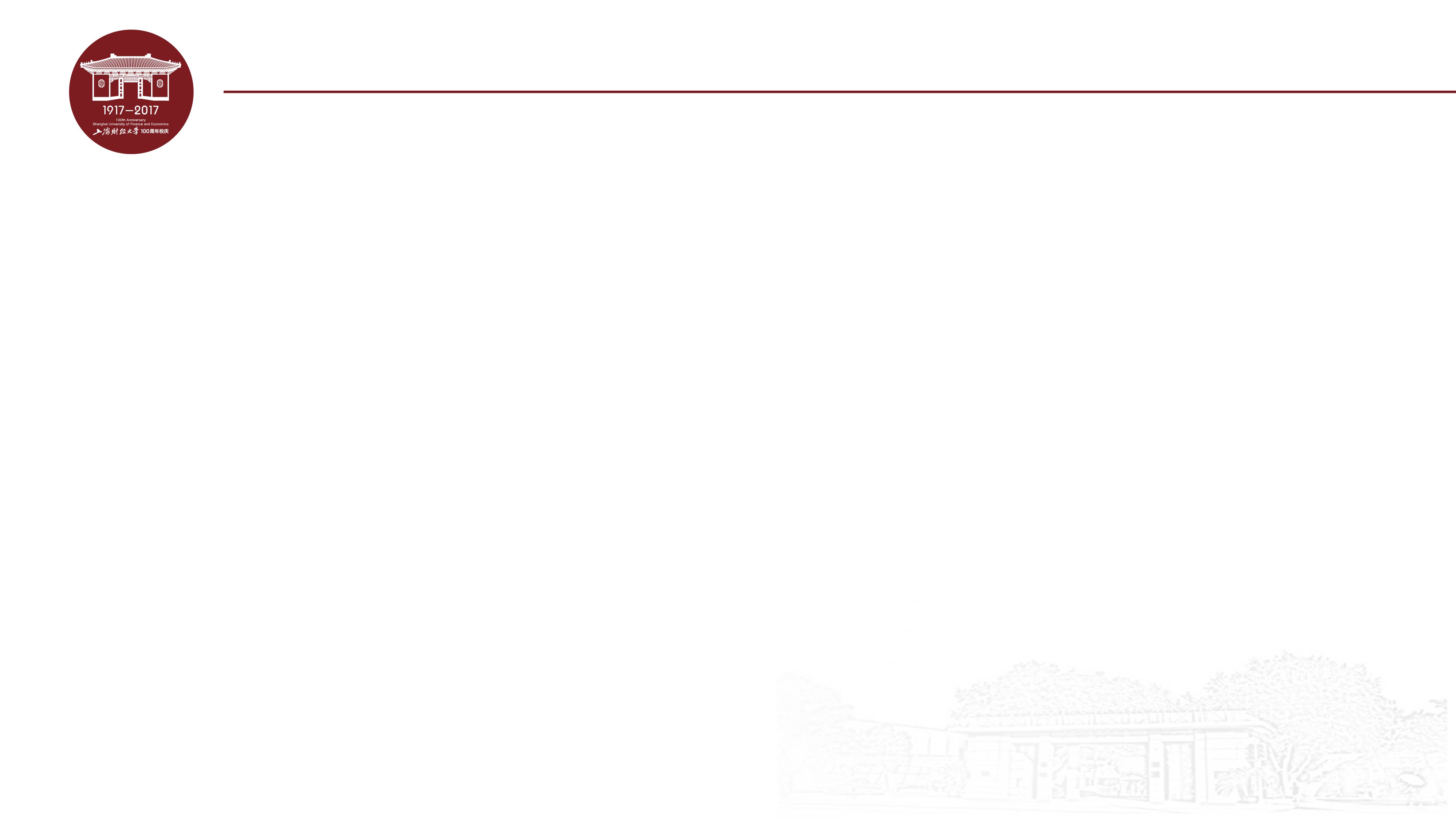 社会背景
制宪的国内背景
制宪的国际环境
斯大林的制宪建议与中共中央的制宪决定
1954年宪法的制定目的
制定1954年宪法的正当性
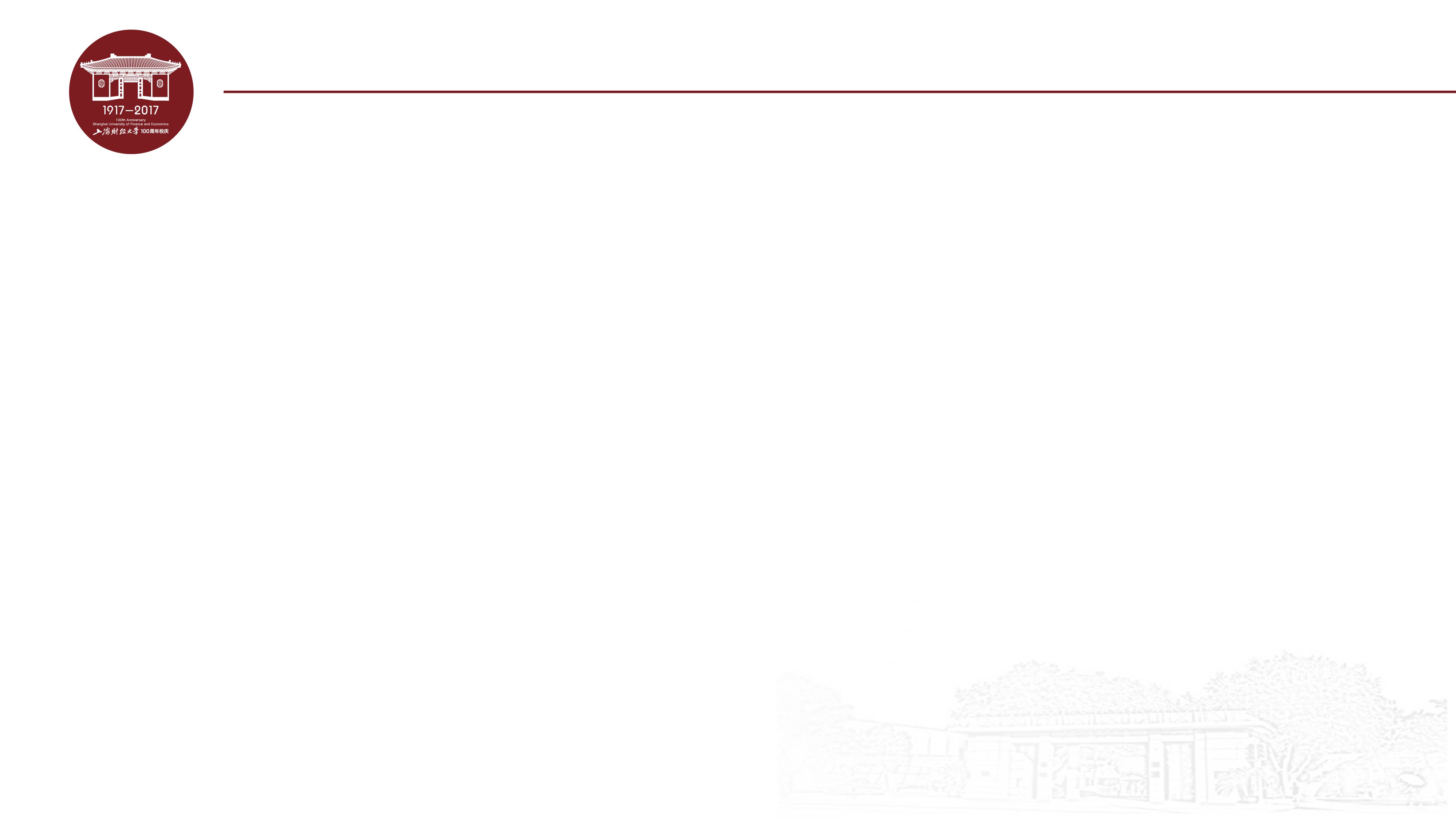 制宪的国内背景
《共同纲领》
政权性质：由各阶级、各方面人士参加的人民民主统一战线的政权，是各民主党派、各社会团体和无党派对新民主主义理念取得的共识。（建立一个以工人阶级为领导的，以工农联盟为基础的人民民主专政）
人民代表机关：无，暂由政治协商会议代行人民代表大会的职权；地方上，有些实行的是军事管制的体制
经济制度：恢复经济体制，既不是社会主义的经济制度，也不是资本主义的经济制度，而是两者并存、并行发展
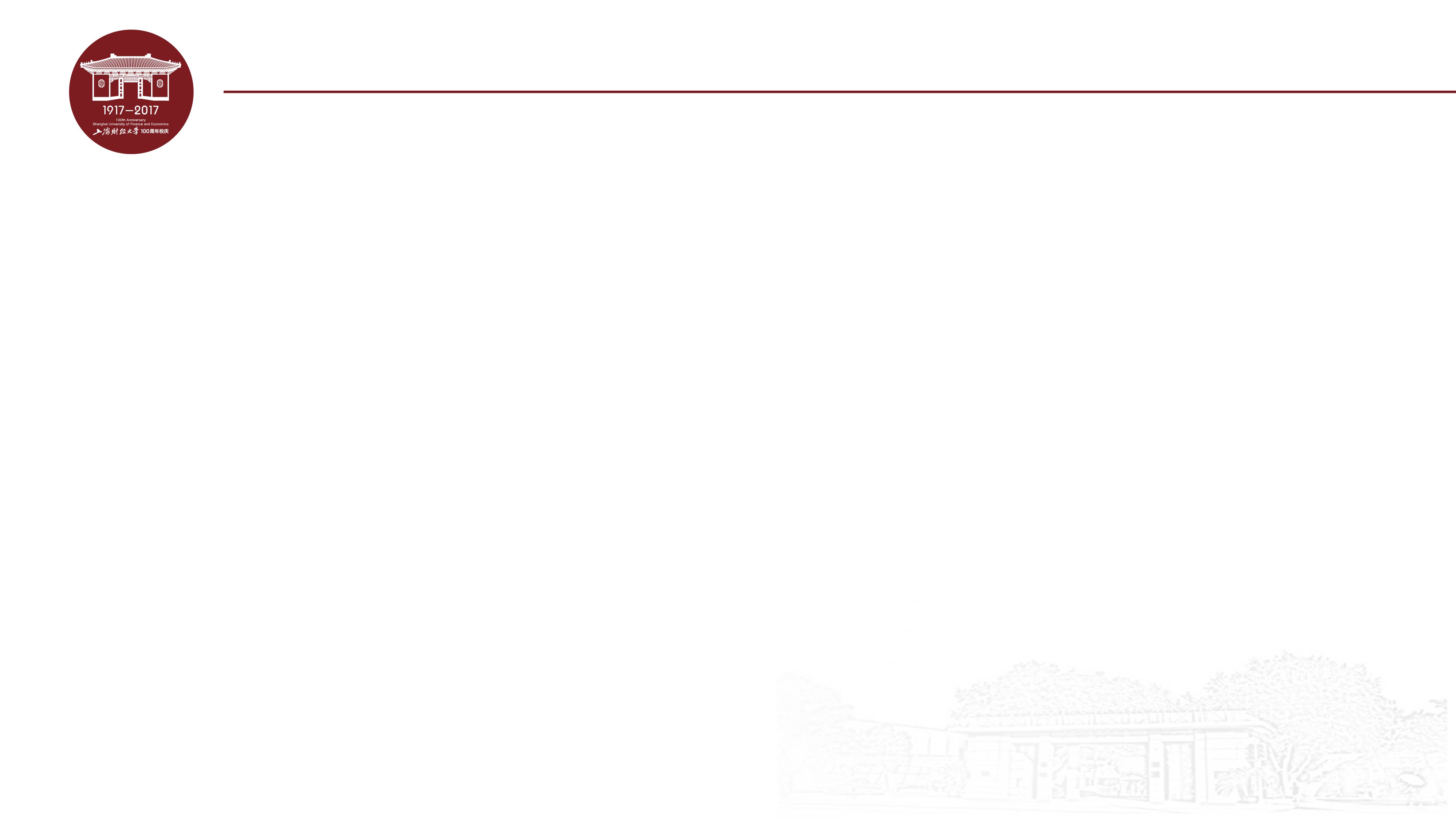 制宪的国内背景
政权建设发展的需要
1949—1954年，人民民主政权在全国各地普遍建立并日渐巩固，各地建立人民代表大会制度
1950—1953年，抗美援朝战争的胜利
1950—1953年底，一半的农村完成了土地制度的改革，消灭了在我国延续了几千年的封建制度的基础——地主阶级的土地所有制
新中国成立5年中人民政权建设的发展，为人民行使制宪权奠定了坚实的政治与法律基础
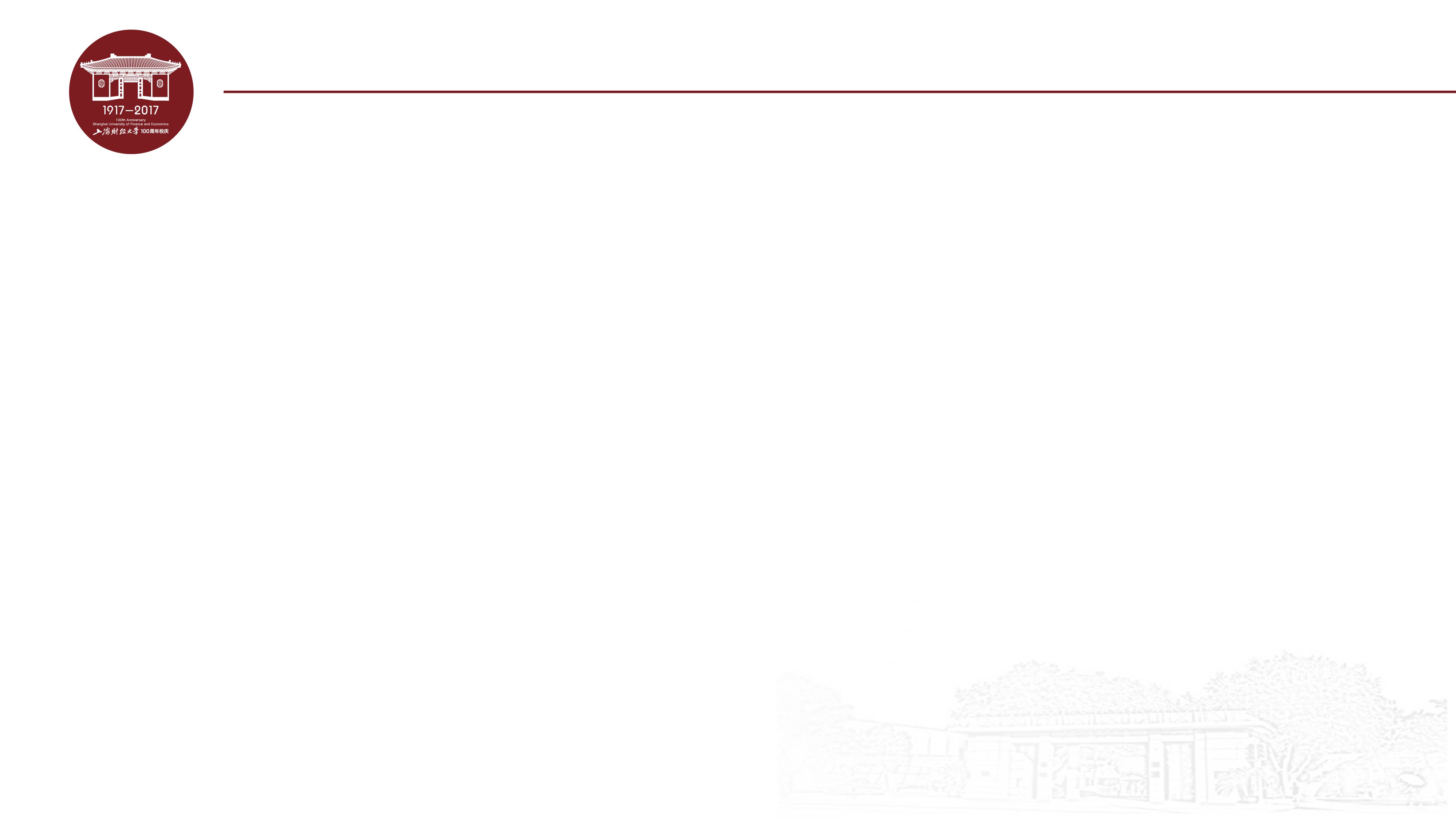 制宪的国内背景
经济结构的变化
1949—1952年，国民经济迅速恢复
国营经济在总工业生产总值中的占比迅速提升，已处于国民经济的领导地位
民主需求与文化水平的提高
“扫盲活动”
过渡时期总路线的提出
“社会主义建设”，五年计划
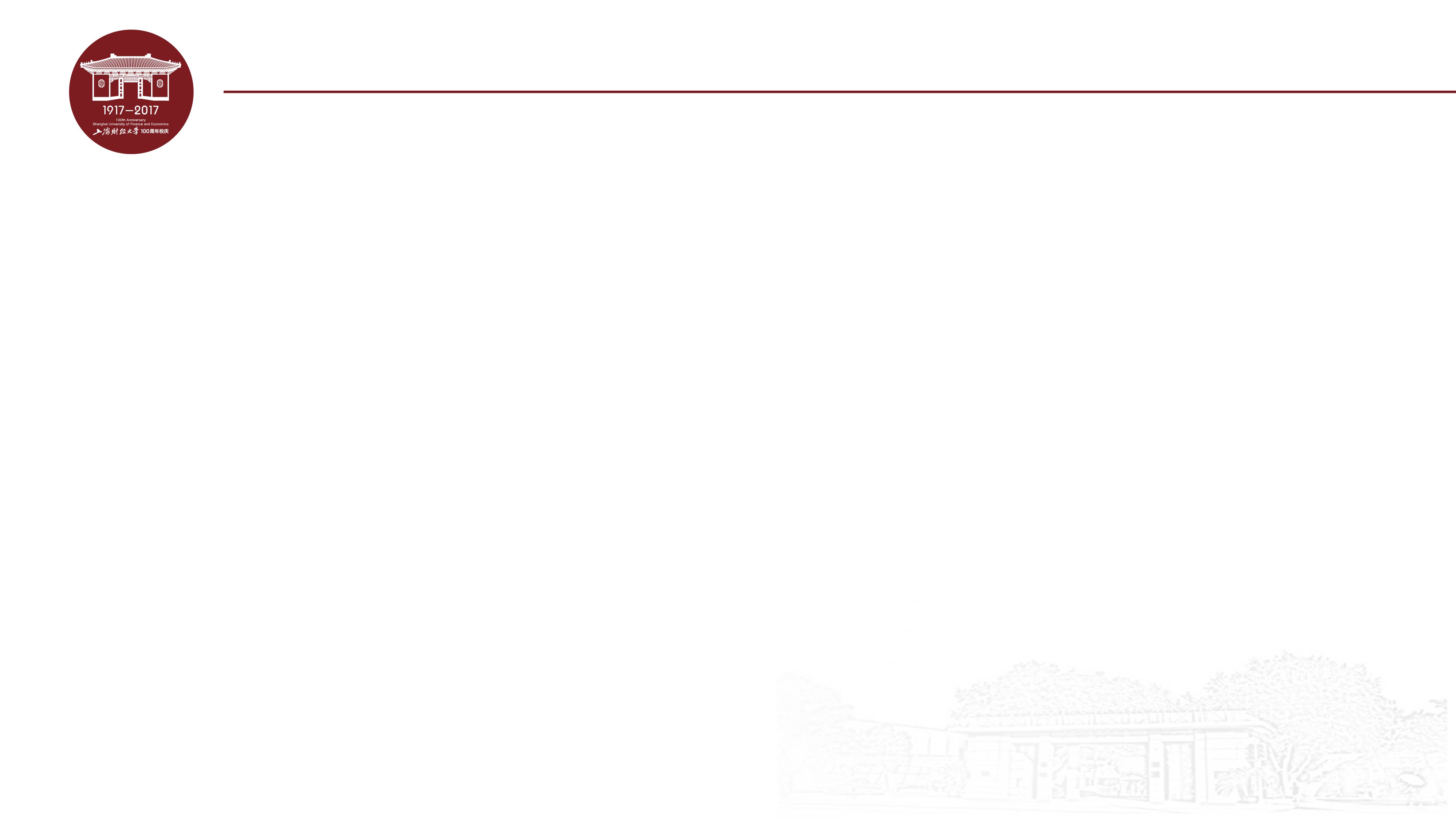 制宪的国际环境
第一次世界大战之后，许多新兴国家不断涌现，纷纷通过颁布宪法来确认其政权的合法性与正当性
根据当时的国际形势，新中国的外交政策：“打扫干净屋子再请客”“一边倒”
坚持从中国的具体情况出发，但苏联的社会主义制度仍然对中国具有重大的榜样作用
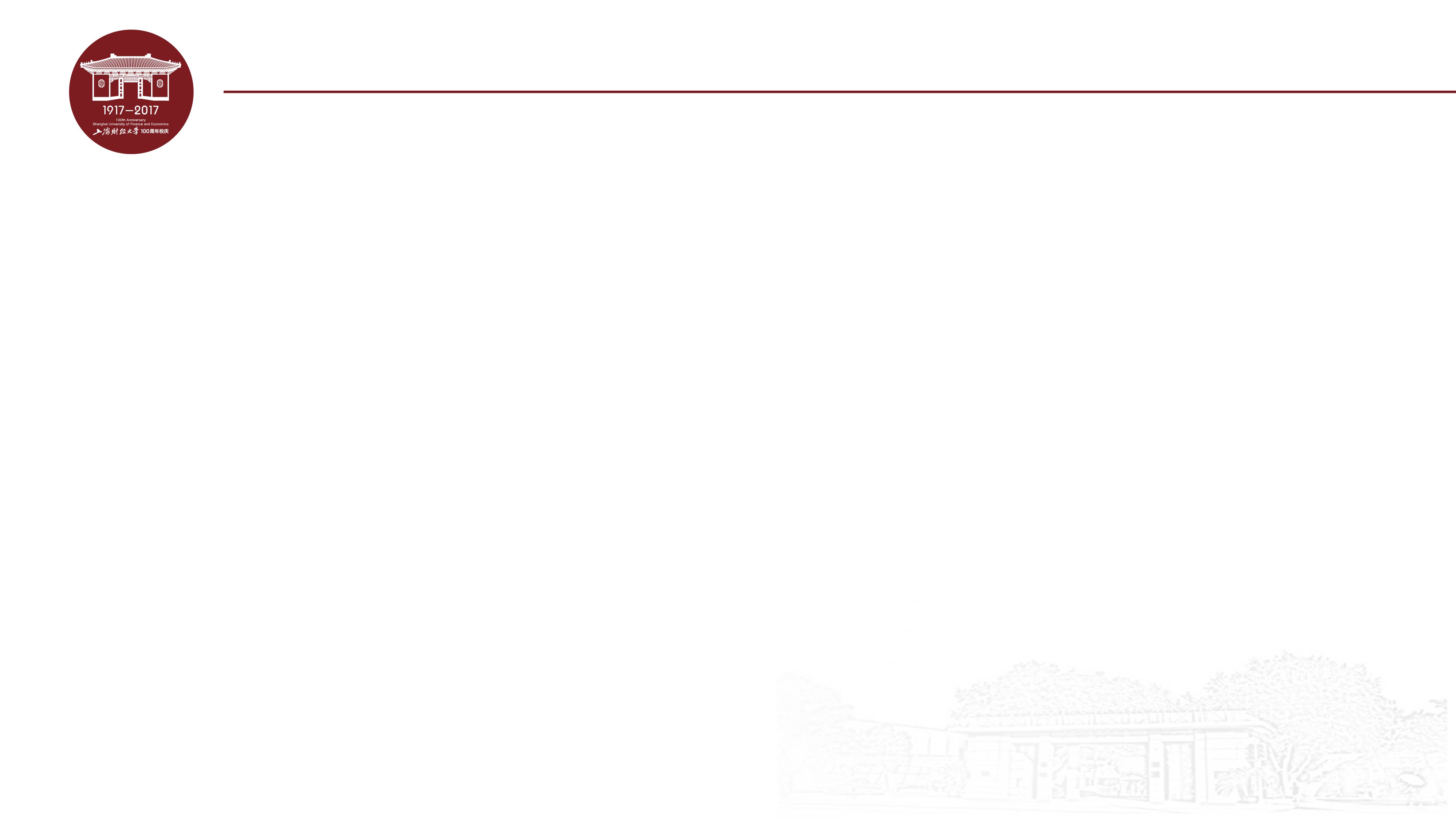 斯大林的制宪建议与中共中央的制宪决定
“如果你们不制定宪法，不进行选举，敌人可以用两种说法向工农群众进行宣传反对你们：一是你们的政府不是人民选举产生的；二是说你们国家没有宪法。因政协不是人民经选举的，人家就可以说你们的政权是建立在刺刀上的，是自封的。此外，《共同纲领》也不是人民选举的代表大会通过的，而是由一党提出，其他党派同意的东西。人家可以说你们国家没有法律。……阿尔巴尼亚是落后的，现在也有了宪法并实行了选举，中国不应比阿尔巴尼亚落后……”（斯大林）
综合各种因素后，中共中央决定制定宪法
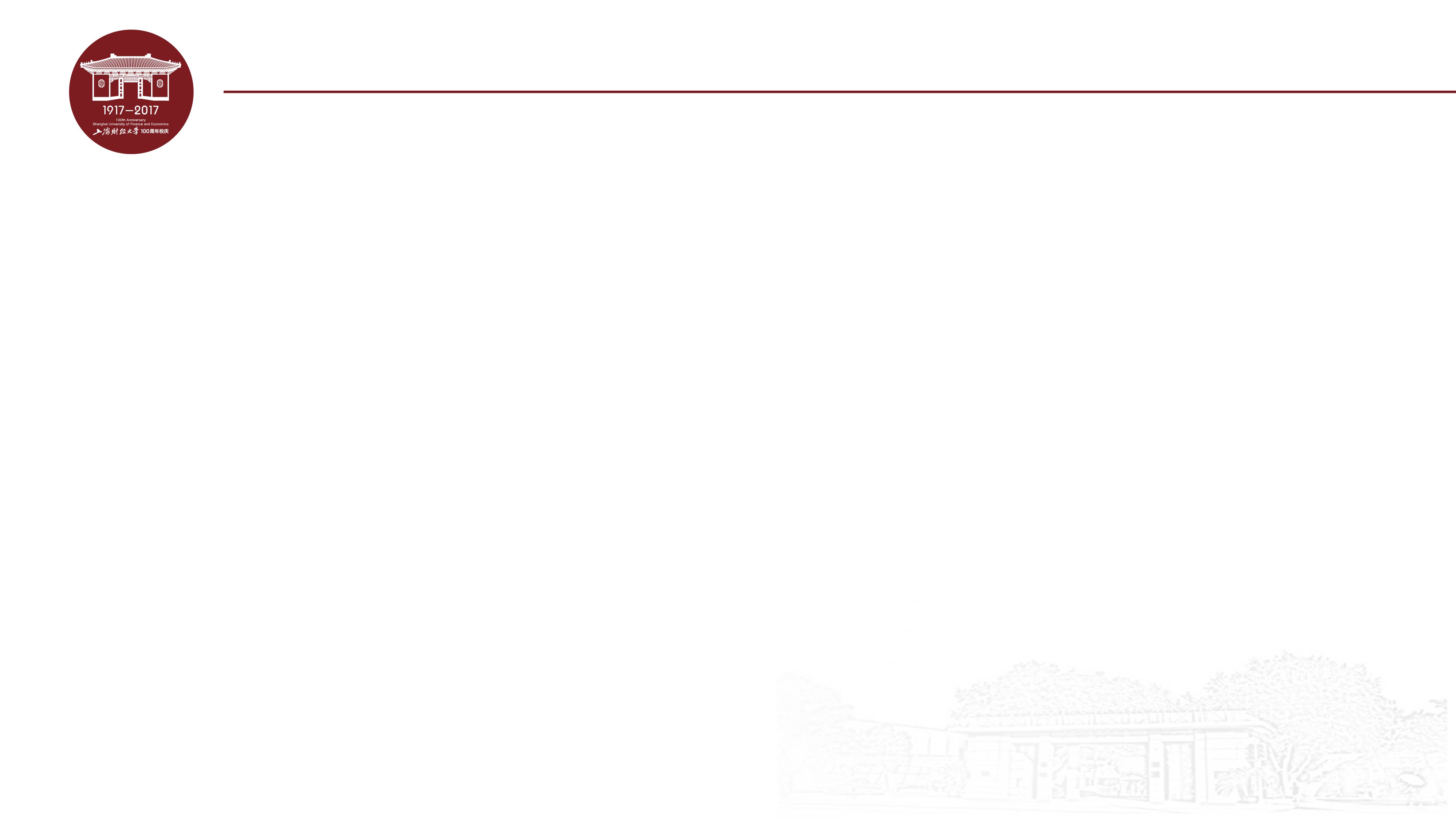 1954年宪法的制定目的
1954年6月21日的《人民日报》在社论中对制宪目的作了如下说明：
“现在，社会主义已经不只是先进人们的理想而是广大人民的共同愿望，并且已经不只是一种美好的理想而是在大规模地有计划地建设着的美好的现实，它正在逐步成长和壮大，它将逐步在我国取得完全的胜利。这种以确认与保障为基本价值趋向的制宪目的通过宪法规范的具体内容得到了进一步的确认和发展。”
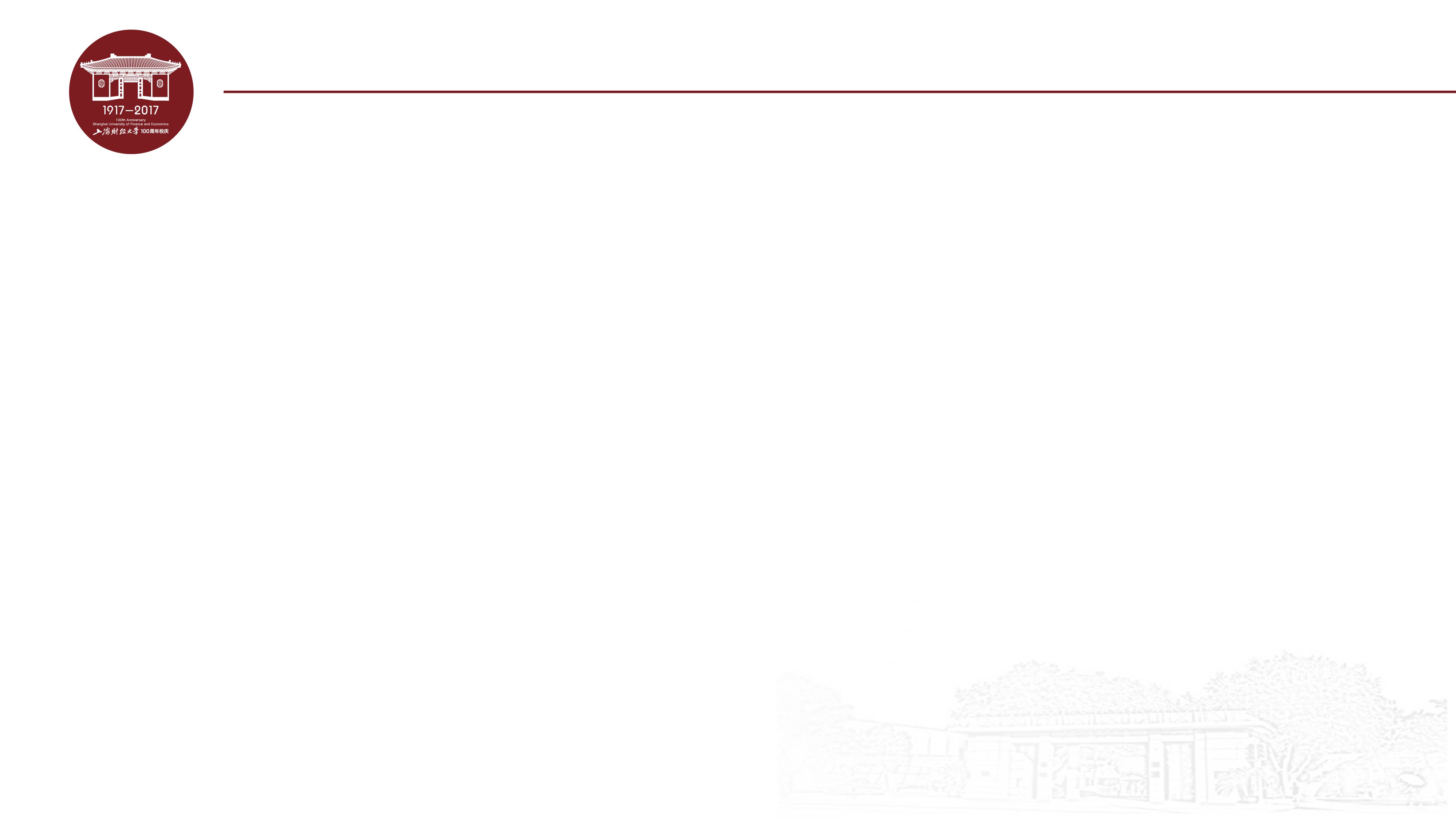 制定1954年宪法的正当性
具体表现在作为制宪权主体的人民获得国家政权和国家独立的客观事实
1949年：大陆还未全部解放；反革命势力猖獗；社会秩序不够安定；国民经济尚未恢复；人民群众的组织程度和觉悟程度尚未达到应有的水平
1954年宪法是运用制宪权制定的宪法
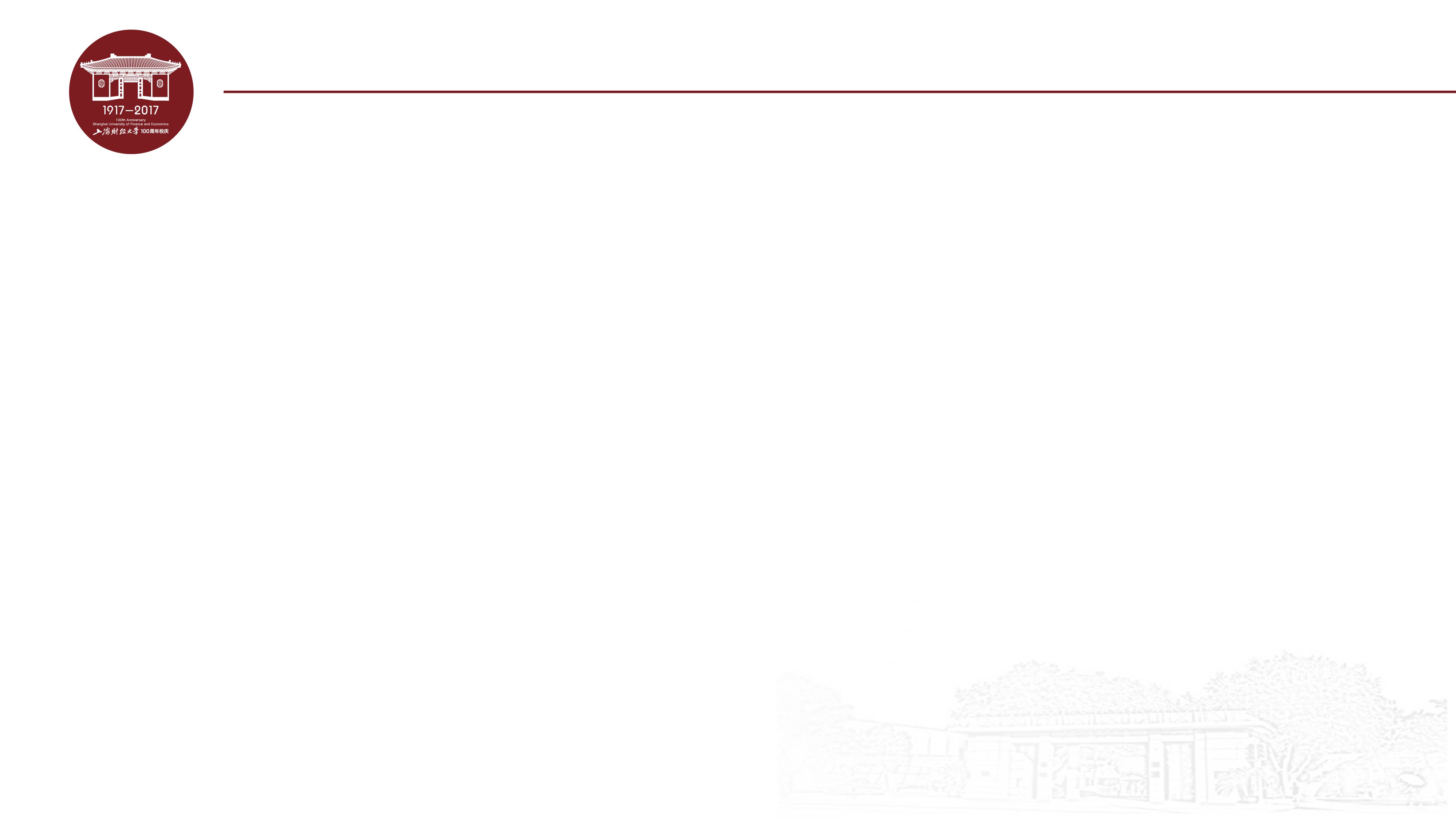 1954年宪法的起草
中共中央向中央人民政府委员会提出制宪建议
1952年12月24日，中共中央向全国政协提议，由全国政协向中央人民政府委员会建议，于1953年召开全国和地方各级人民代表大会，并制定宪法。
中华人民共和国宪法起草委员会的成立
1953年1月13日，中央人民政府委员会决定成立中华人民共和国宪法起草委员会，负责宪法的起草工作。
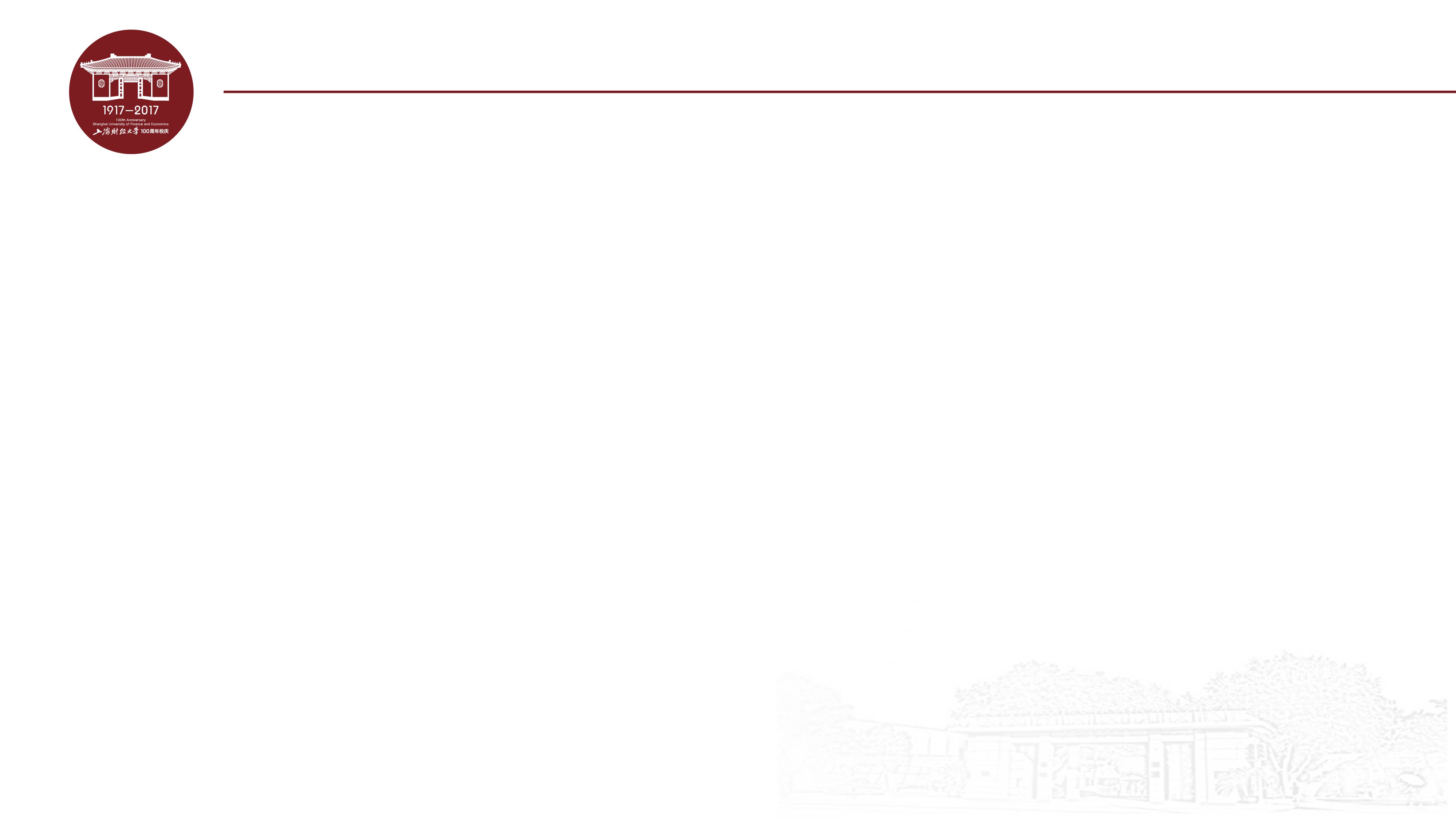 1954年宪法的起草
中共中央成立宪法起草小组
宪法初稿起草小组
（陈伯达、李维汉、胡乔木、田家英等）
中共中央政治局
宪法起草委员委员
（主席：毛泽东）
宪法起草委员会会议
中共人民政府委员会委员
（法律顾问：钱端升、周鲠生；语言顾问：叶圣陶、吕叔湘）
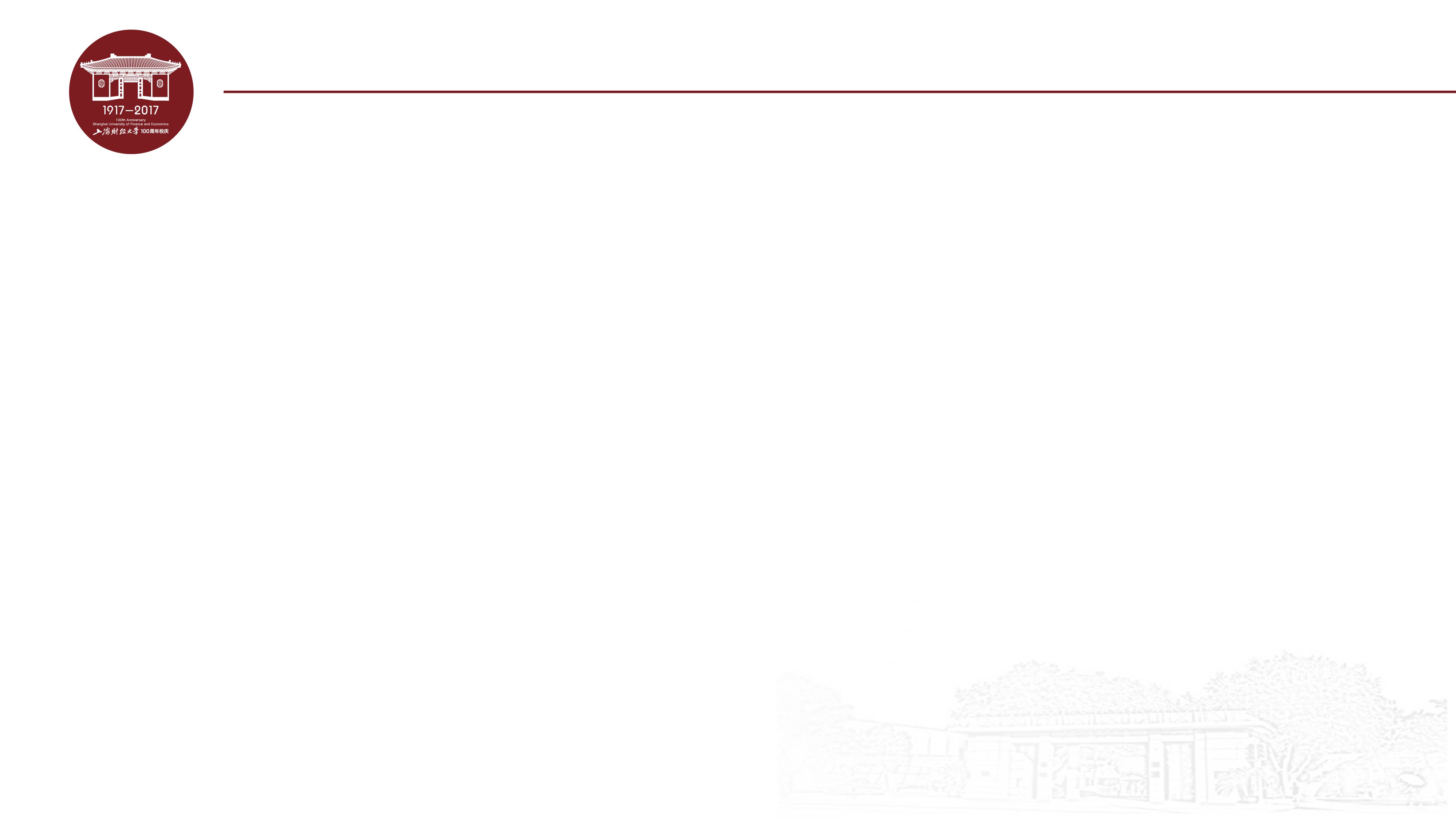 1954年宪法的起草
宪法起草工作被推迟
正式启动：1954年1月9日；推迟原因：过渡时期总路线的制定；过渡时期涌现的大量新问题；自然灾害；高饶事件
宪法起草工作计划的提出
1954年1月9日正式提出，1月15日，毛泽东发给刘少奇电报中通报了宪法起草小组的工作计划：时间安排与进度、基本程序和所依据的基本参考资料。
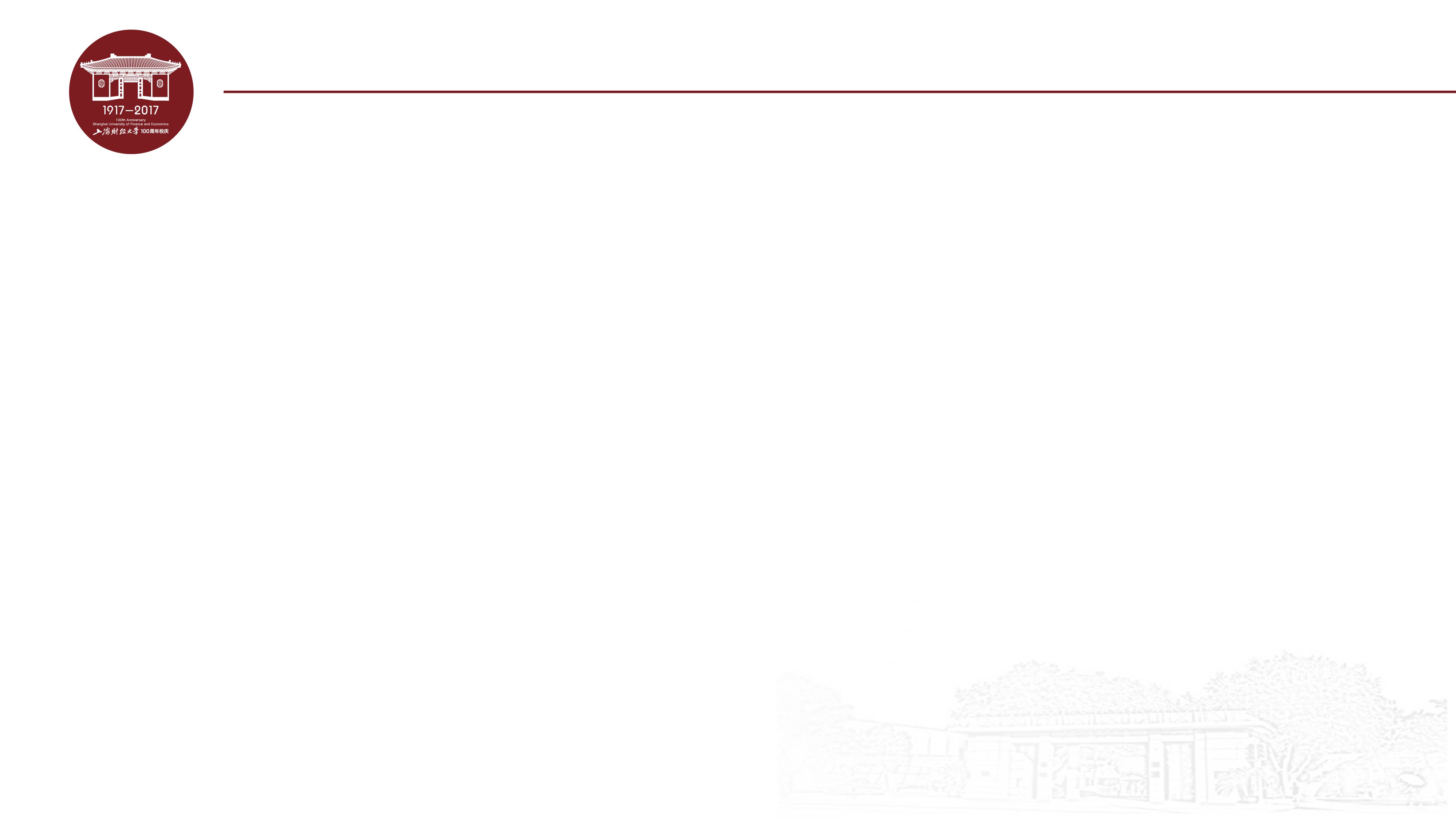 1954年宪法的起草
宪法草案初稿的起草
毛泽东
田家英、胡乔木
中共中央宪法草案（初稿）的出台
1954年2月
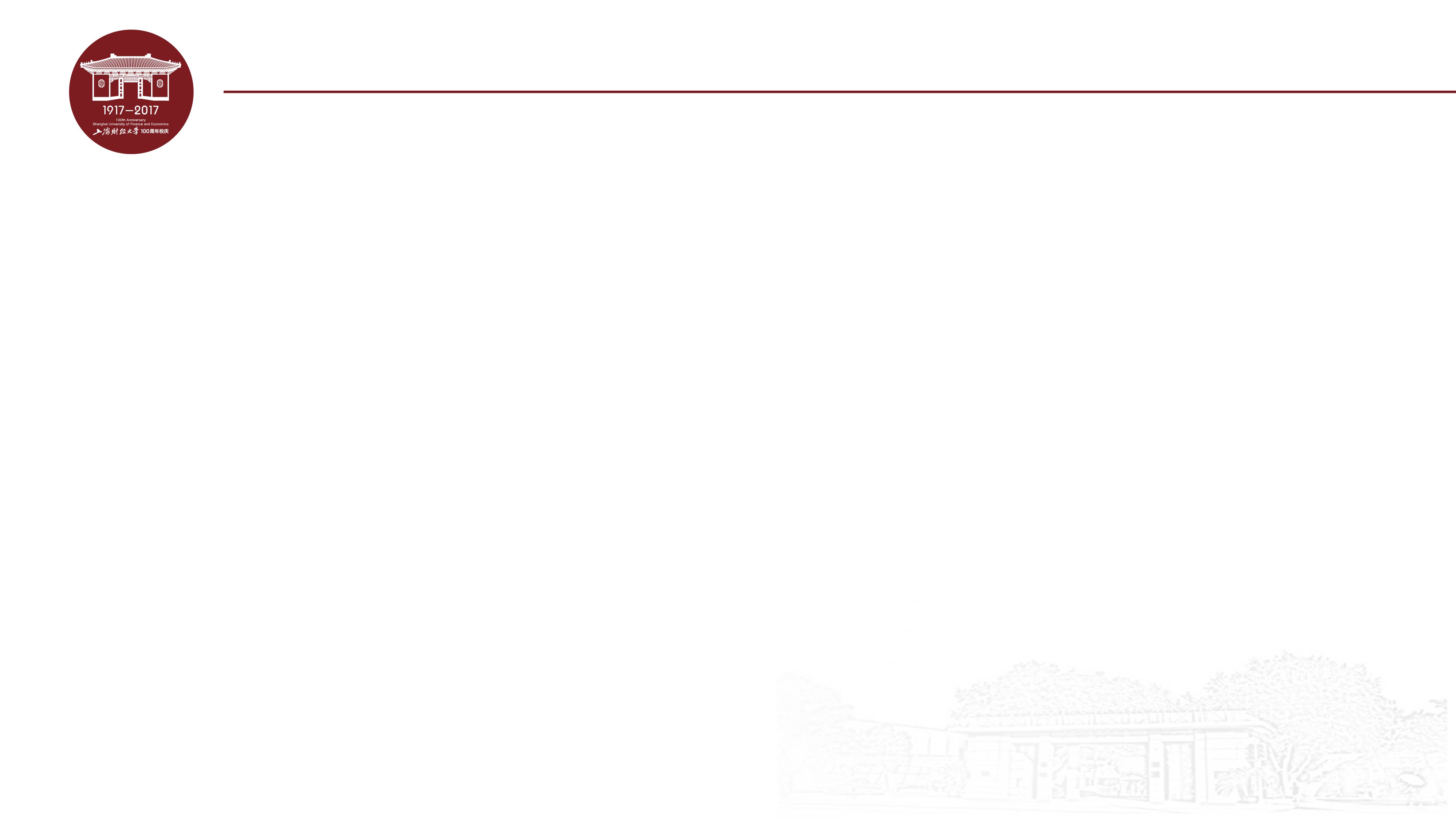 1954年宪法草案的审议
全国政协宪法草案座谈会的讨论
17个座谈小组，每组2—4人（何香凝、宋庆龄、沈钧儒、黄炎培、陈嘉庚、郭沫若、沈雁冰、马寅初等等）
地方单位与军事单位对草案的讨论
地方单位44个，军事单位7个
宪法起草座谈会各组召集人联席会议的讨论（纪要）
1954年5月6日——22日
宪法起草座谈会各组召集人联席会议的修改意见
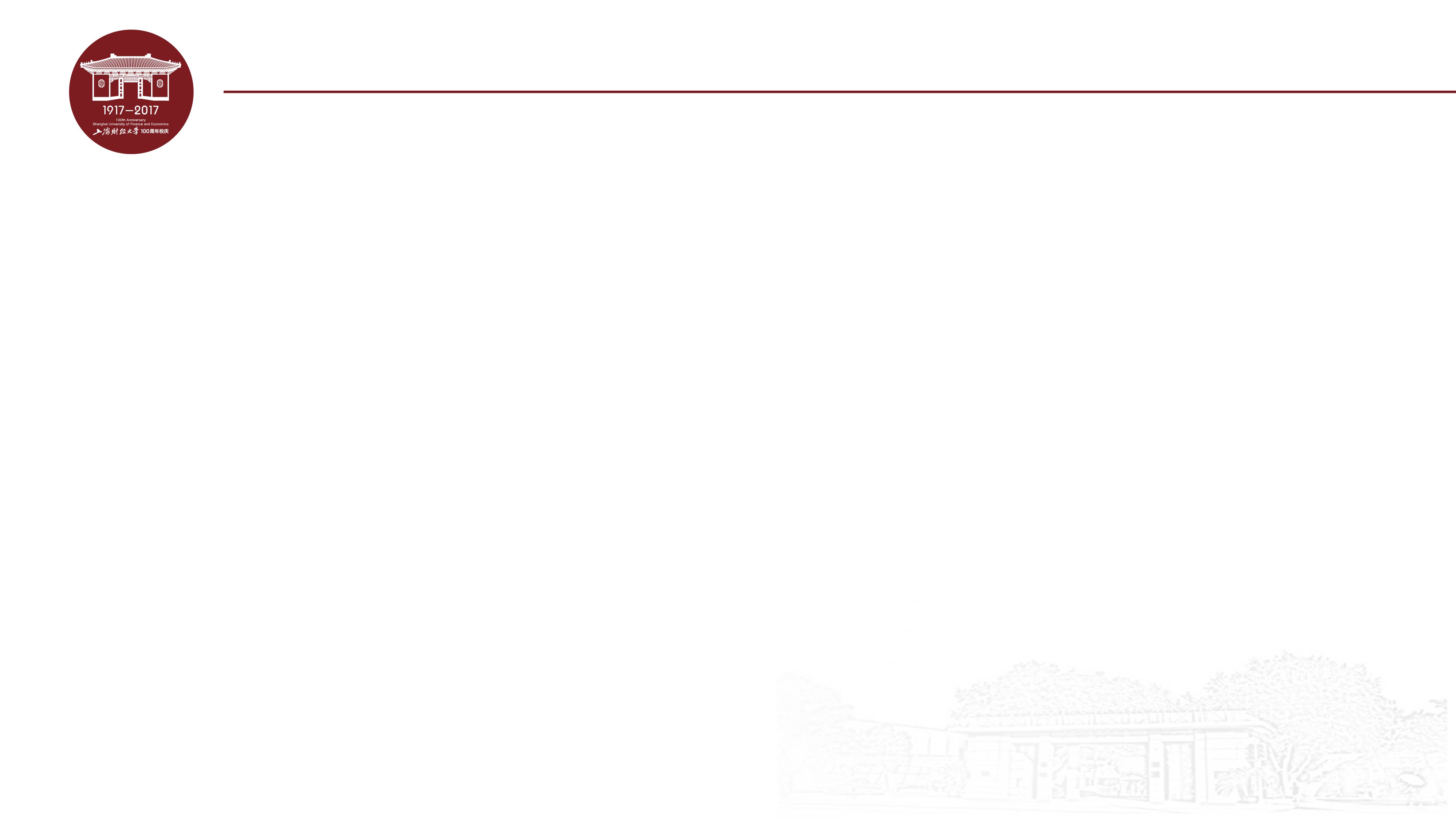 1954年宪法草案的审议
宪法起草委员会审议宪法草案
宪法起草委员会通过关于宪法起草经过的报告
1954年6月11日，向中央人民政府委员会
中央人民政府委员会通过宪法草案
1954年6月14日
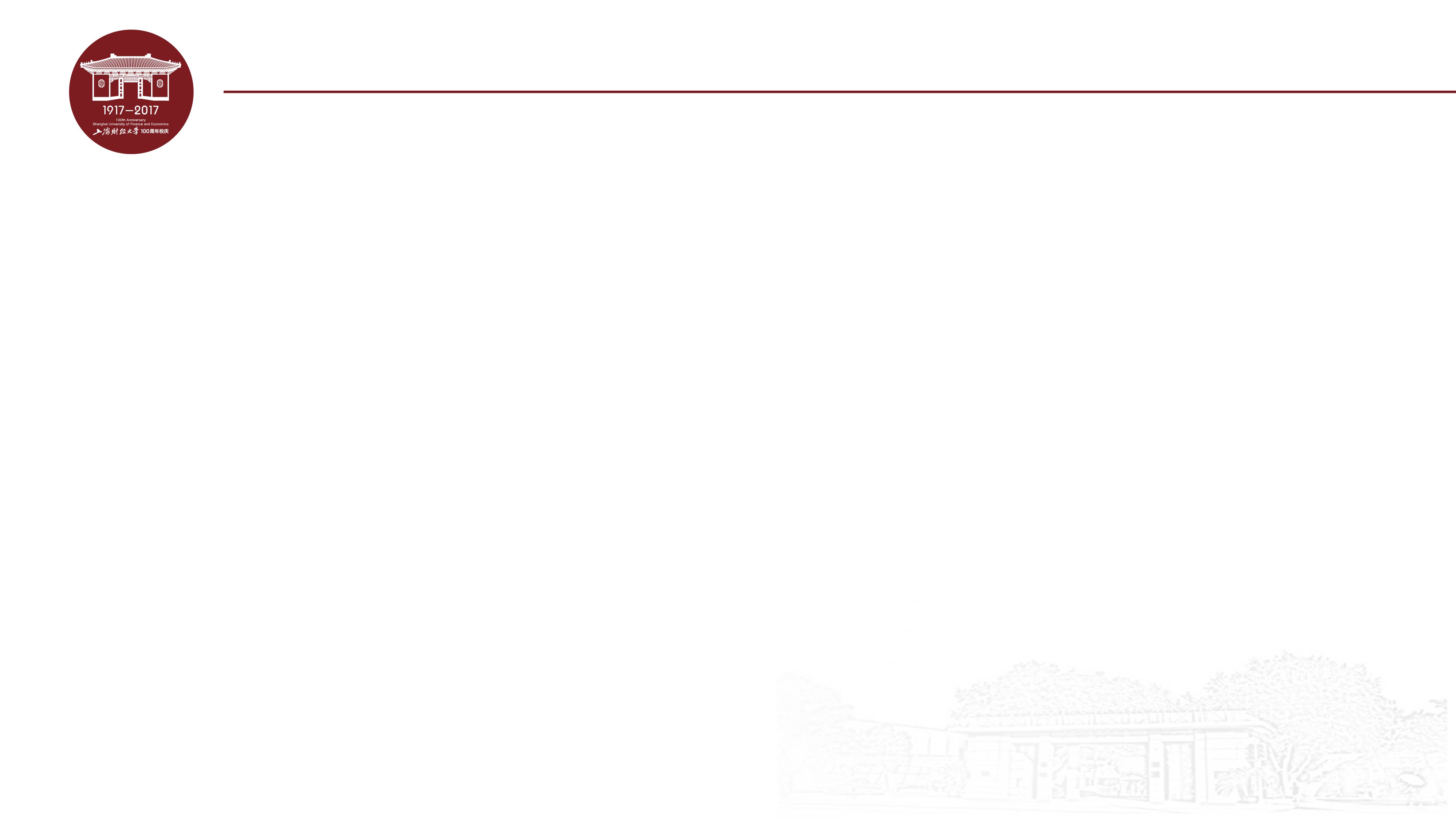 1954年宪法草案的审议
宪法草案的全民讨论
参照苏联的经验，决定宪法草案的全民讨论
1954年6月16日，向社会公布
1954年6月16日—9月11日，全民讨论
全国宪法学的理论宣传
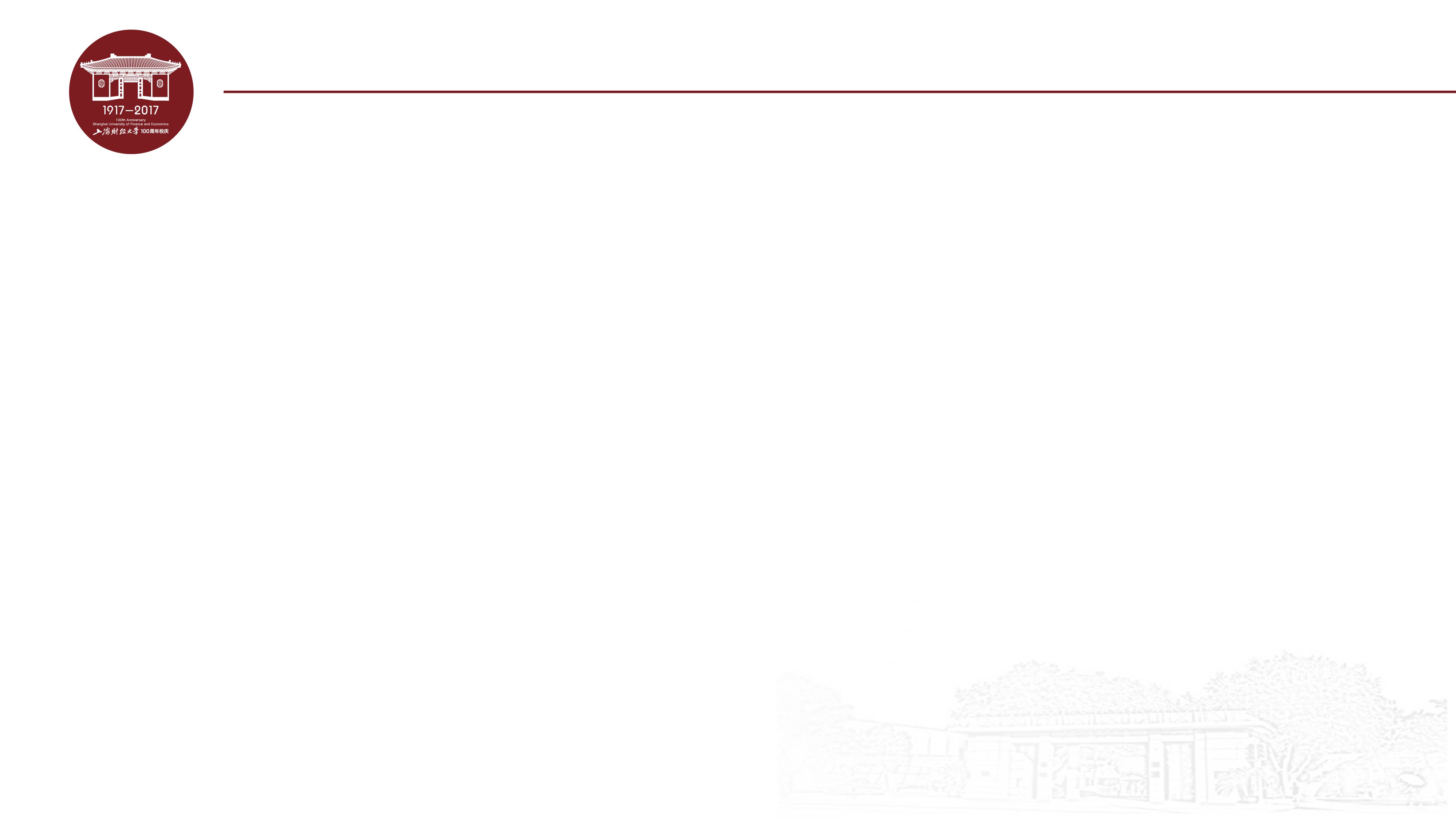 1954年宪法的诞生
全国普选工作
《全国人大及地方各级人大选举法》（1953年2月）：年满18周岁以上的，都有选举权和被选举权
《中央人民政府为准备普选进行人口调查登记的指示》（1953年4月）
《关于选民资格若干问题的解答》（1953年6月）
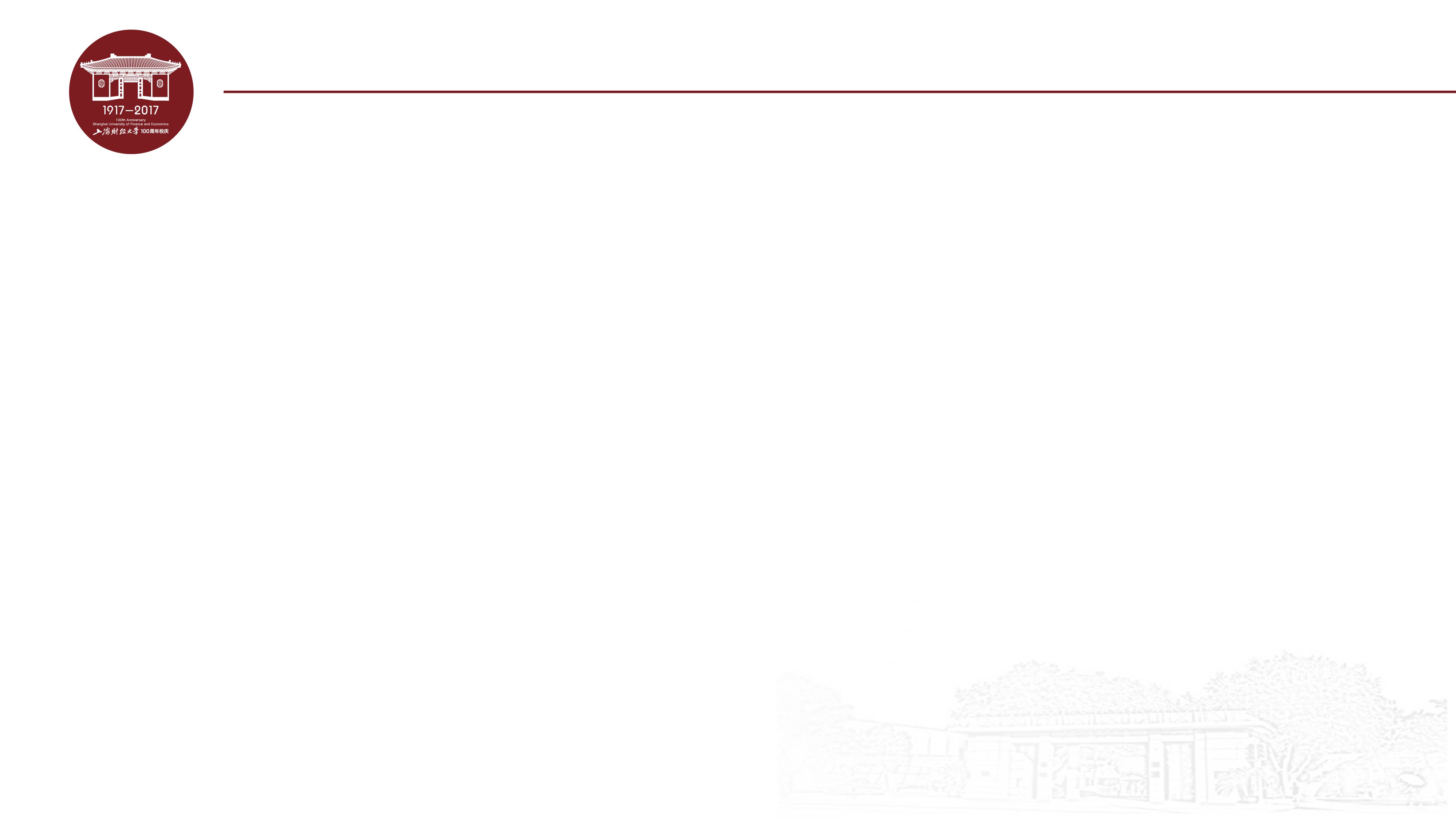 1954年宪法的诞生
第一届全国人大代表选举
1954年4月开始，基层选举工作
1954年6月开始，县一级以上召开人民代表大会
1954年9月，全国人民代表大会召开
宪法起草委员会继续修订宪法草案
第一届全国人大第一次会议召开
1954年9月15日——28日（会议议程）
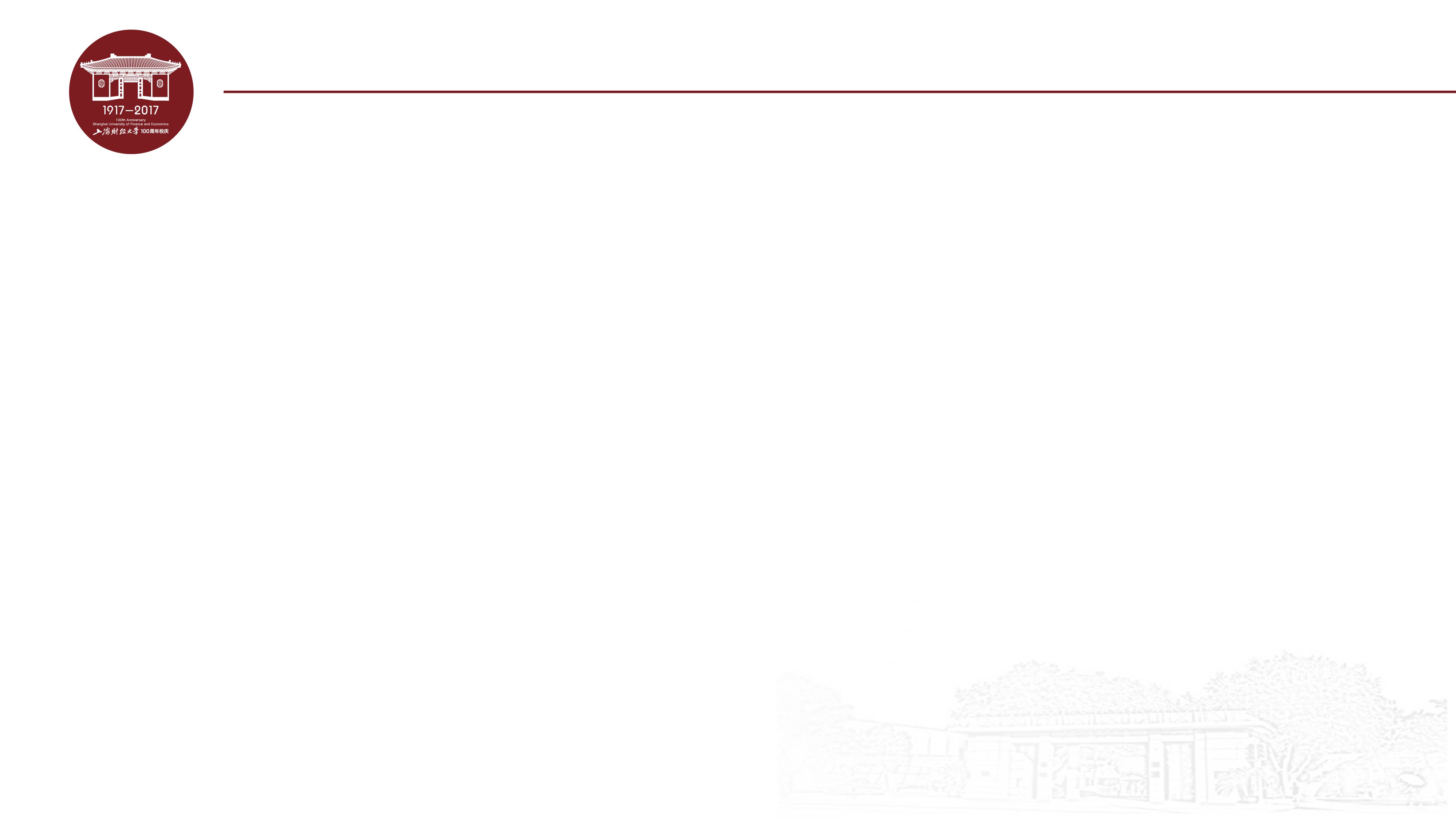 1954年宪法的诞生
1954年宪法的表决与通过
宪法通过，第一届全国人大第一次会议，1954年9月20日
《人大组织法》、《国务院组织法》、《人民法院组织法》、《人民检察院组织法》陆续通过
宪法的公布
1954年9月21日，《人民日报》头版刊登
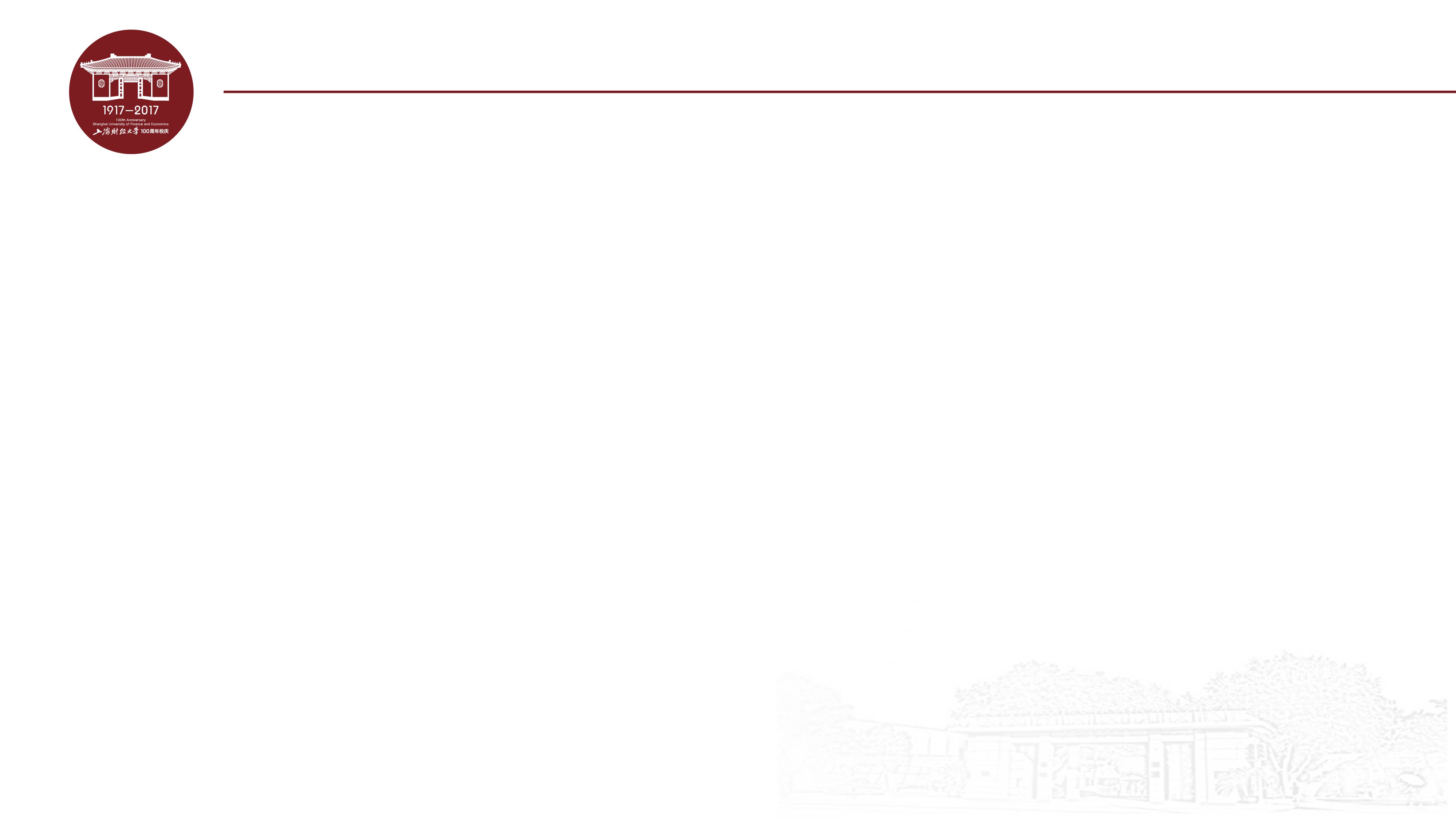 1954年宪法文本
宪法的基本结构
宪法序言
宪法总纲
国家机构
公民的基本权利与义务
国号与国家标志
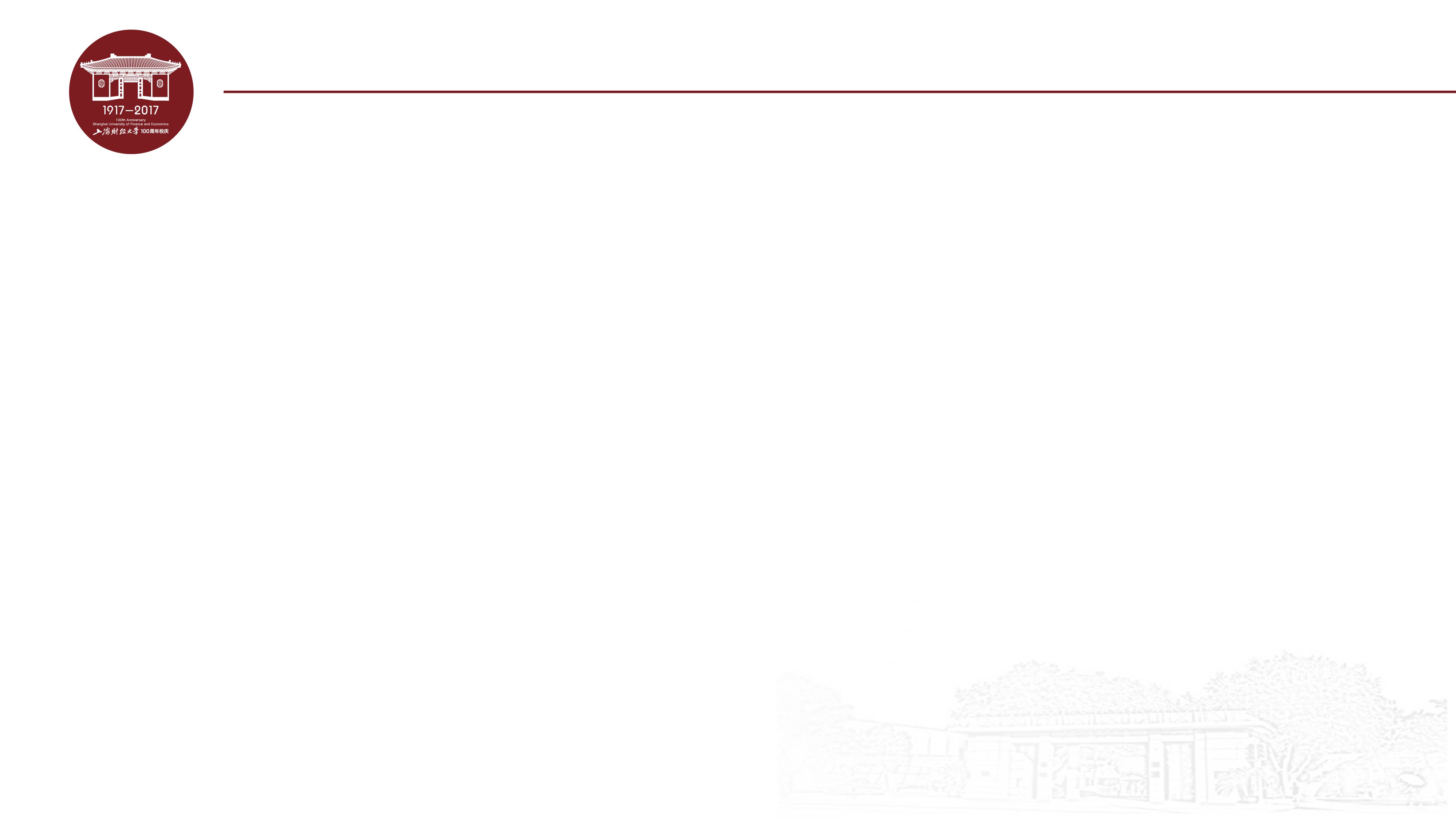 1954年宪法的实施与影响
1954年宪法的实施保障
1954—1956年
1957—1965年
1966—1975年
1954年宪法的历史地位
新中国宪政体制的奠基
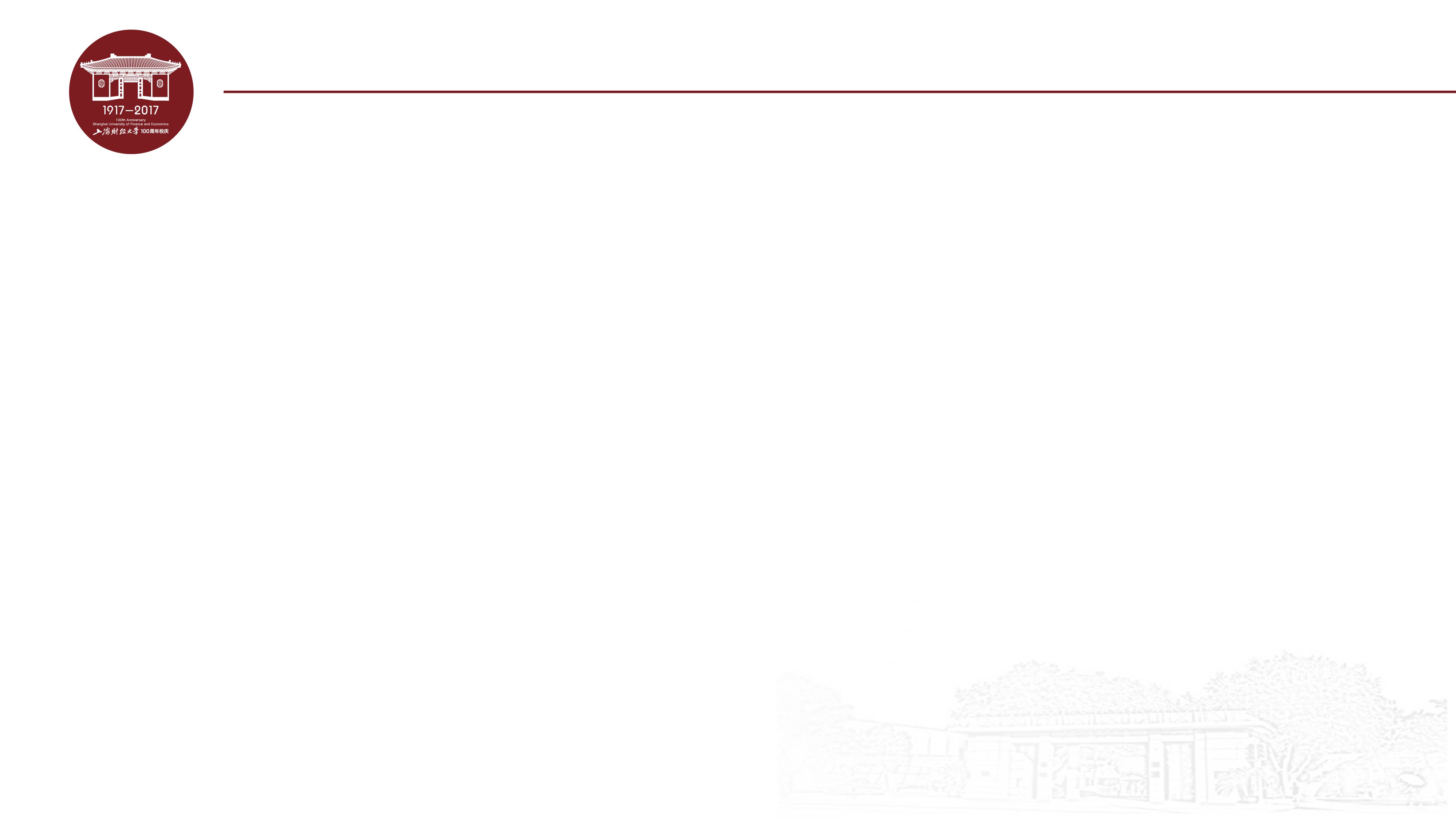 1954年宪法的实施与影响
1954年宪法与其之后的三部宪法
1975年宪法：宪法与现实冲突
1978年宪法：曲折中发展
1982年宪法：改革开放
1954年宪法对新中国宪政的影响
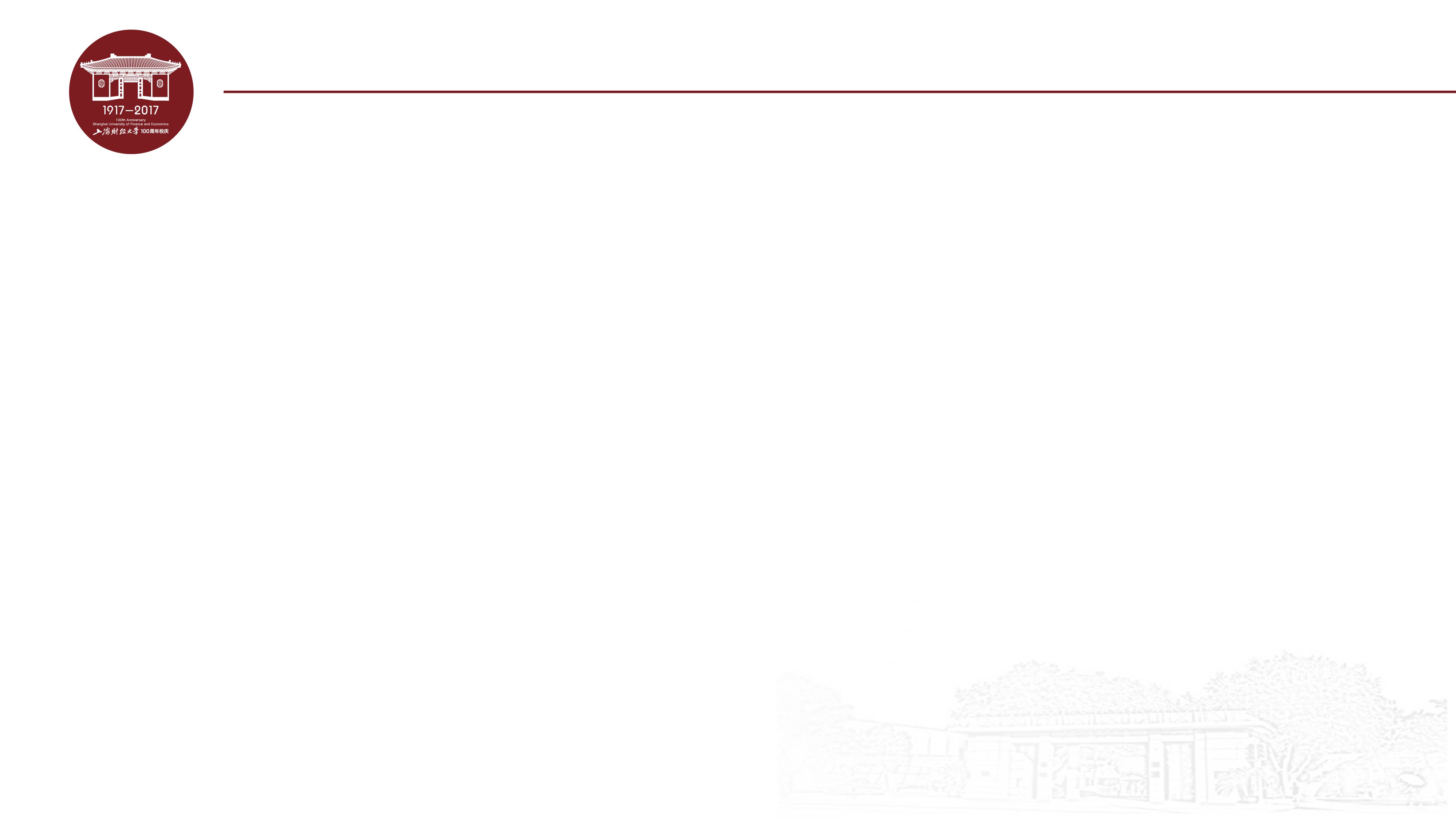 1954年宪法的实施与影响
1954年宪法的历史经验与启示
更加重视宪法在国家治理体系中的作用
通过宪法凝聚社会共识
真正实施宪法
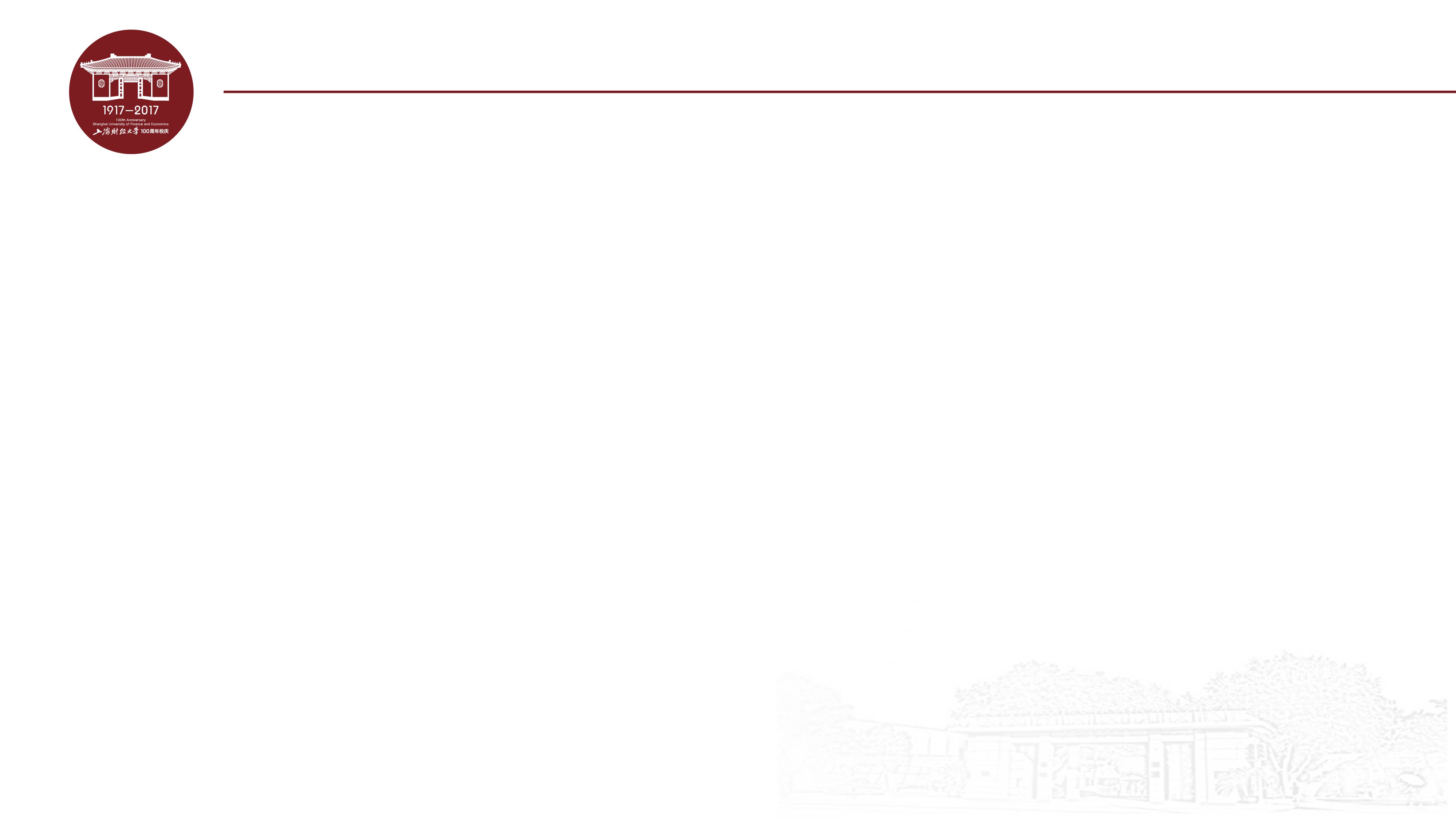 我国宪法的历史沿革
1949年临时宪法性质的文件《中国人民政治协商会议共同纲领》
1954年宪法
1975年宪法
1978年宪法
1982年宪法（现行宪法），后经历过1988年，1993年，1999年，2004，2018年五次修改
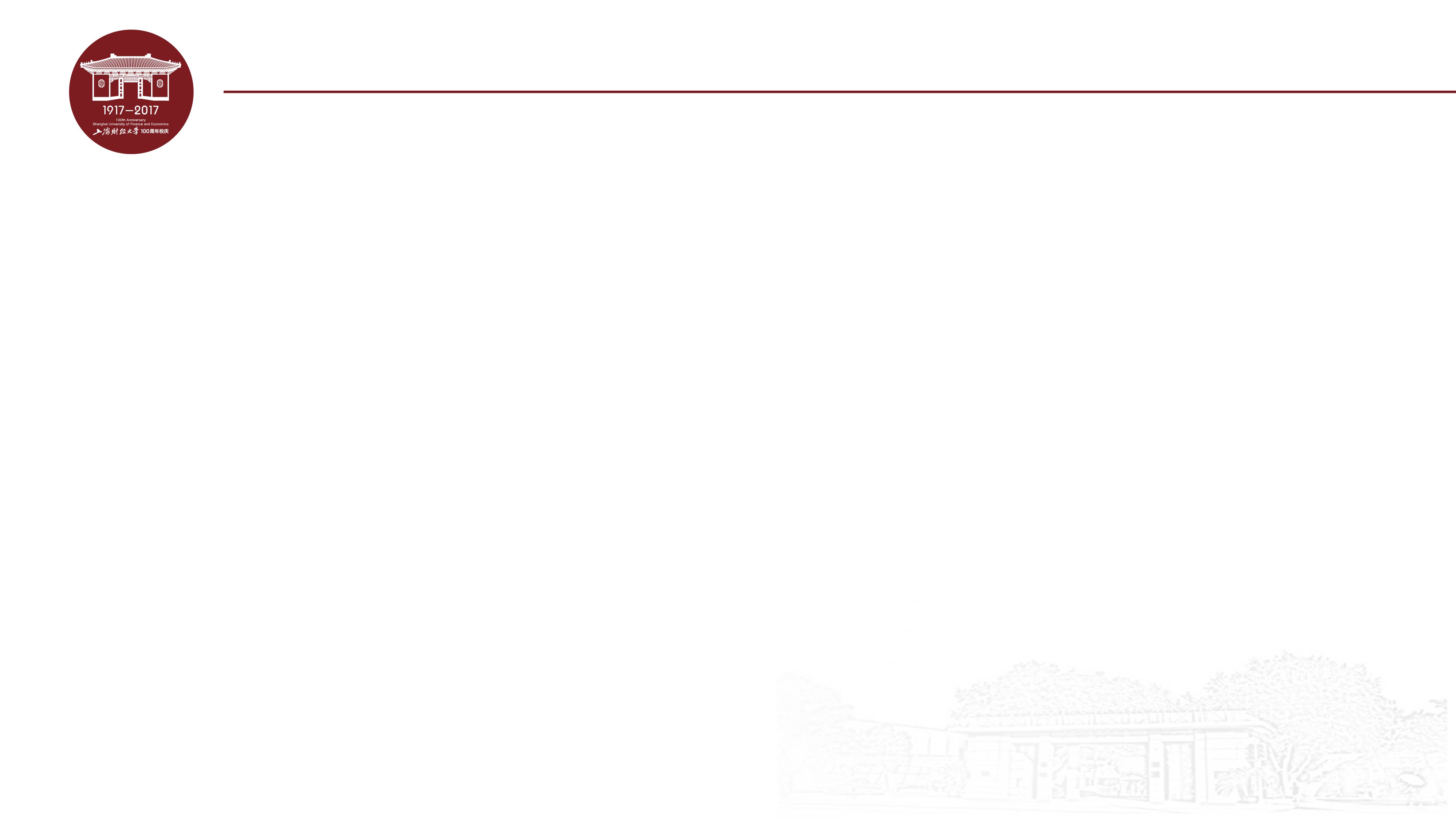 1982年《宪法》
序　言
第一章　总　　纲
第二章　公民的基本权利和义务
第三章　国家机构
    第一节　全国人民代表大会
    第二节　中华人民共和国主席
    第三节　国务院
    第四节　中央军事委员会
    第五节　地方各级人民代表大会和地方各级人民政府
    第六节　民族自治地方的自治机关
    第七节    监察委员会
    第八节　人民法院和人民检察院
第四章　国旗、国歌、国徽、首都
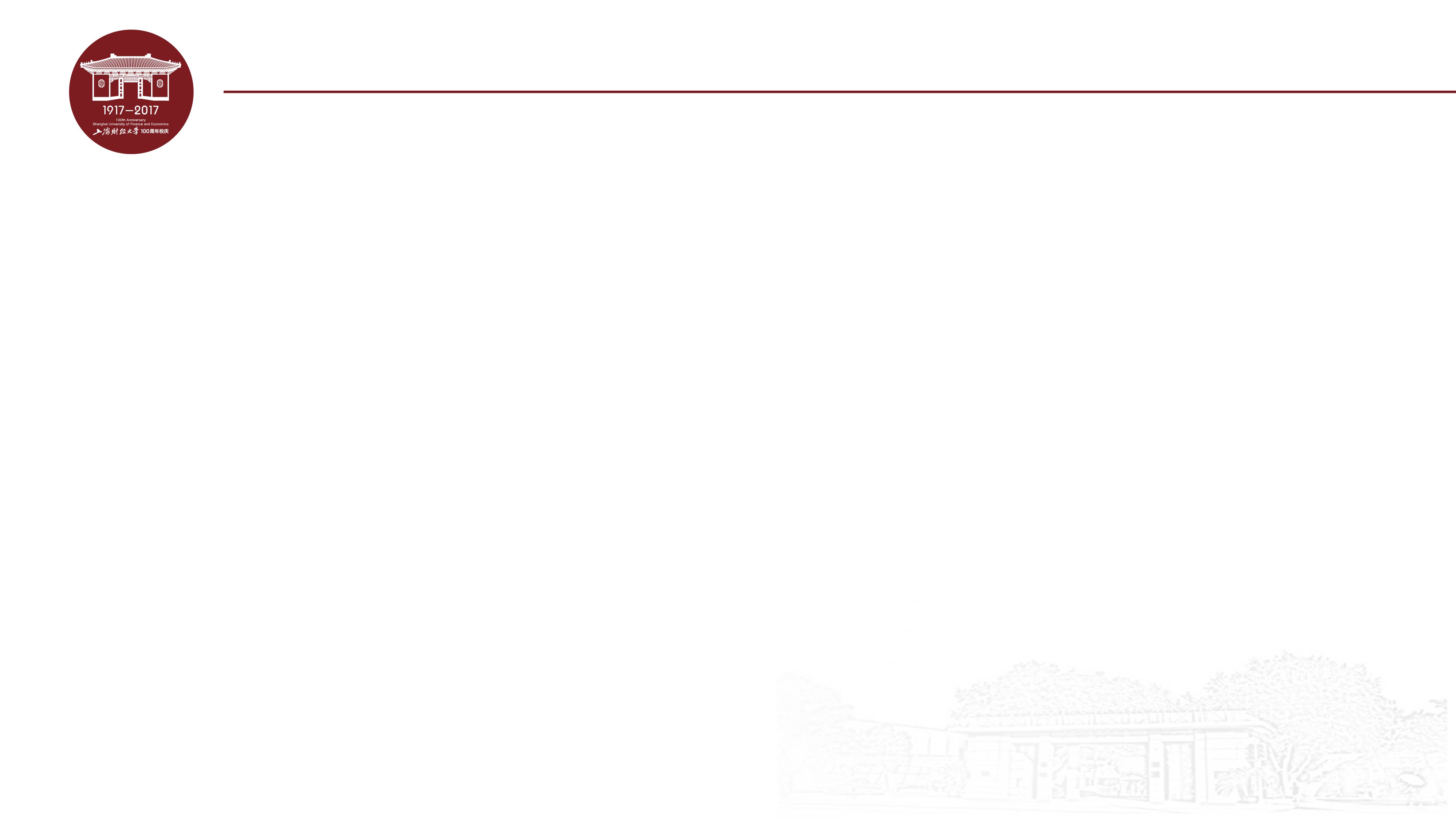 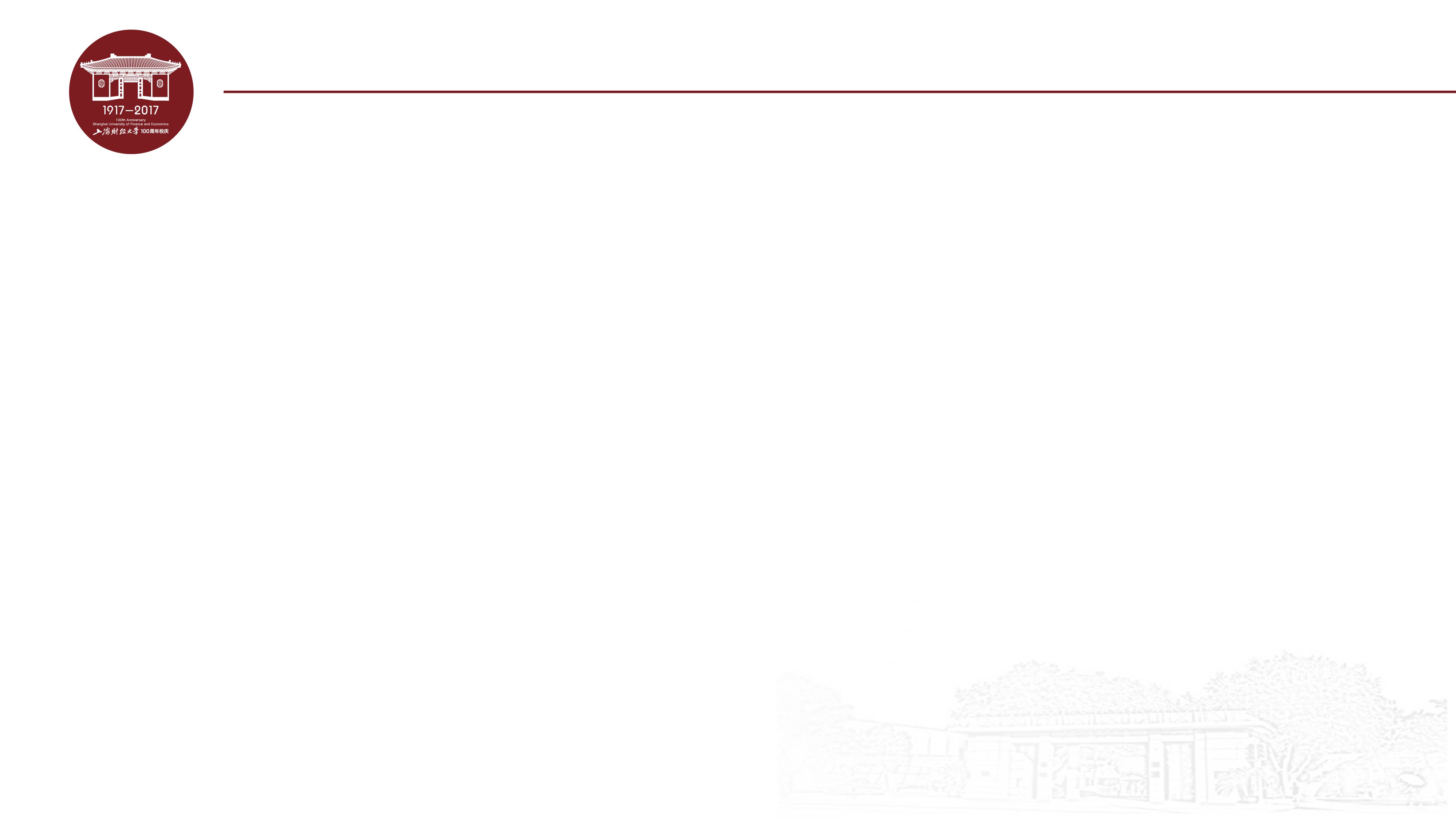 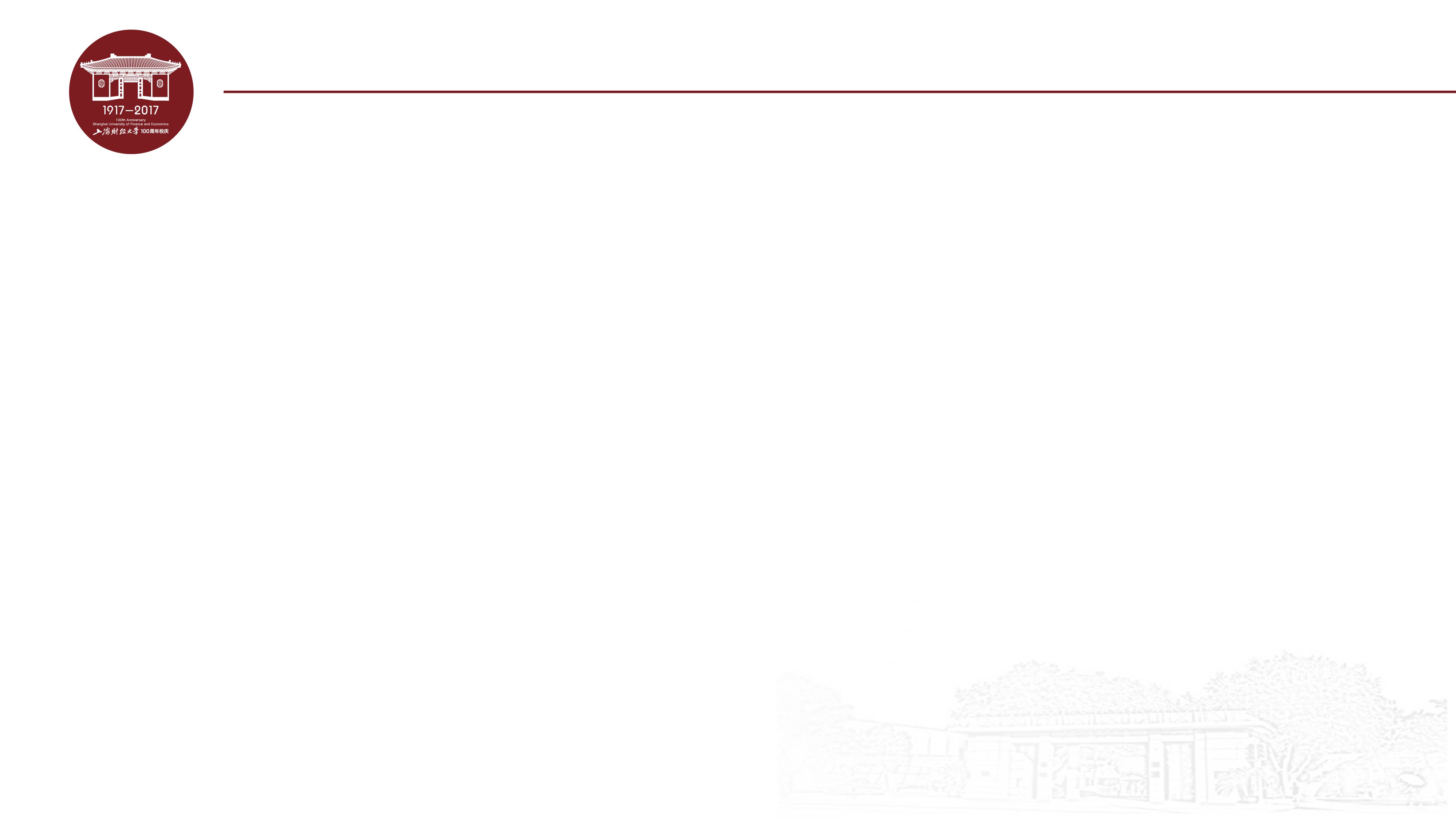 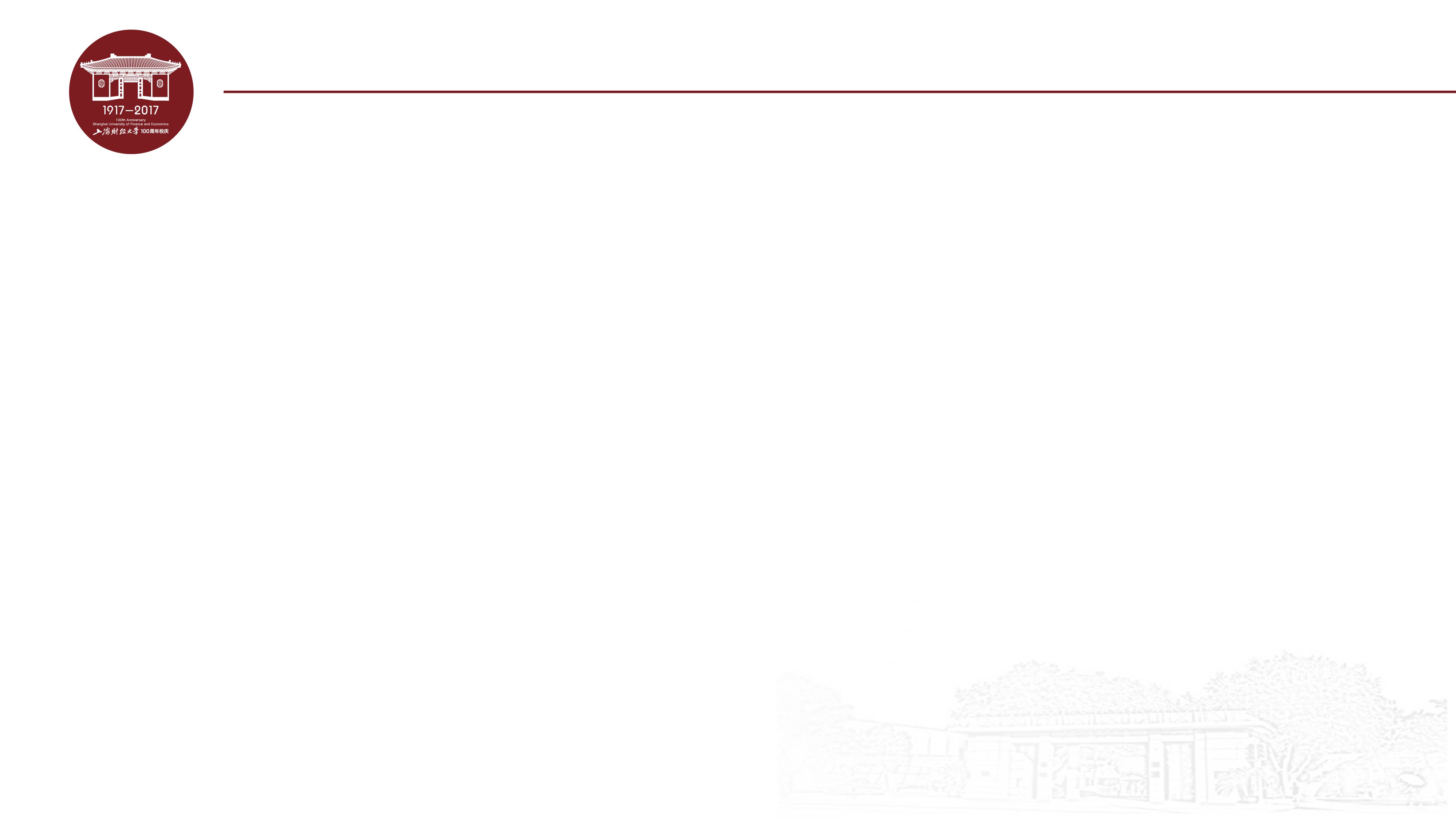 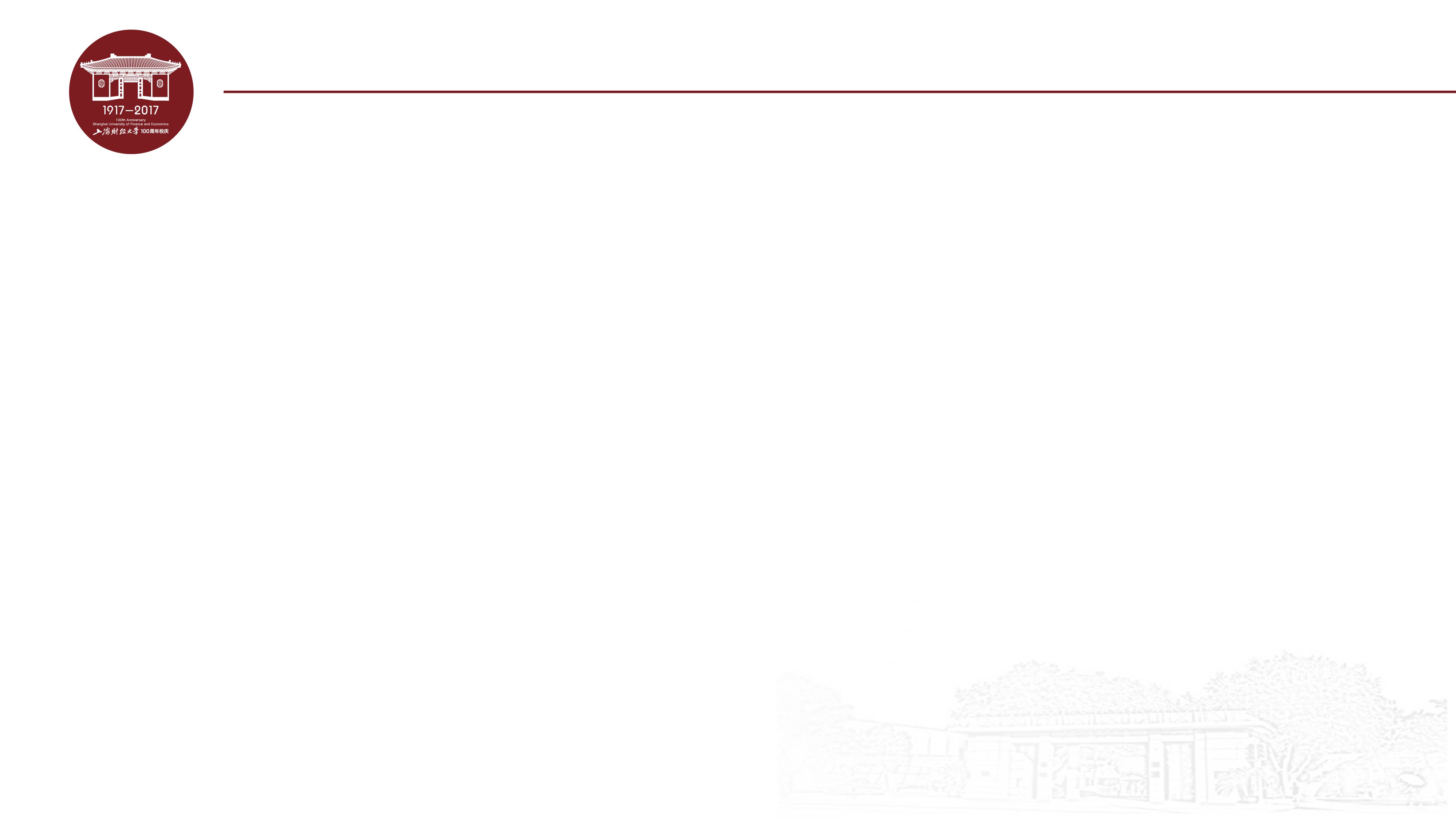 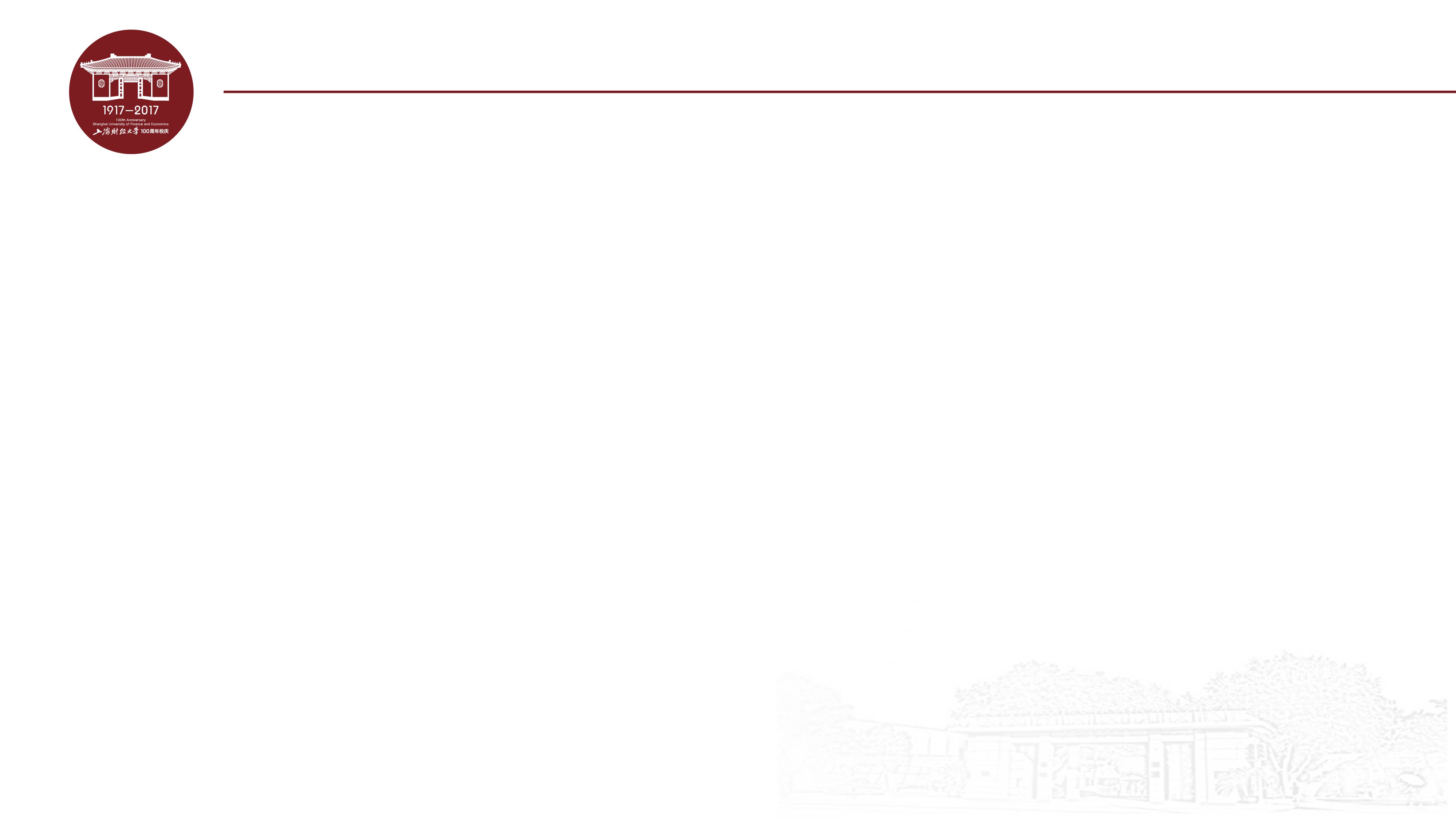 全国人民代表大会
最高国家权力机关
最高国家行政机关
全国人民代表大会常务委员会
国家主席
国务院
最高人民法院
最高人民检察院
国家法律监督机关
各部、委、各直属机构
国家审判机关
最高监察机关
监察委员会
现行宪法规定的中央国家机构组织系统简表
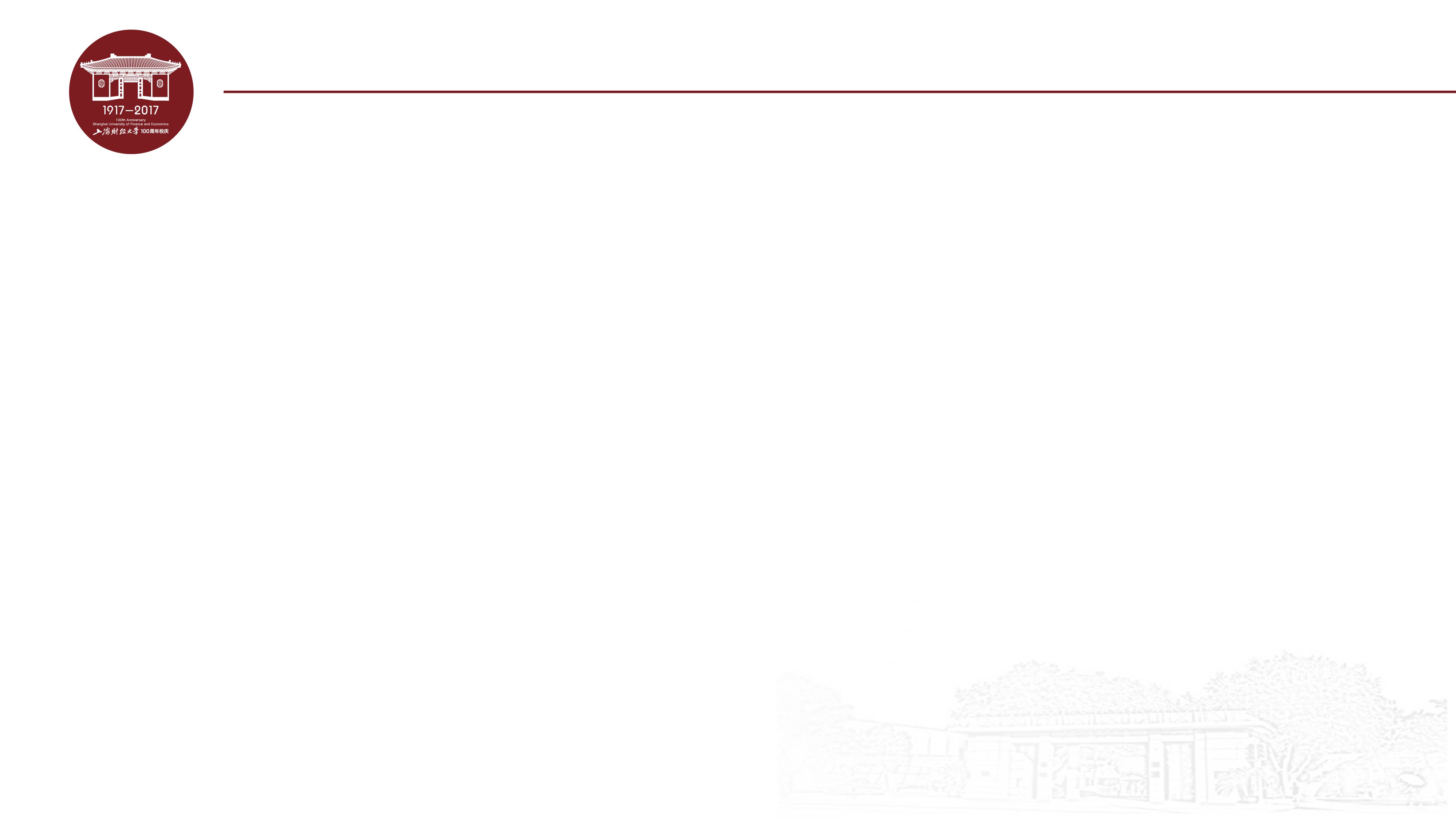 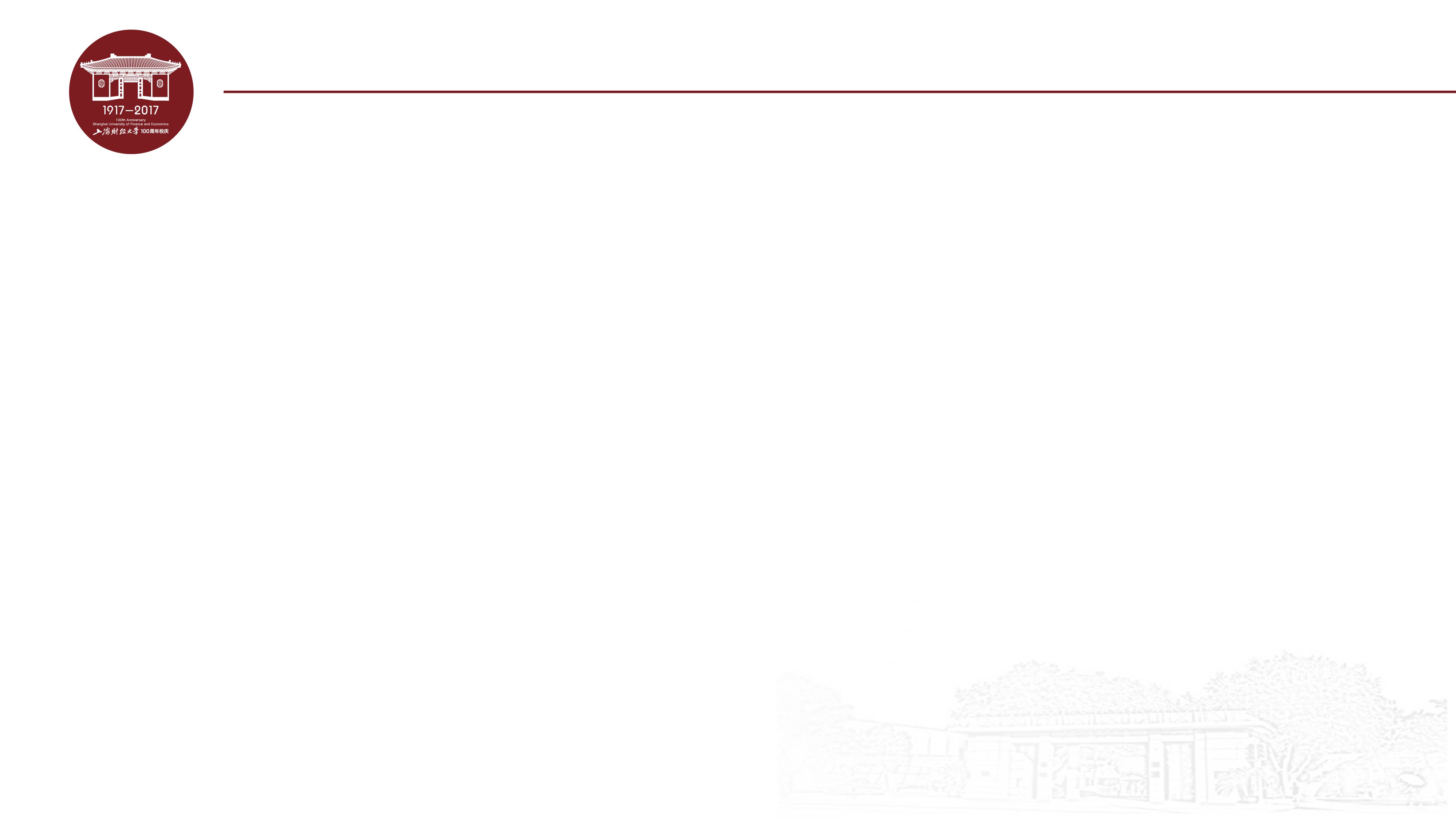 公民基本权利
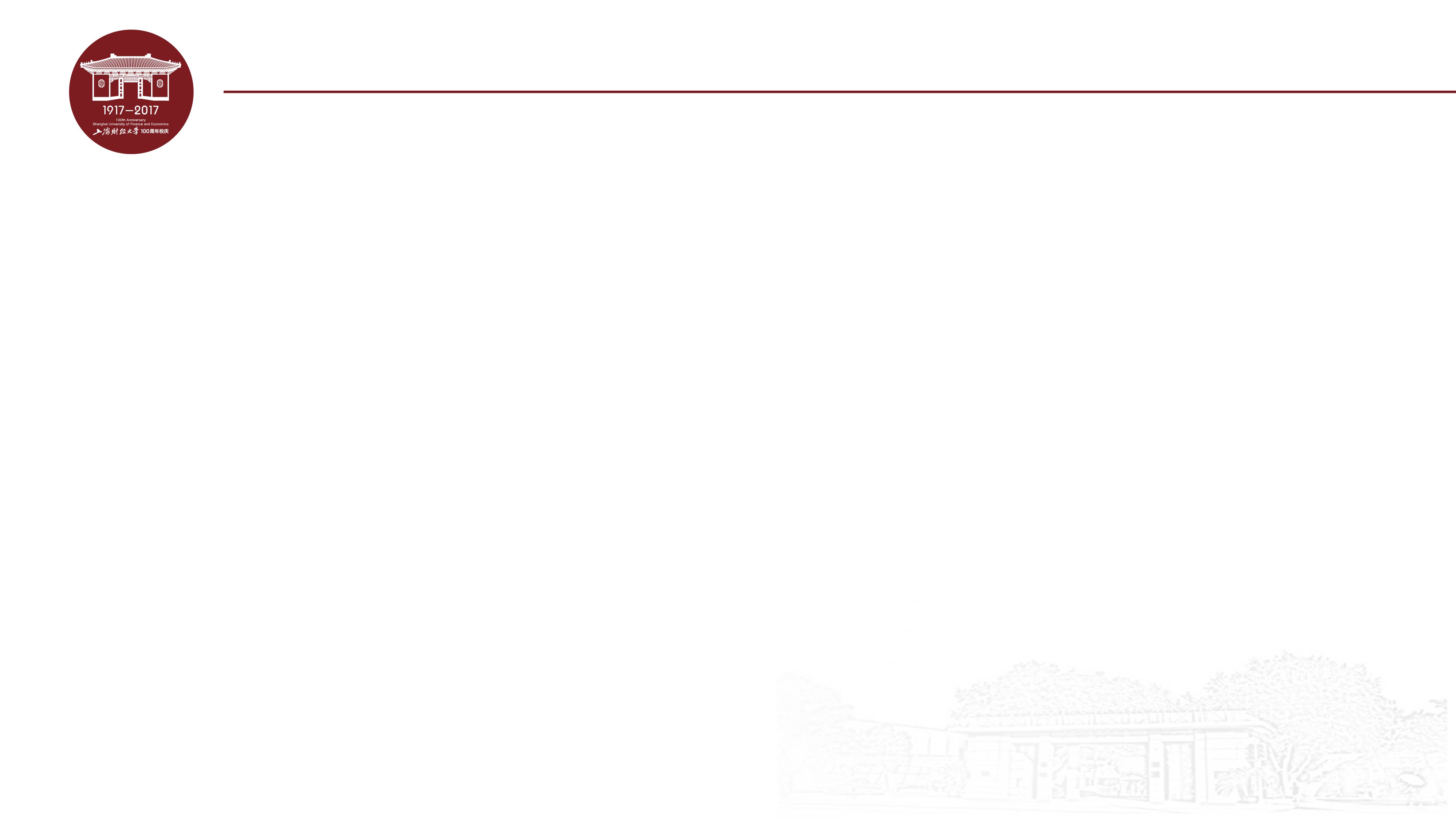 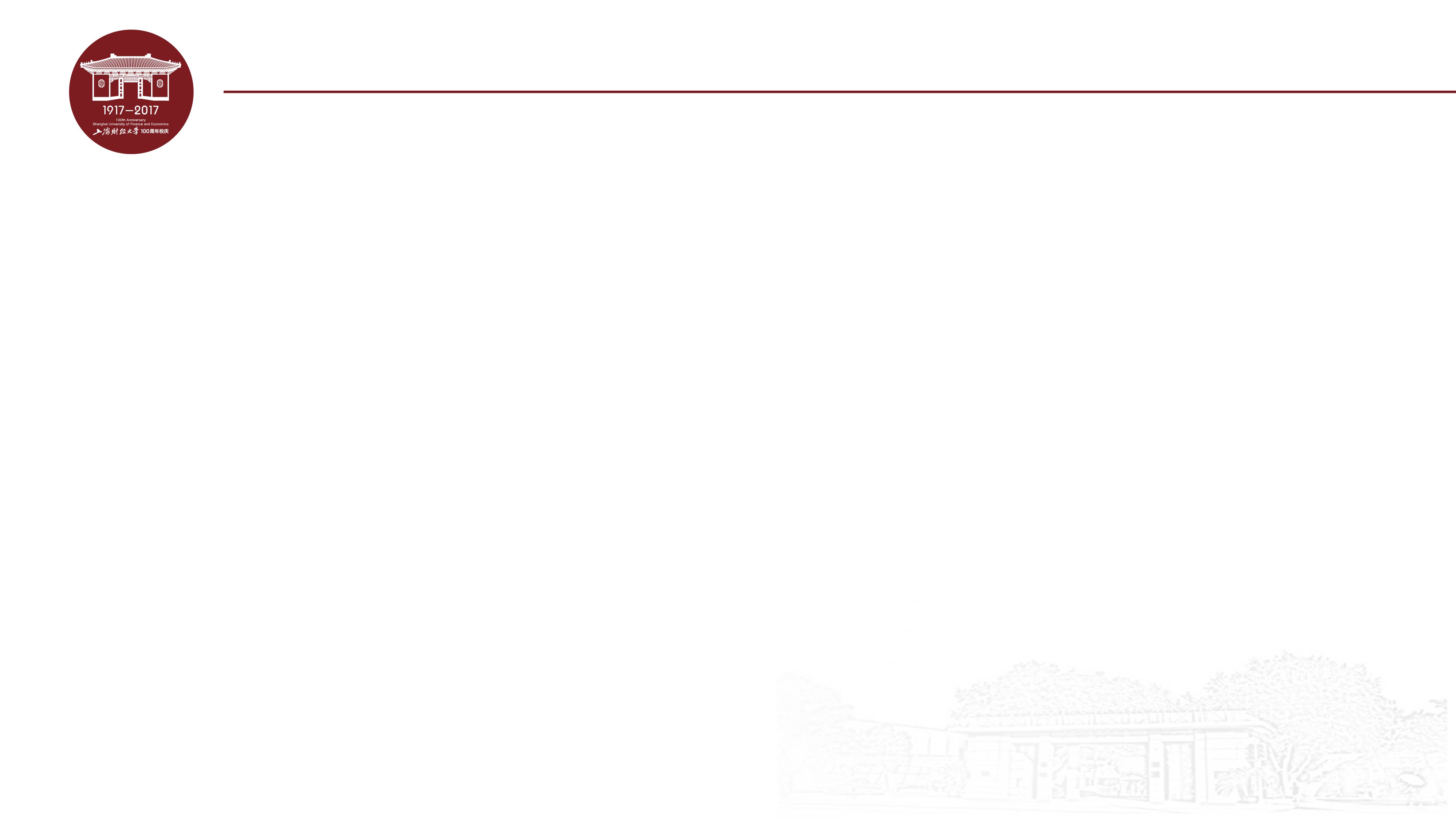 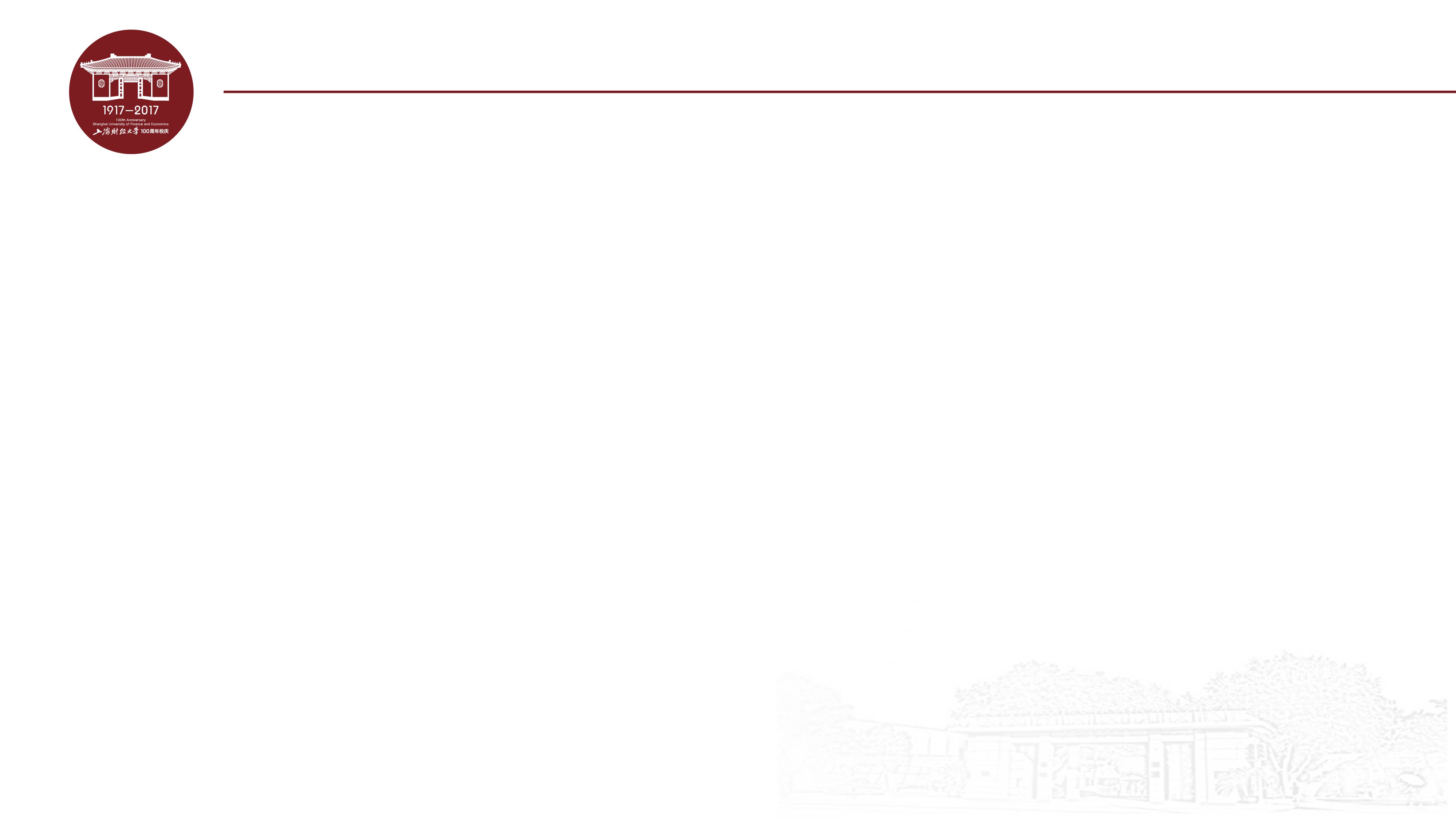 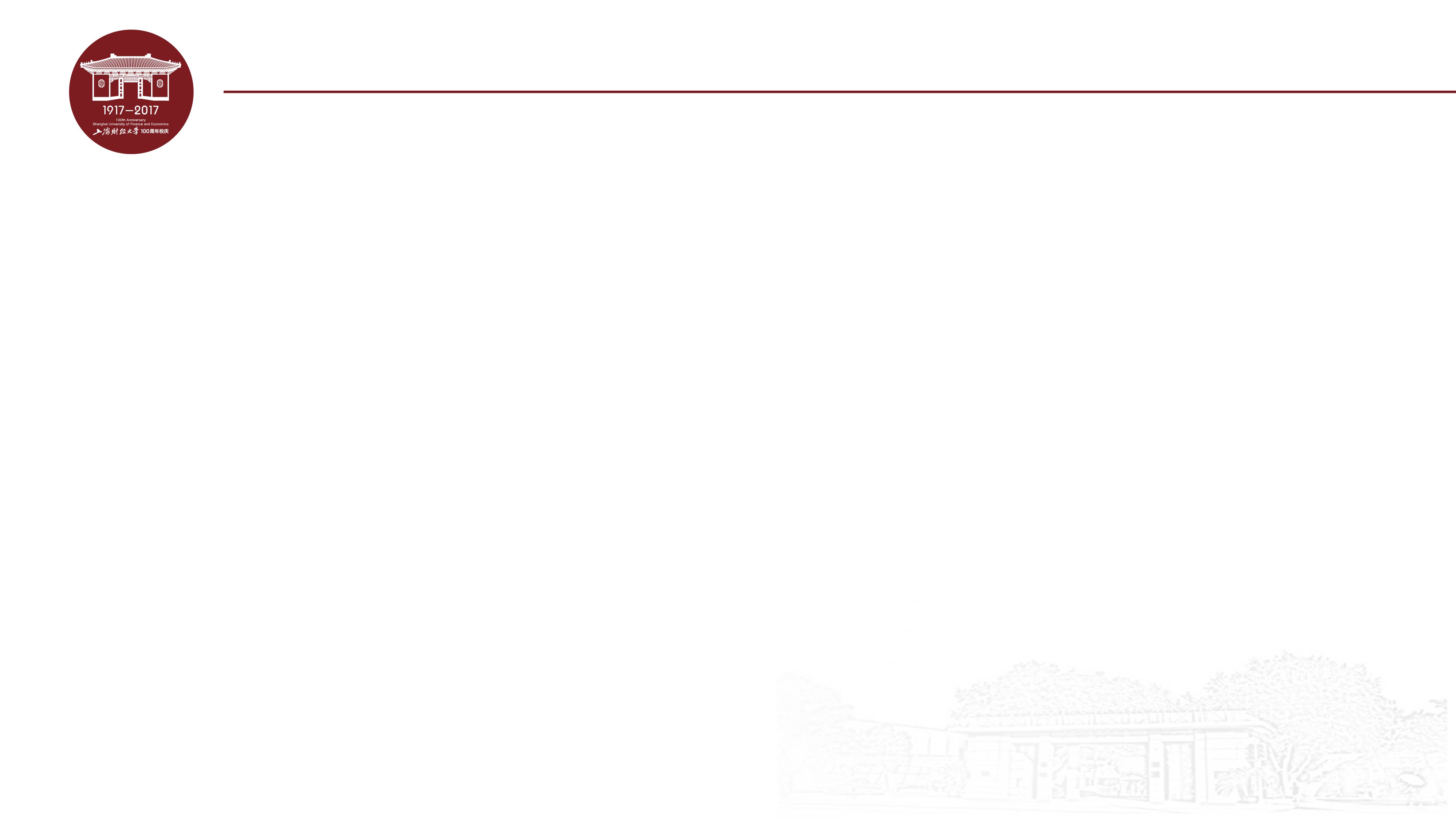 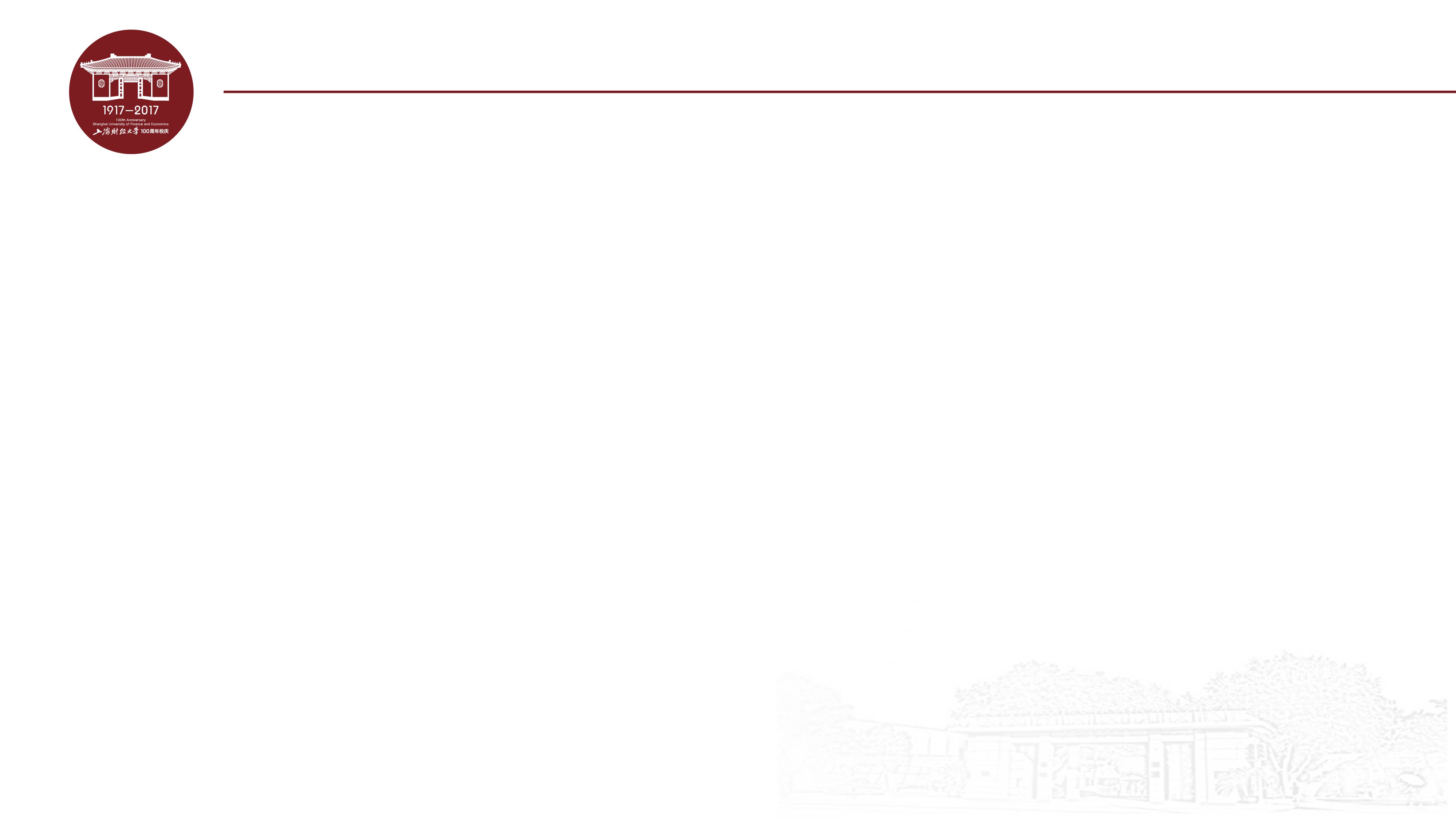 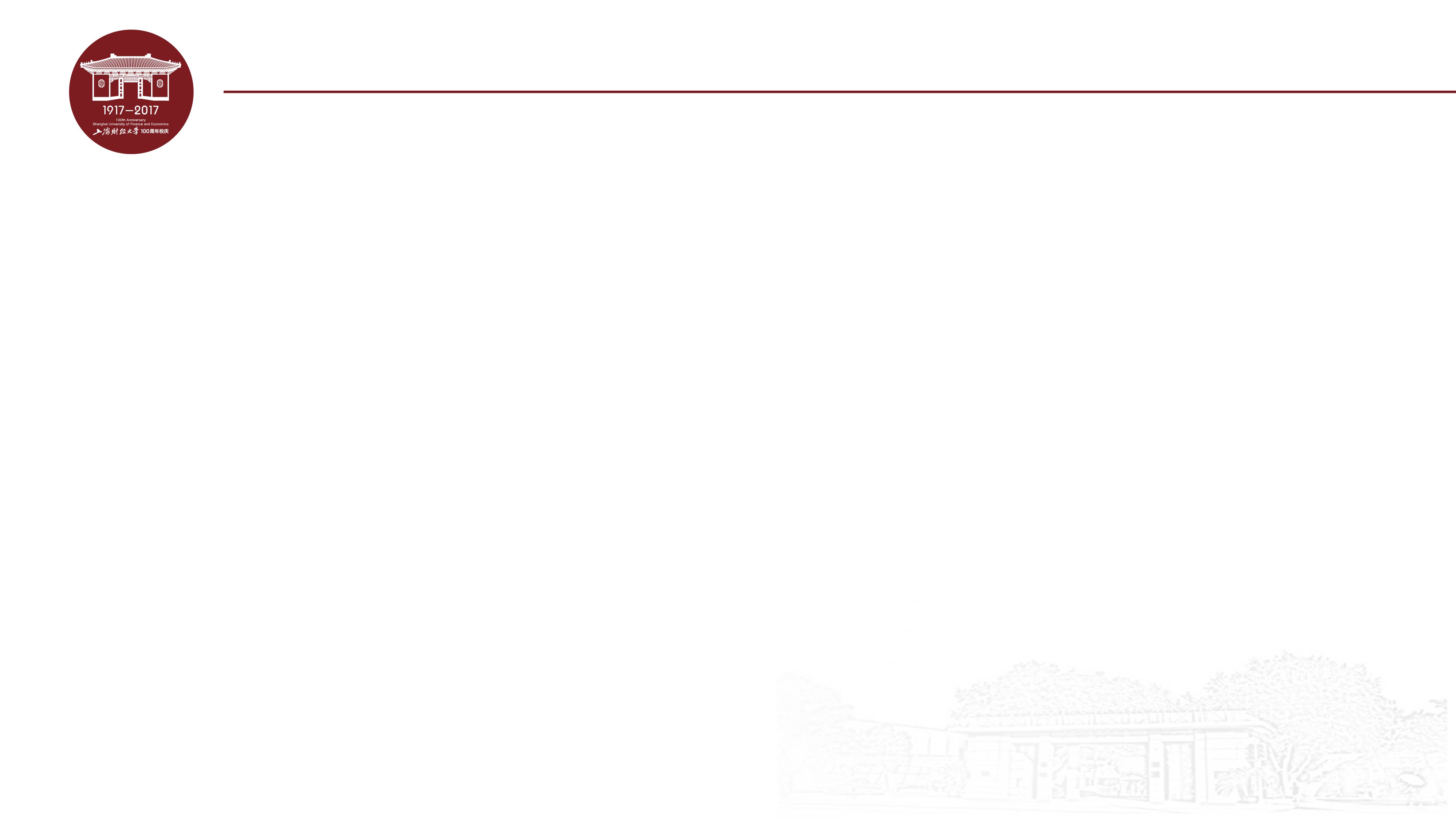 公民基本义务
维护国家统一和全国各民族团结的义务
遵守宪法和法律，保守国家秘密，爱护公共财产，遵守劳动纪律，遵守公共秩序，尊重社会公德的义务
维护祖国的安全、荣誉和利益的义务，不得有危害祖国的安全、荣誉和利益的行为
保卫祖国，依法服兵役和参加民兵组织的义务
依法纳税的义务
其他方面的义务
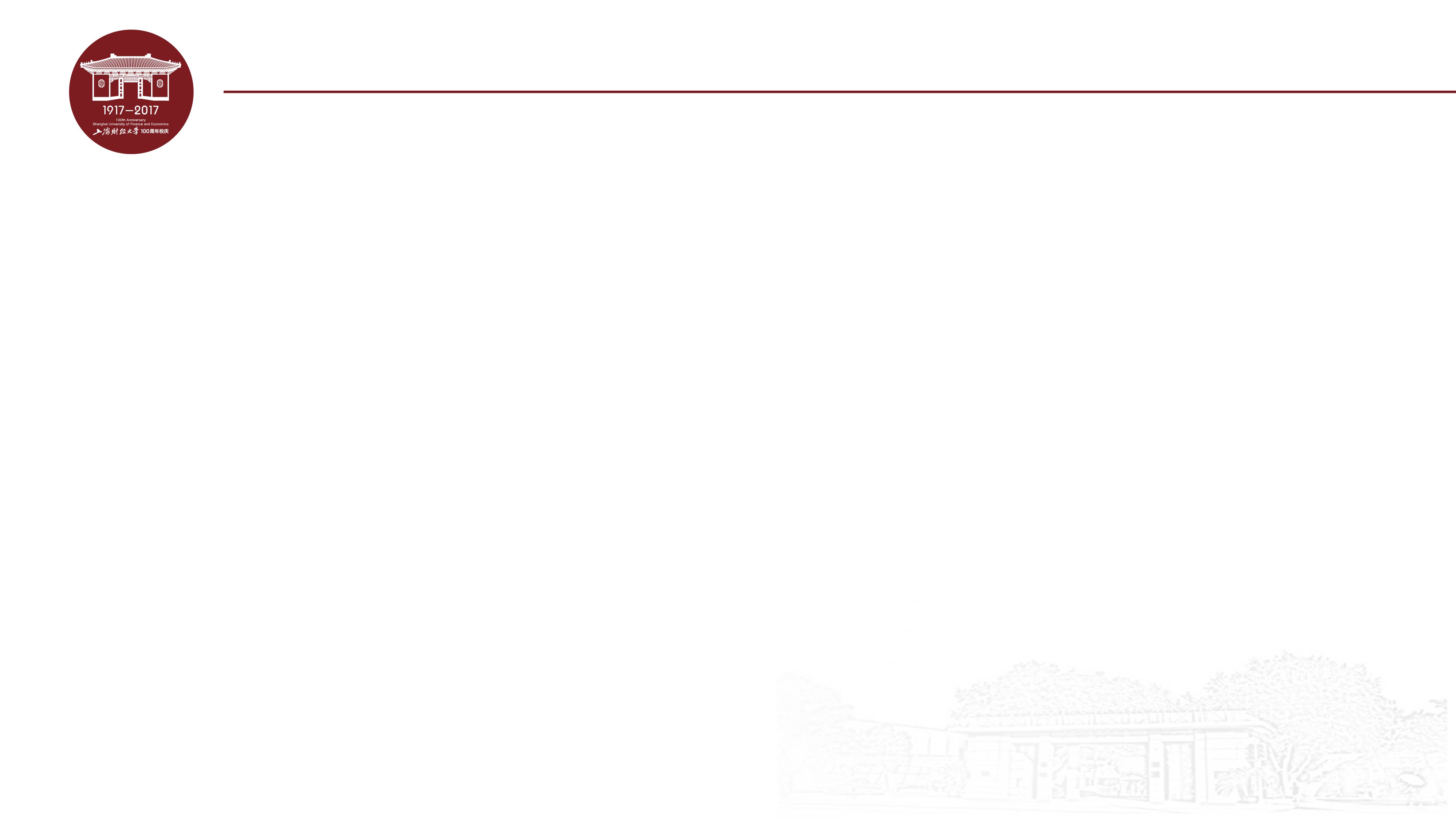 董必武
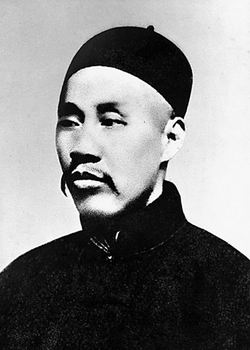 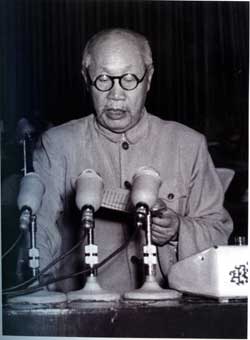 1886—1975
中国共产党创始人之一，无产阶级革命家、马克思主义政治家和法学家
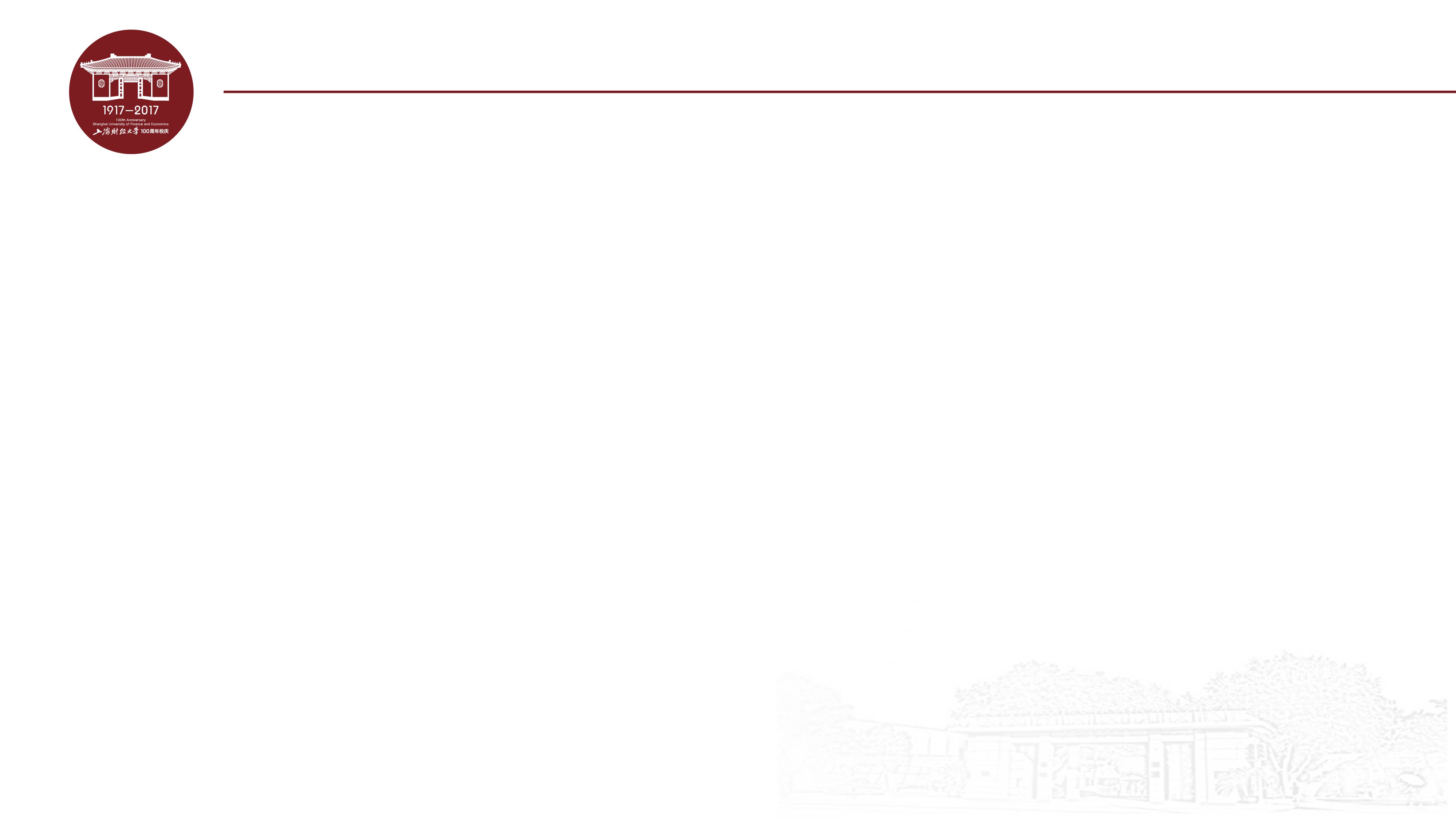 董必武
留学日本法政大学，法律专业
参加过辛亥革命、五四运动，在武汉建立共产主义小组，出席中共一大
1954年宪法的主要起草人之一
历任政务院政法委员会主任、最高人民法院院长、全国政协副主席、中共中央监委书记、中华人民共和国副主席和代理主席、全国人大常委会副委员长
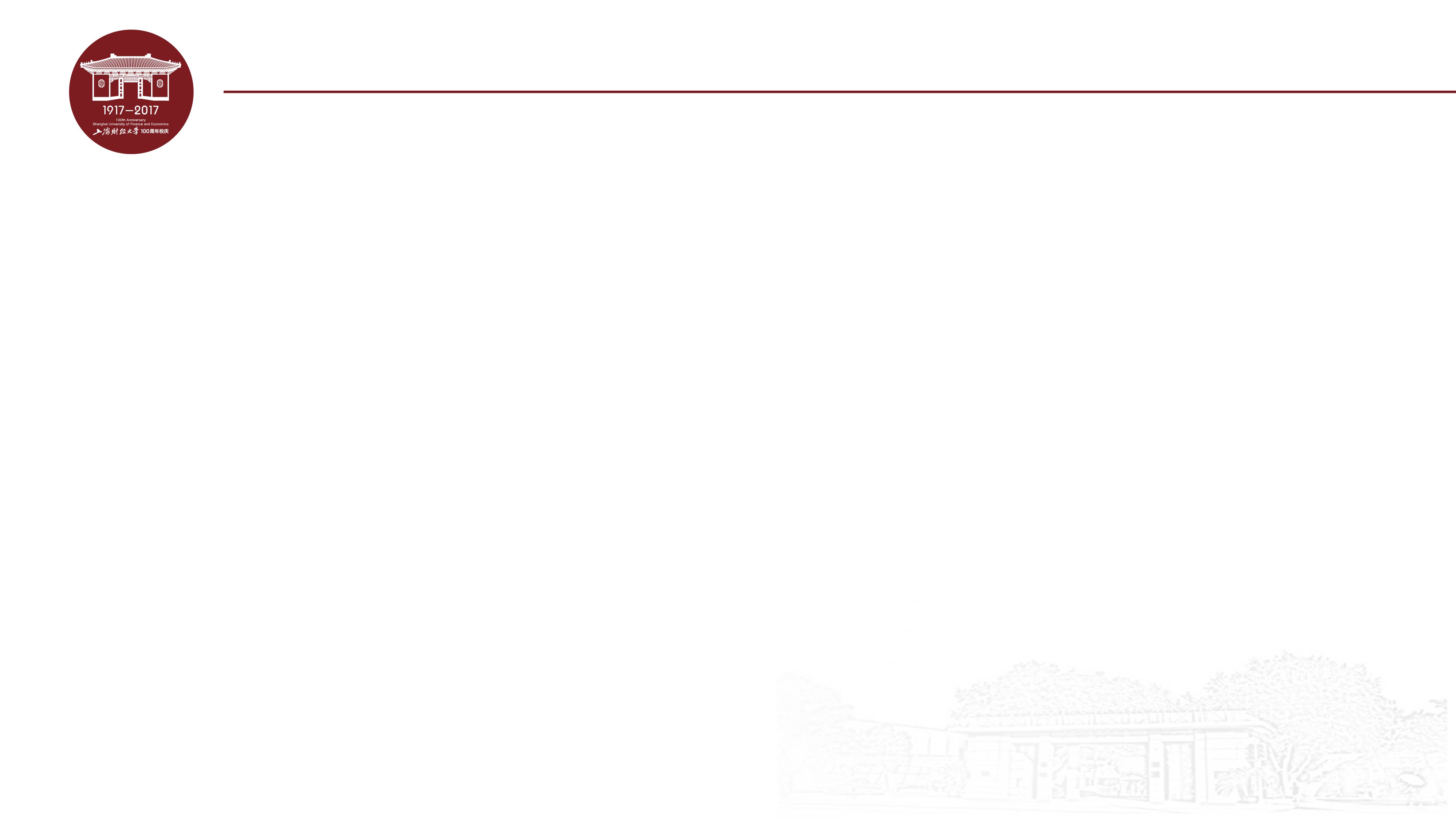 沈钧儒
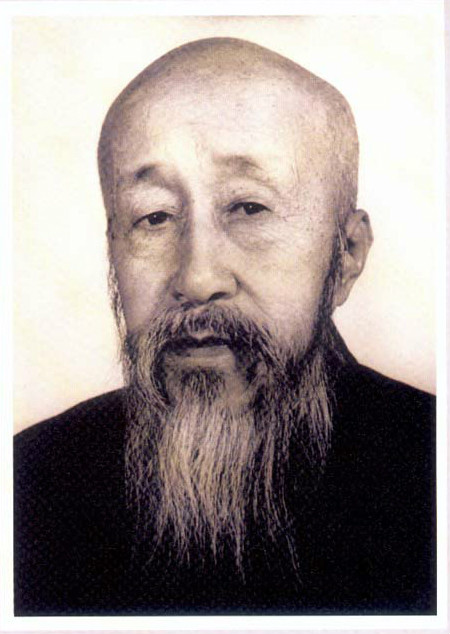 1875—1963
第一任最高人民法院院长 
中国民主同盟中央主席
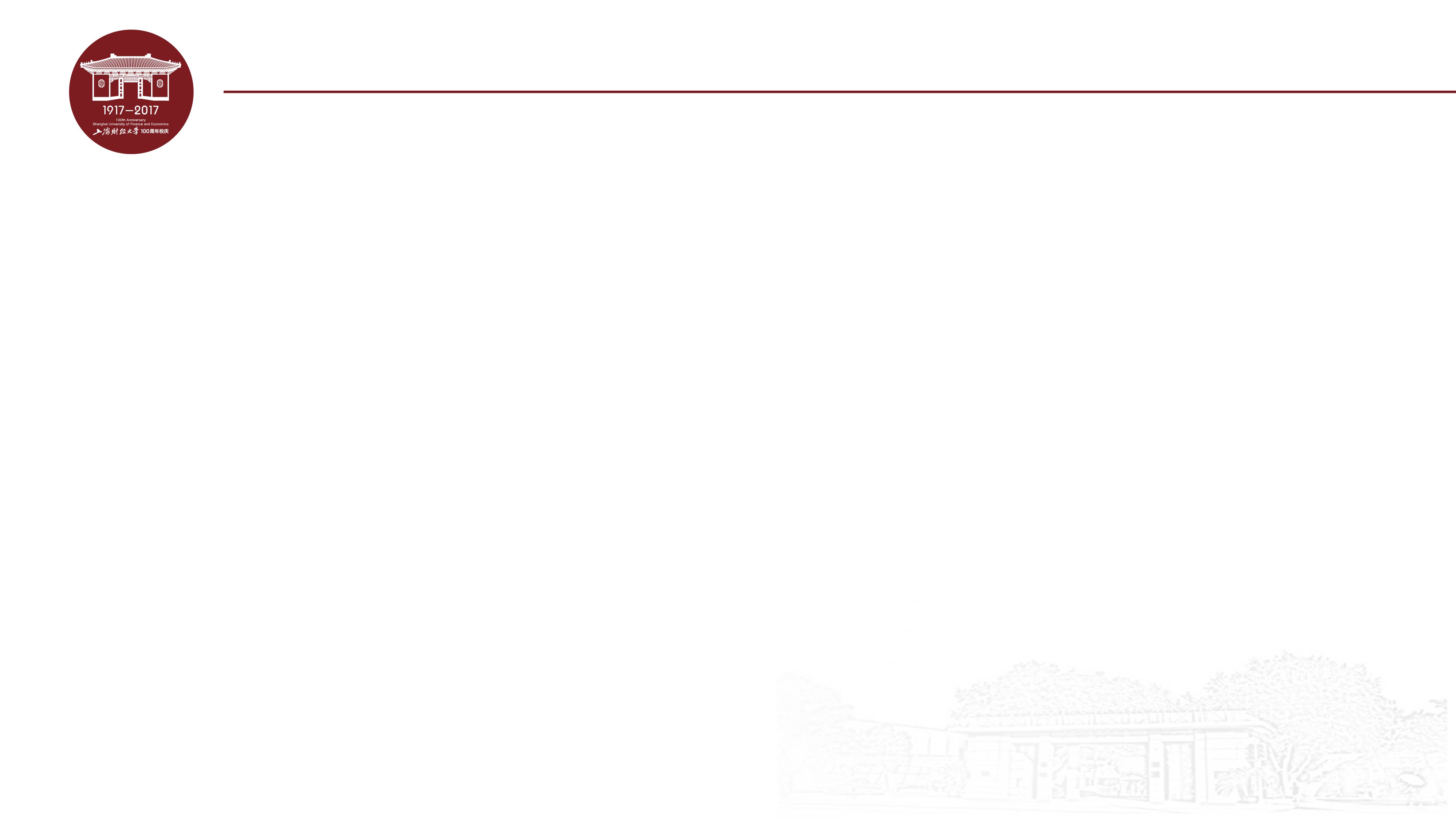 沈钧儒
留学日本法政大学，法律专业
参加过辛亥革命，后加入中国国民党
1954年宪法的主要起草人之一
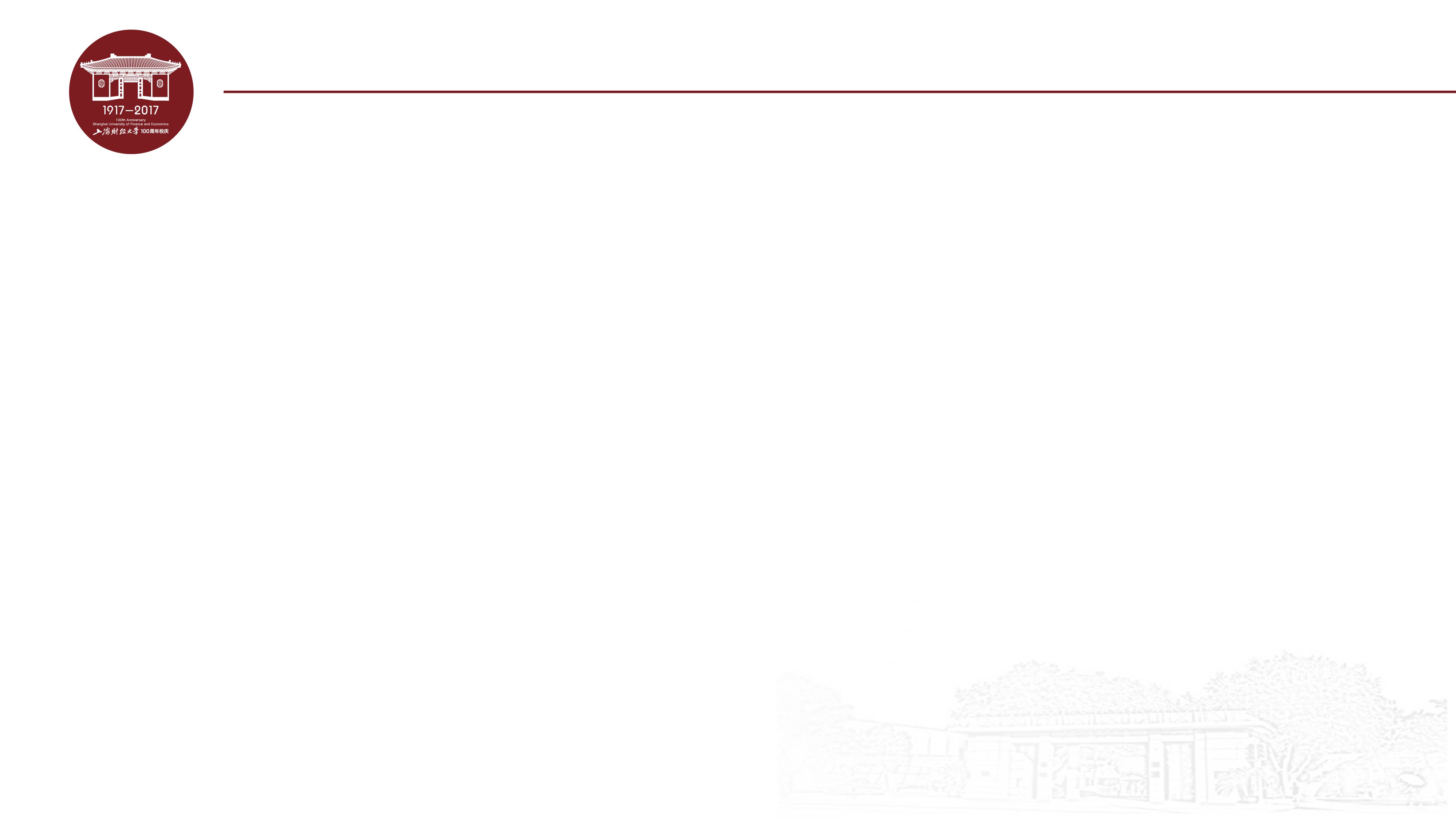 钱端升
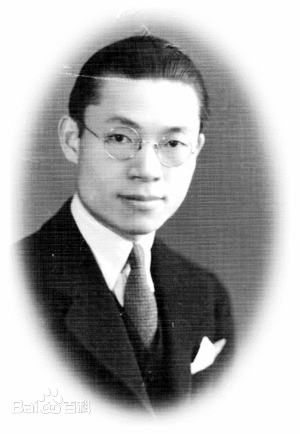 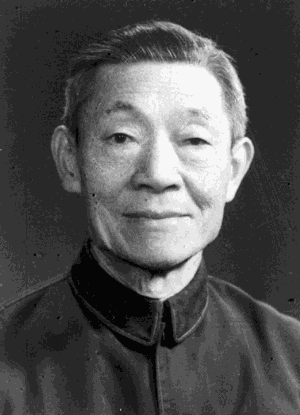 1900—1990
中国著名法学家
新中国第一代宪法学家
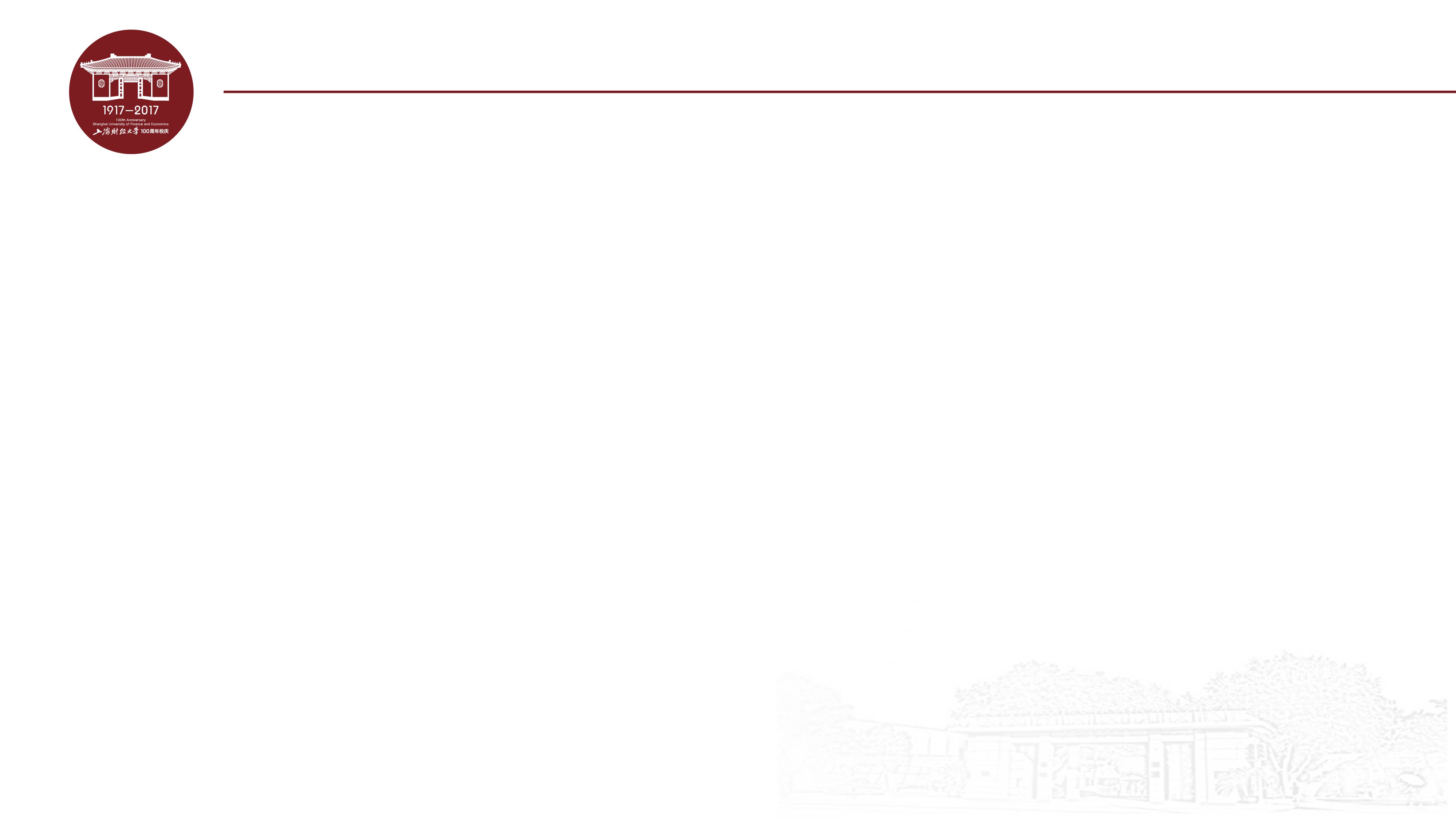 钱端升
留学美国，在哈佛大学取得博士学位
参与1954年宪法的制定
时任北京大学法学院院长，北京政法学院（今中国政法大学）首任院长
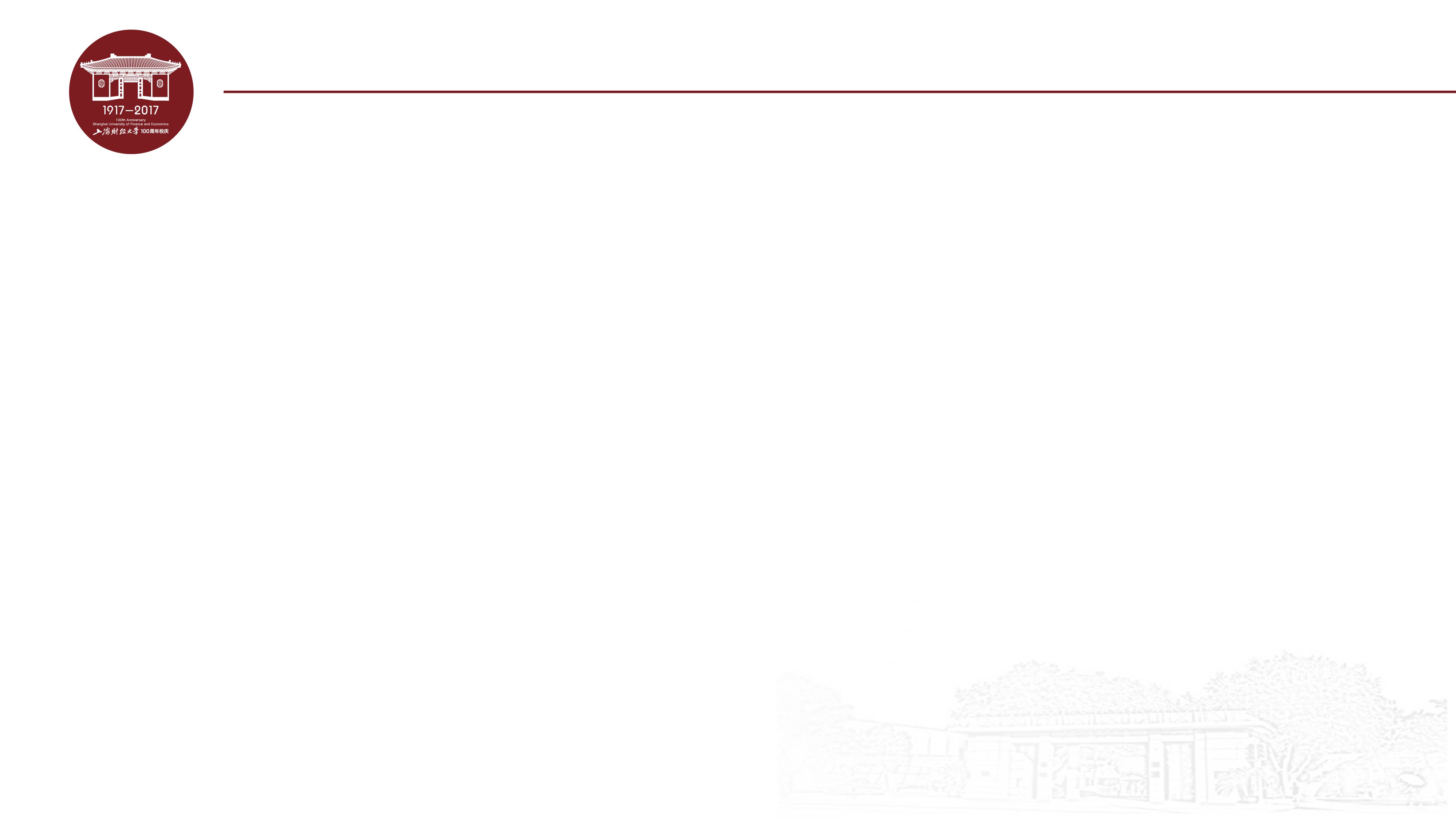 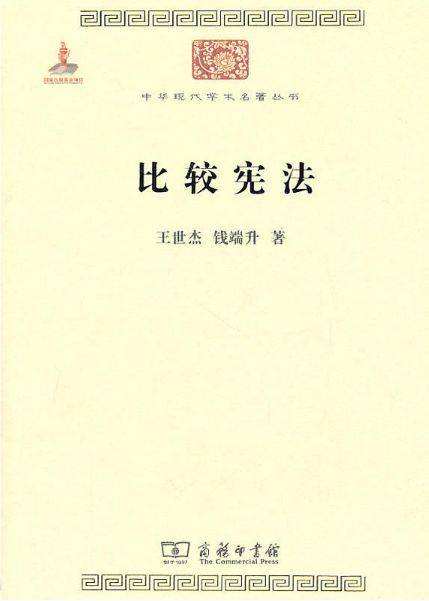 王世杰、钱端升著，商务出版社，2010年版
首次出版于1927年（王世杰）
1938年第二版（王世杰、钱端升）
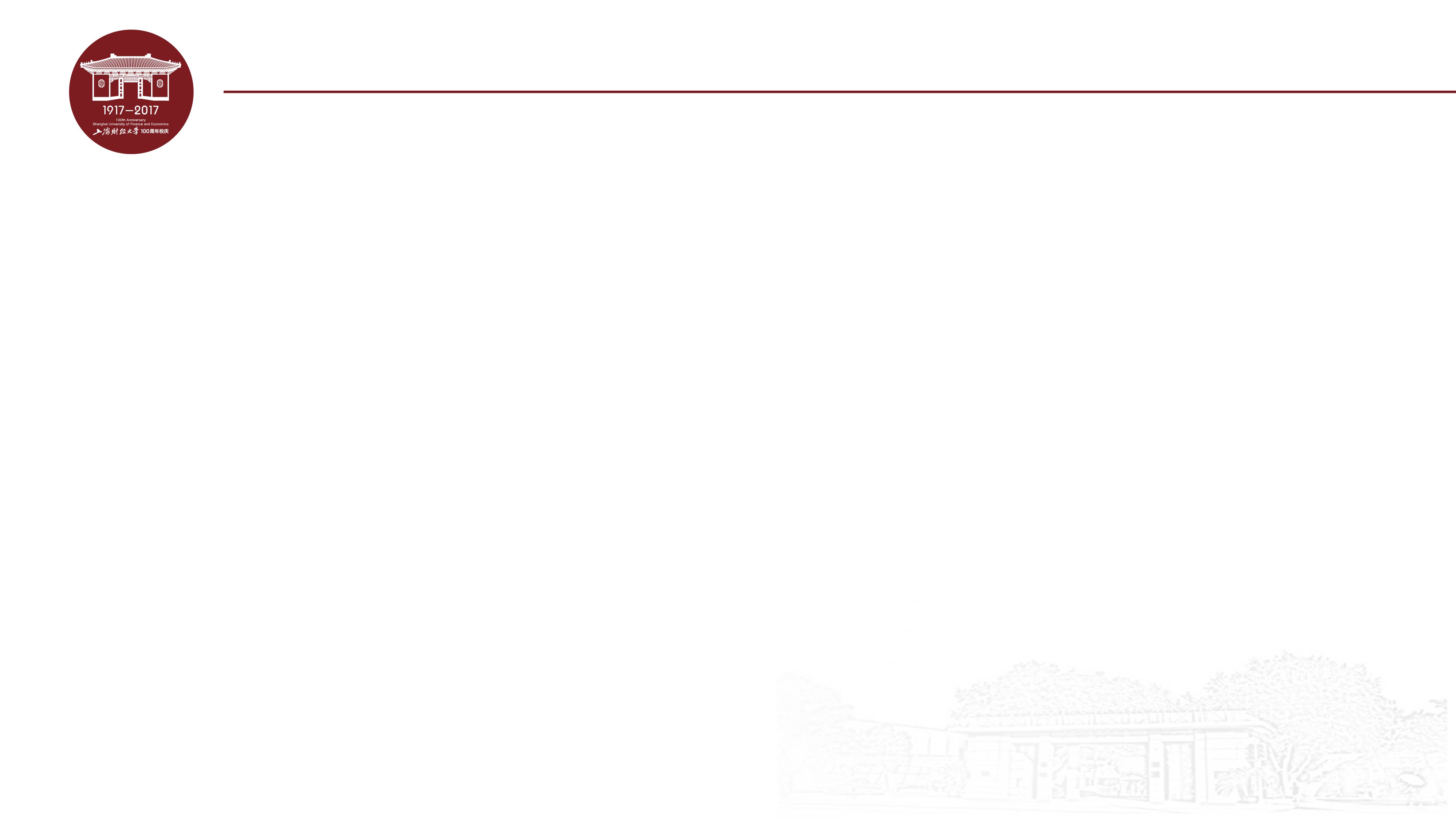 洛克
约翰·洛克（John Locke），1632—1704
哲学家、医生
英国资产阶级革命时期著名的政治理论家，古典自然法学派的主要代表，自由主义的奠基人
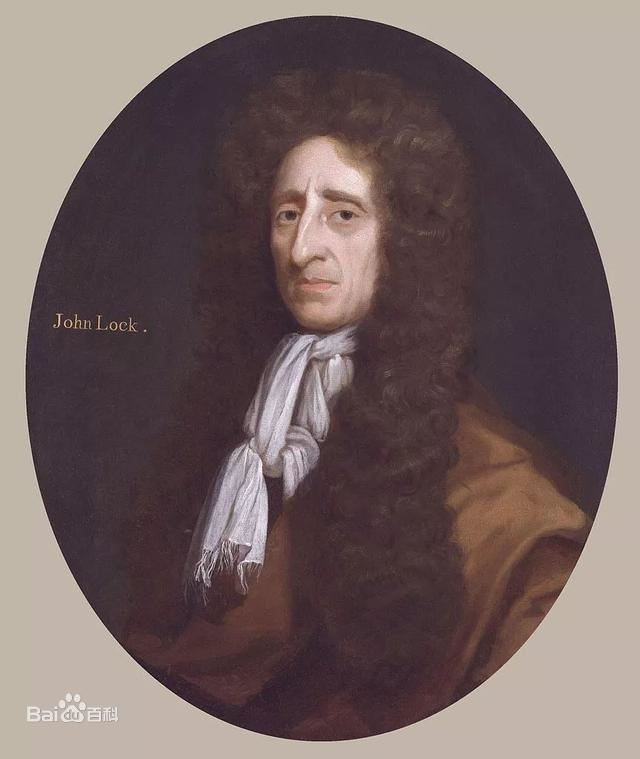 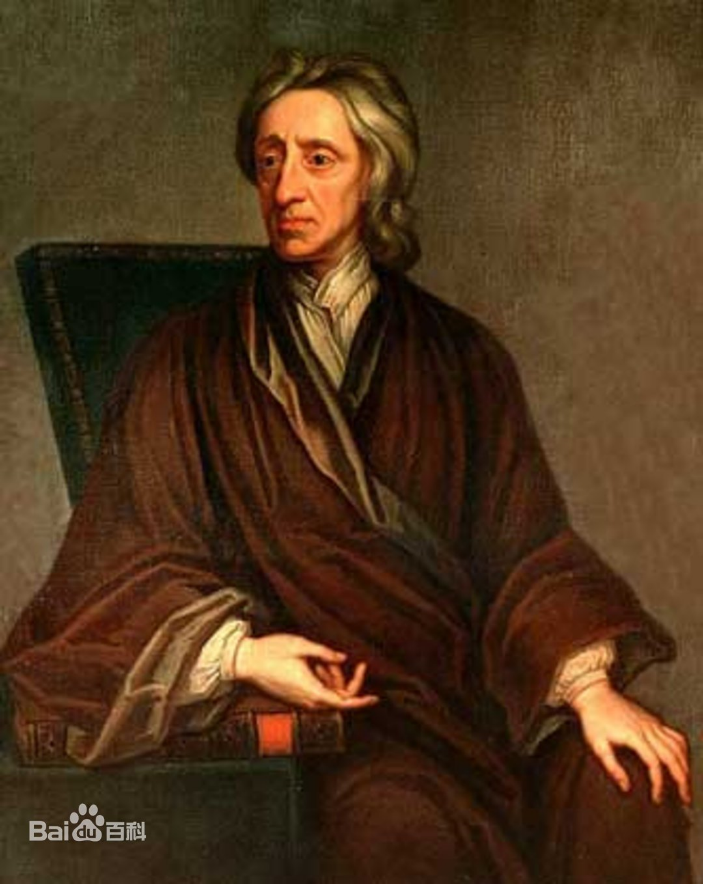 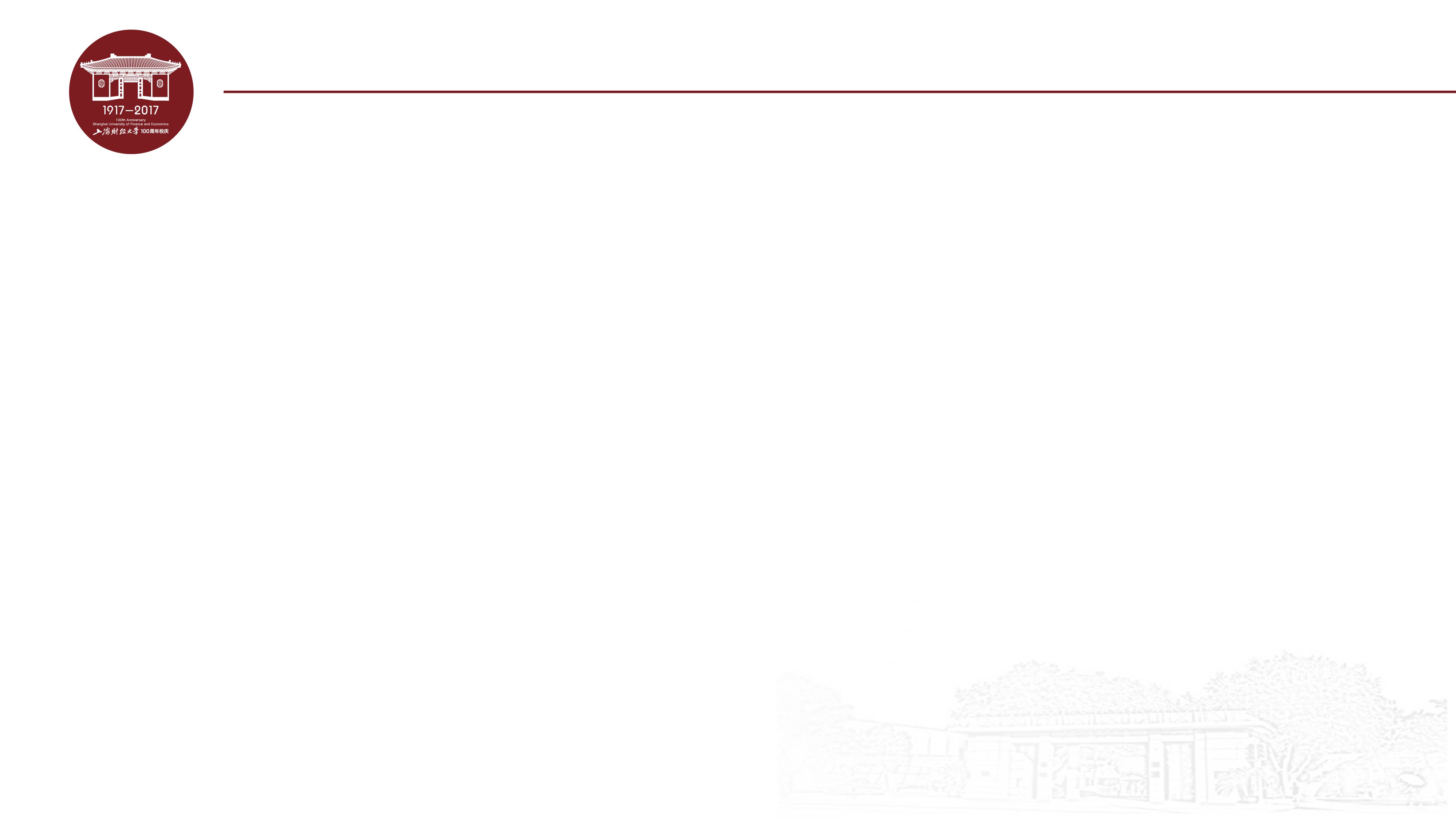 洛克生平
出生于一个商人家庭，其父亲是一个小土地所有者，也当过律师
1652年，进入牛津大学学习，后又学习医学，毕业后留校任教
1667年，成为沙夫茨伯里伯爵（辉格党创立人）的助手和个人医师
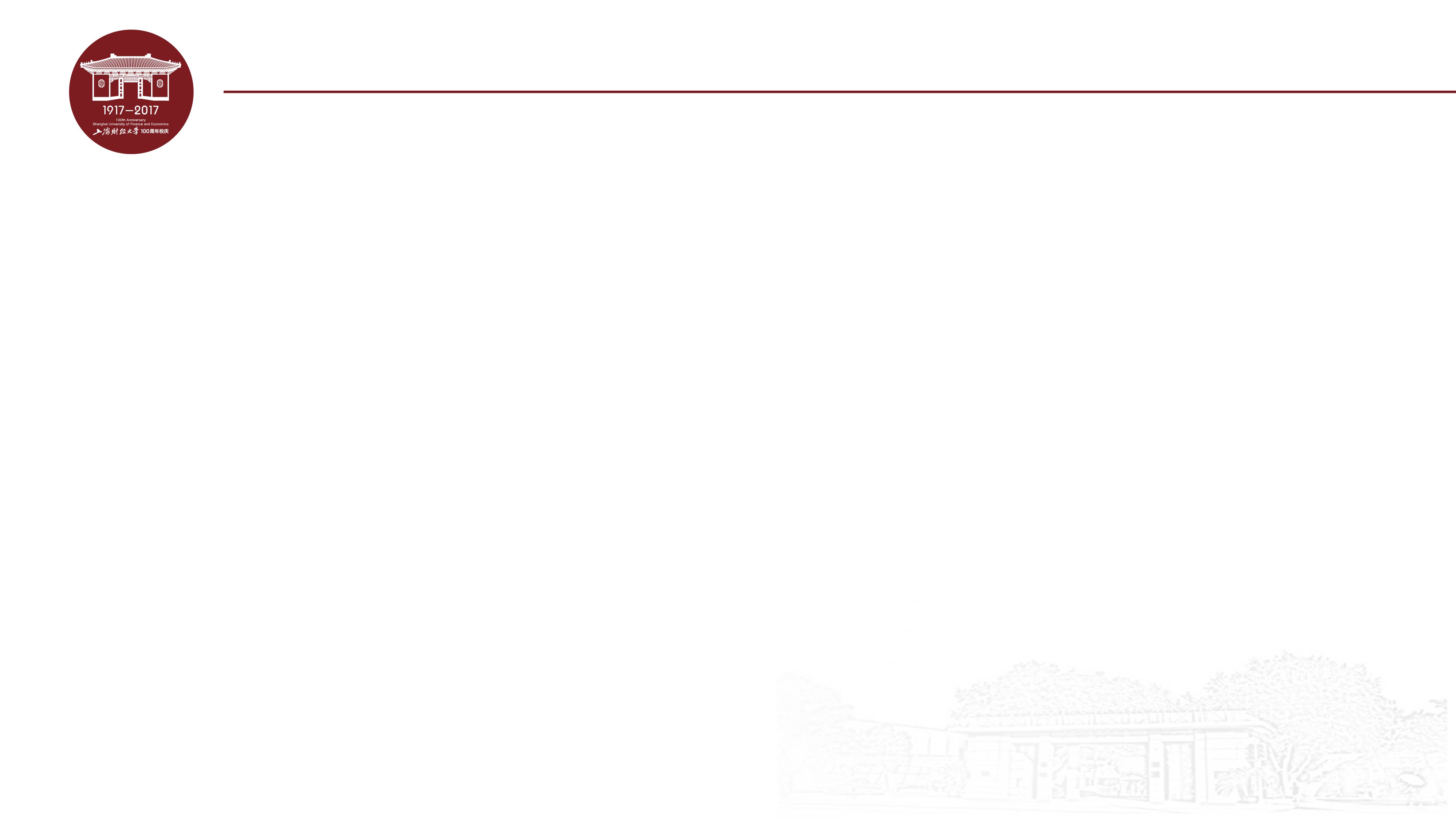 洛克生平
1681年受沙夫茨伯里伯爵牵连而遭迫害，1684年逃亡荷兰
1688年，英国“光荣革命”后获得自由，回到英国
之后，先后担任过高等法院法官，贸易、垦殖部专员等职务。后由于身体原因，辞去政职，归居乡里。
终身未婚，也没有子女
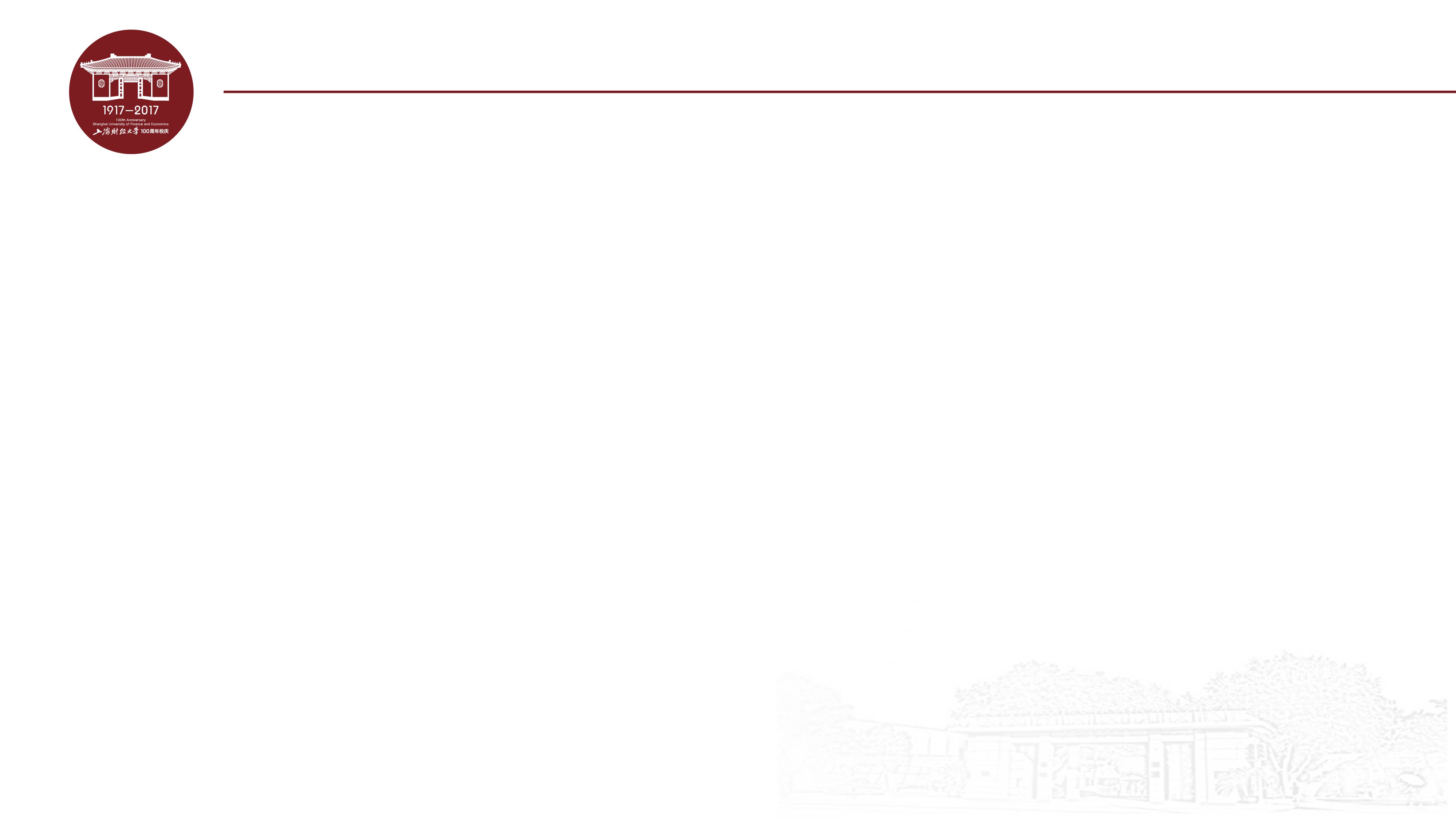 洛克主要著作
《论宽容》
《人类理解论》
《政府论》
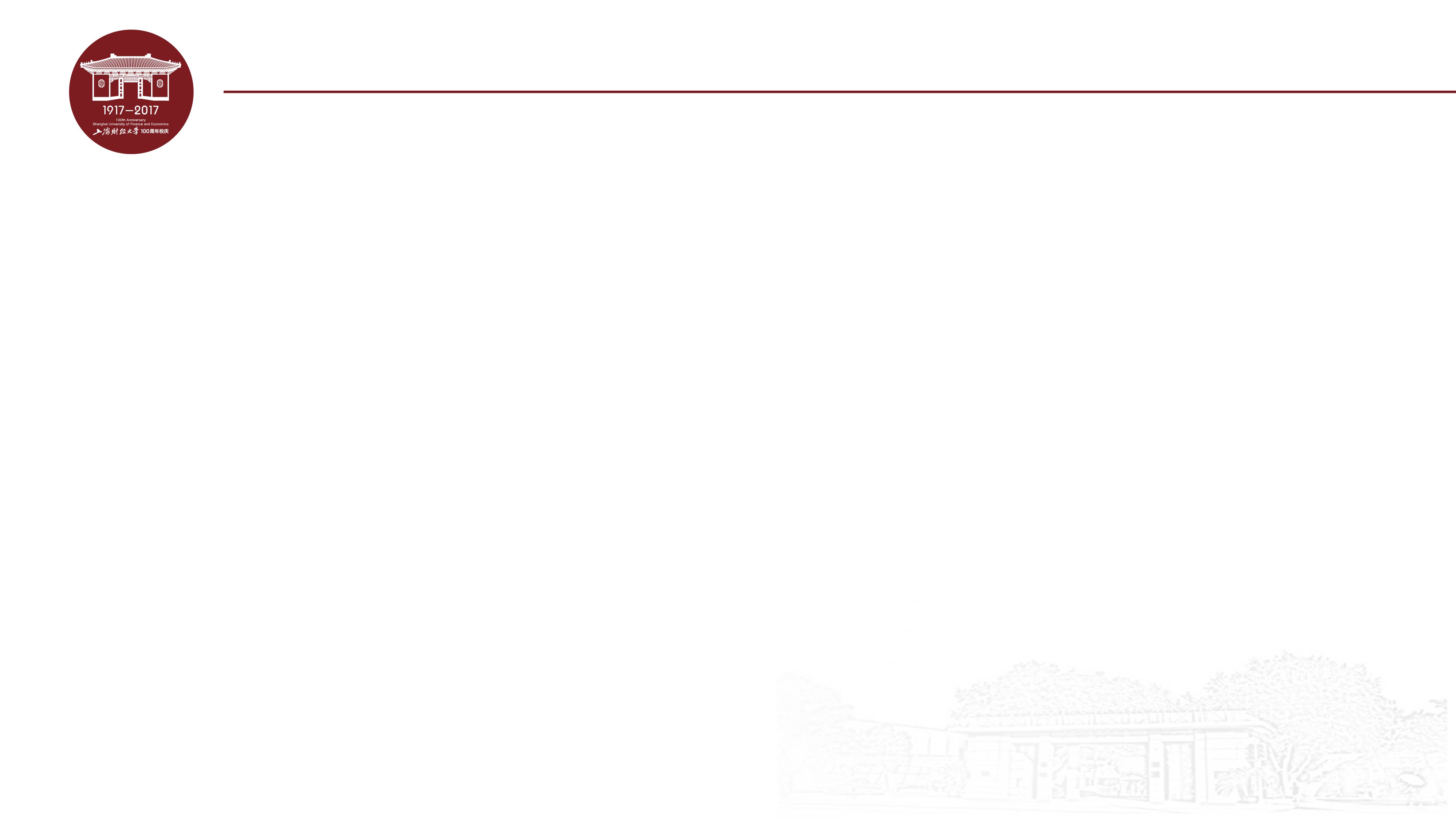 《政府论》的写作背景
生活在英国资产阶级革命年代
1642—1649：封建势力的国王 VS 资产阶级和新贵族
1649—1660：建立共和国（资产阶级和新贵族），克伦威尔实行军事独裁统治
1660年：封建王朝复辟成功（查理二世）
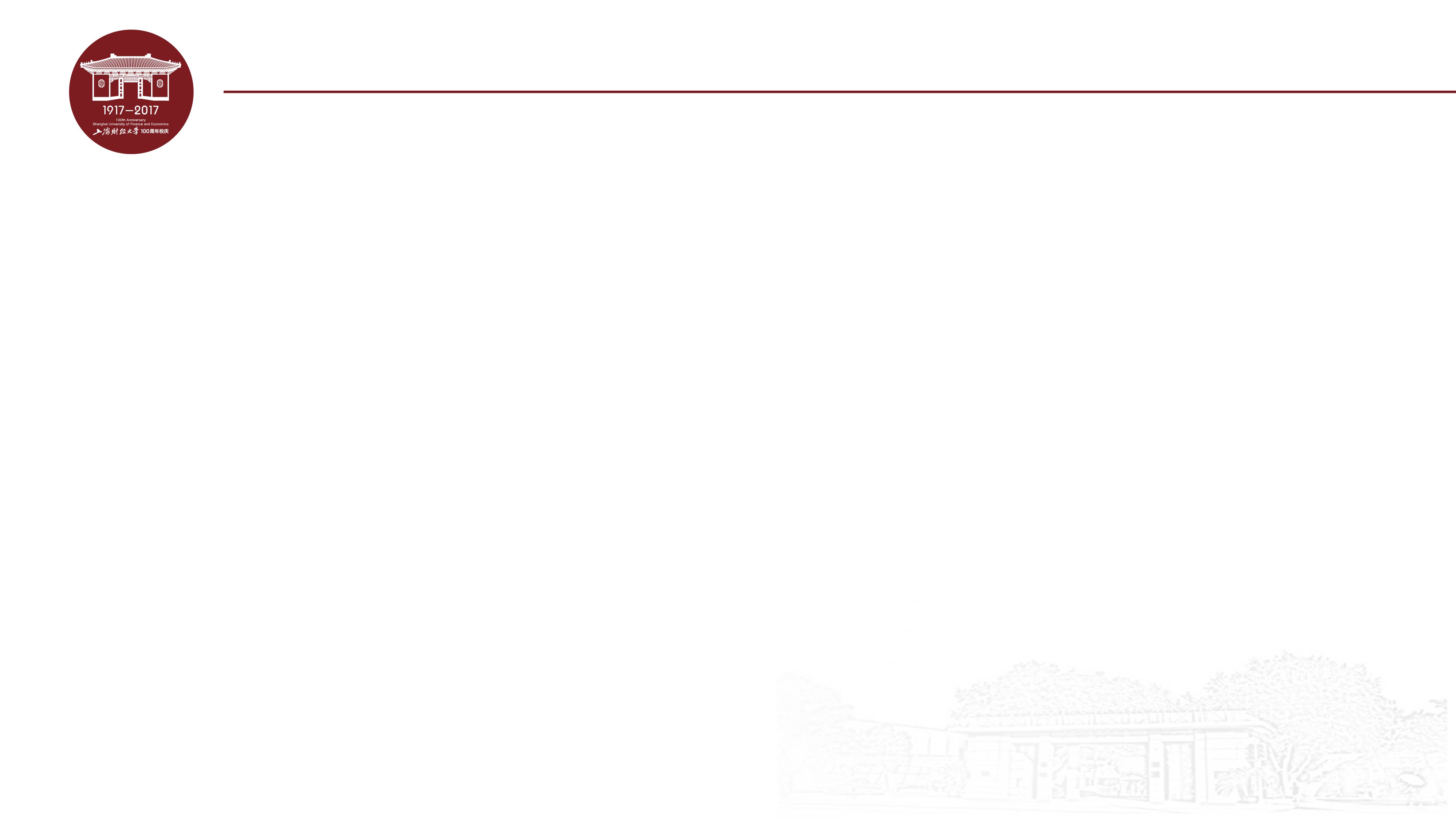 《政府论》的写作背景
辉格党 VS 托利党
辉格党：反对王权、力主议会至上（资产阶级和新贵族）
托利党：拥护王权、主张君主专制（大土地所有者）
1685年，詹姆士二世上台，加强专制统治
1688年，辉格党和托利党联手发动政变，史称“光荣革命”
1689年，《权利法案》，建立君主立宪制度
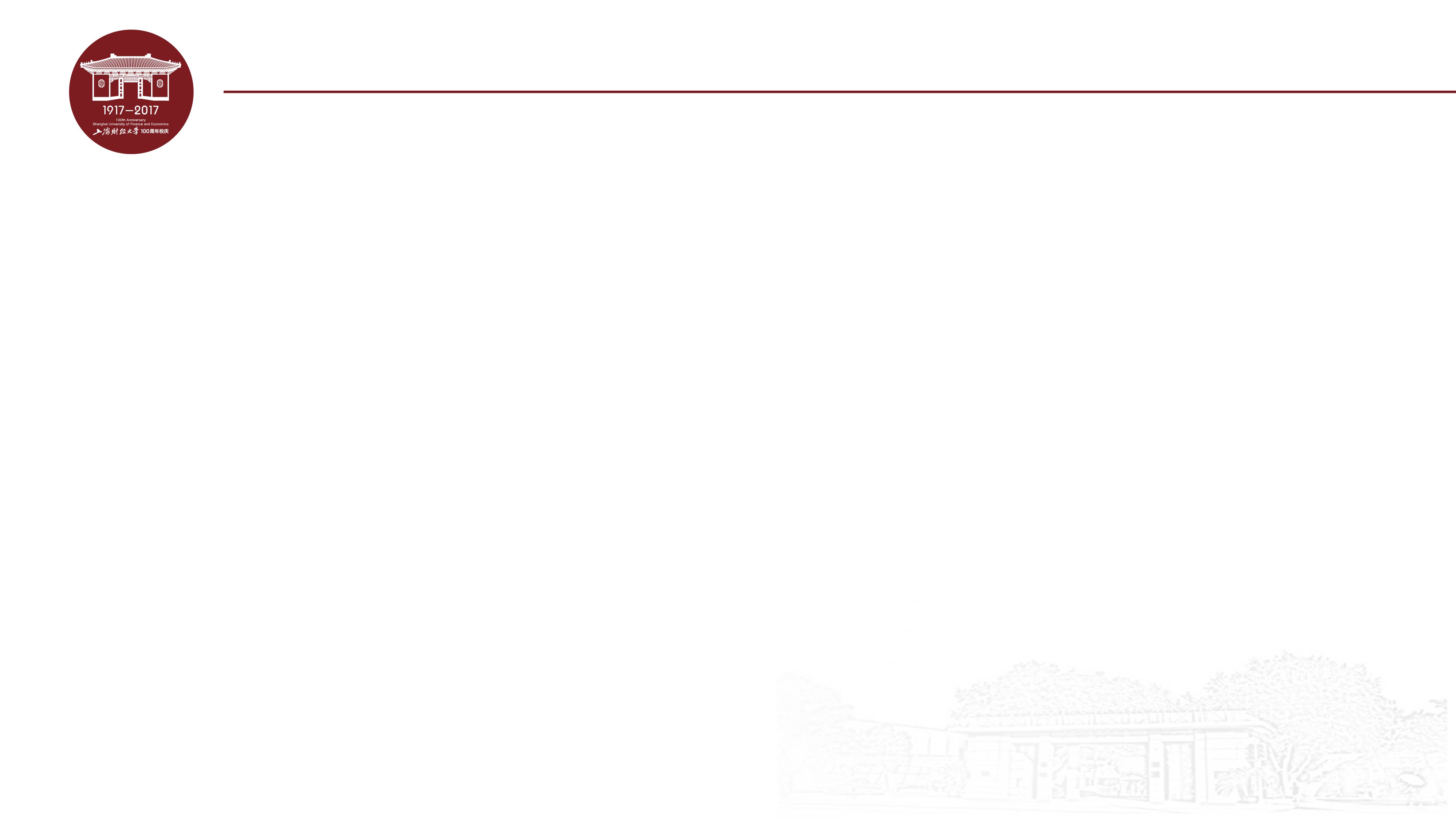 《政府论》的写作背景
“保皇派”代表菲尔麦：君权神授，王位世袭
《政府论》（上）（1680年）：批判菲尔麦的“君权神授”学说
《政府论》（下）（1690年）：具体阐述自然法理论、社会契约论、分权学说、国家政体学说、自由思想等
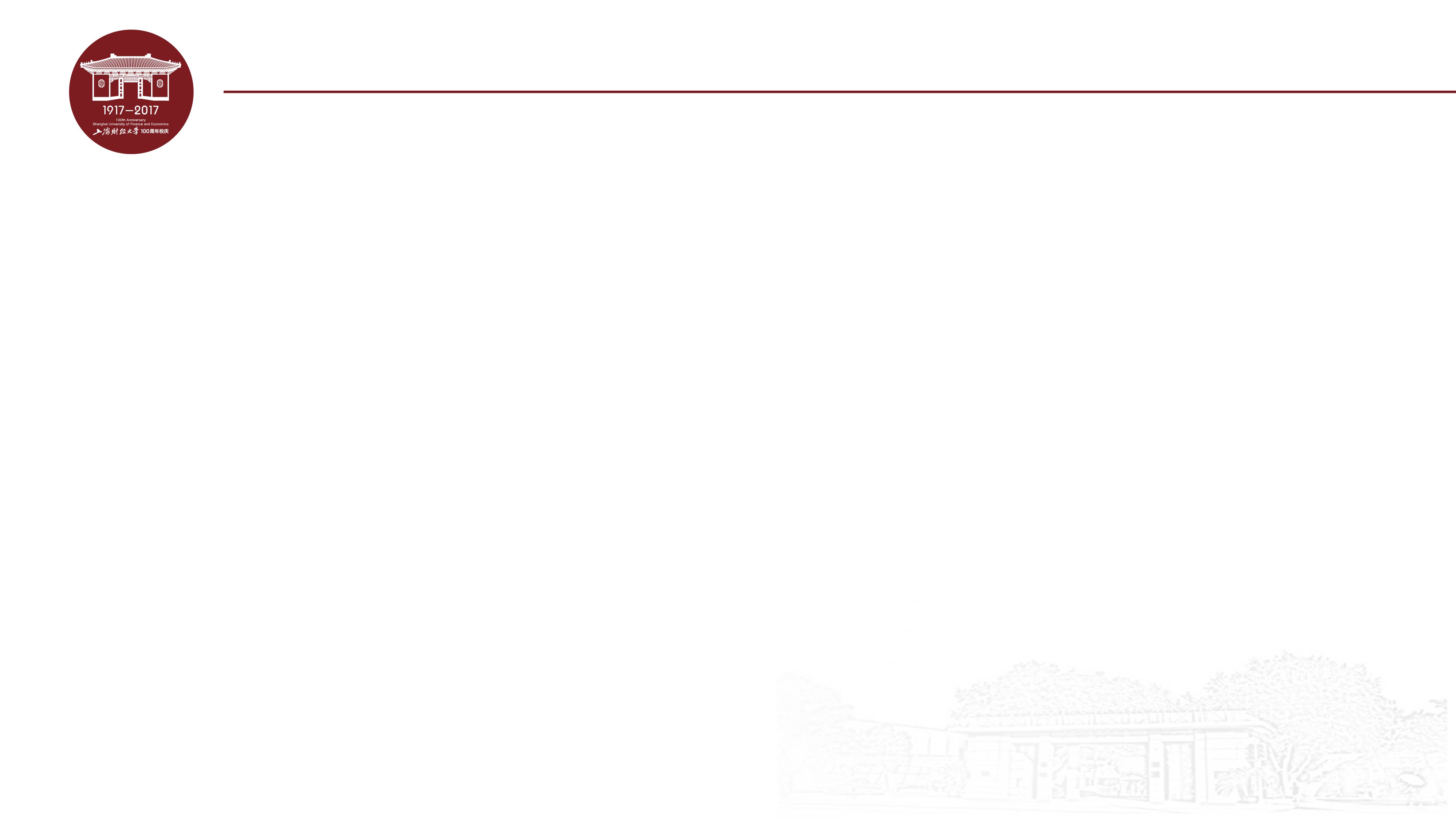 《政府论》中的重要学说（一）自然法理论
“人人生来就享有自然的一切权力，不存在从属和受制的关系。”
“人身权、平等权、自由权、财产权、自卫权和自行裁判权是自然赋予的、不可剥夺、不可转让的权利，即自然的权利”
自然法是一种理性的法则
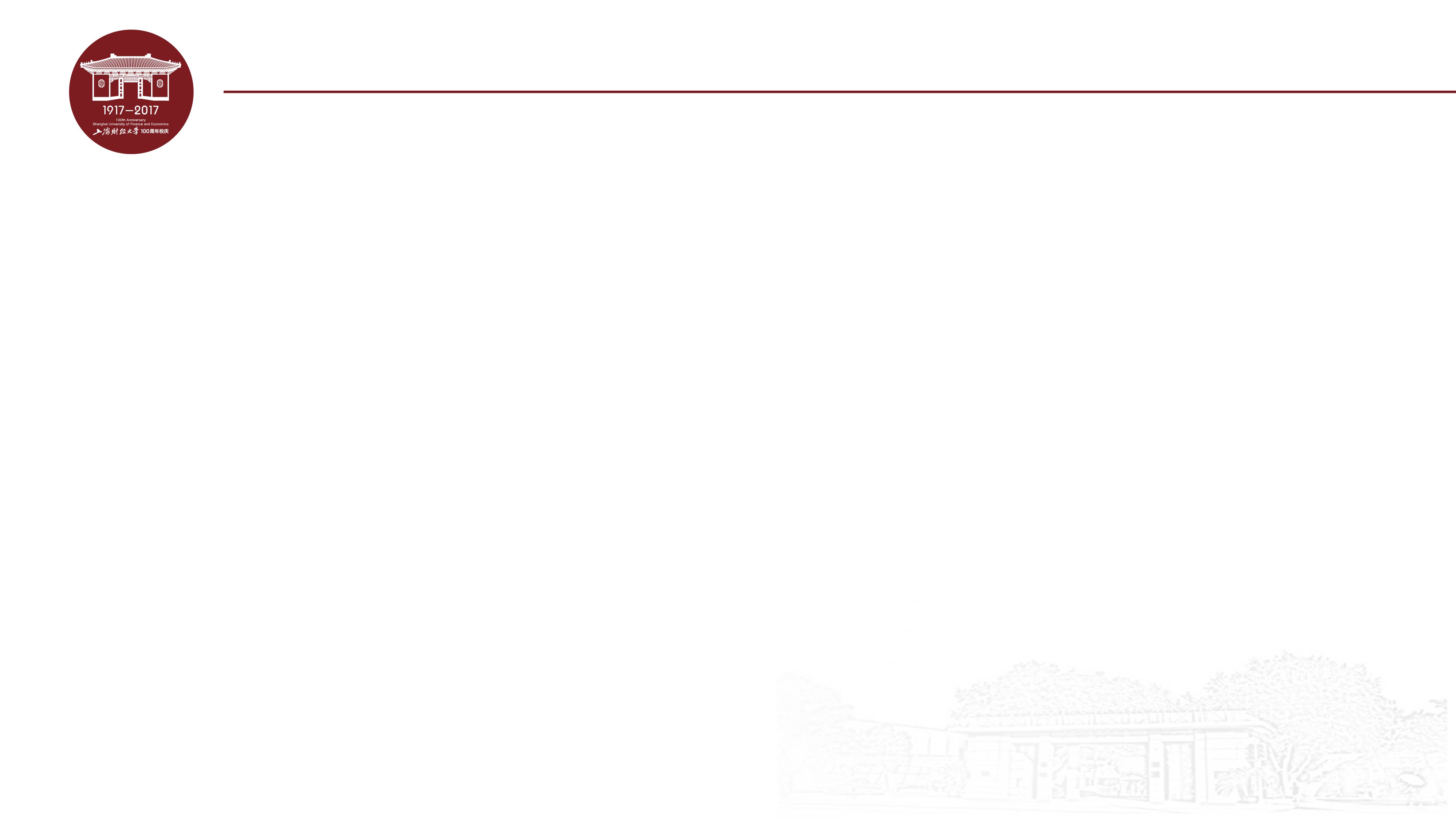 《政府论》中的重要学说（一）自然法理论
“人定法必然以自然法为基础”
“法律只有以自然法为根据时才是公开的，它们的规定和解释必须以自然法为依据”
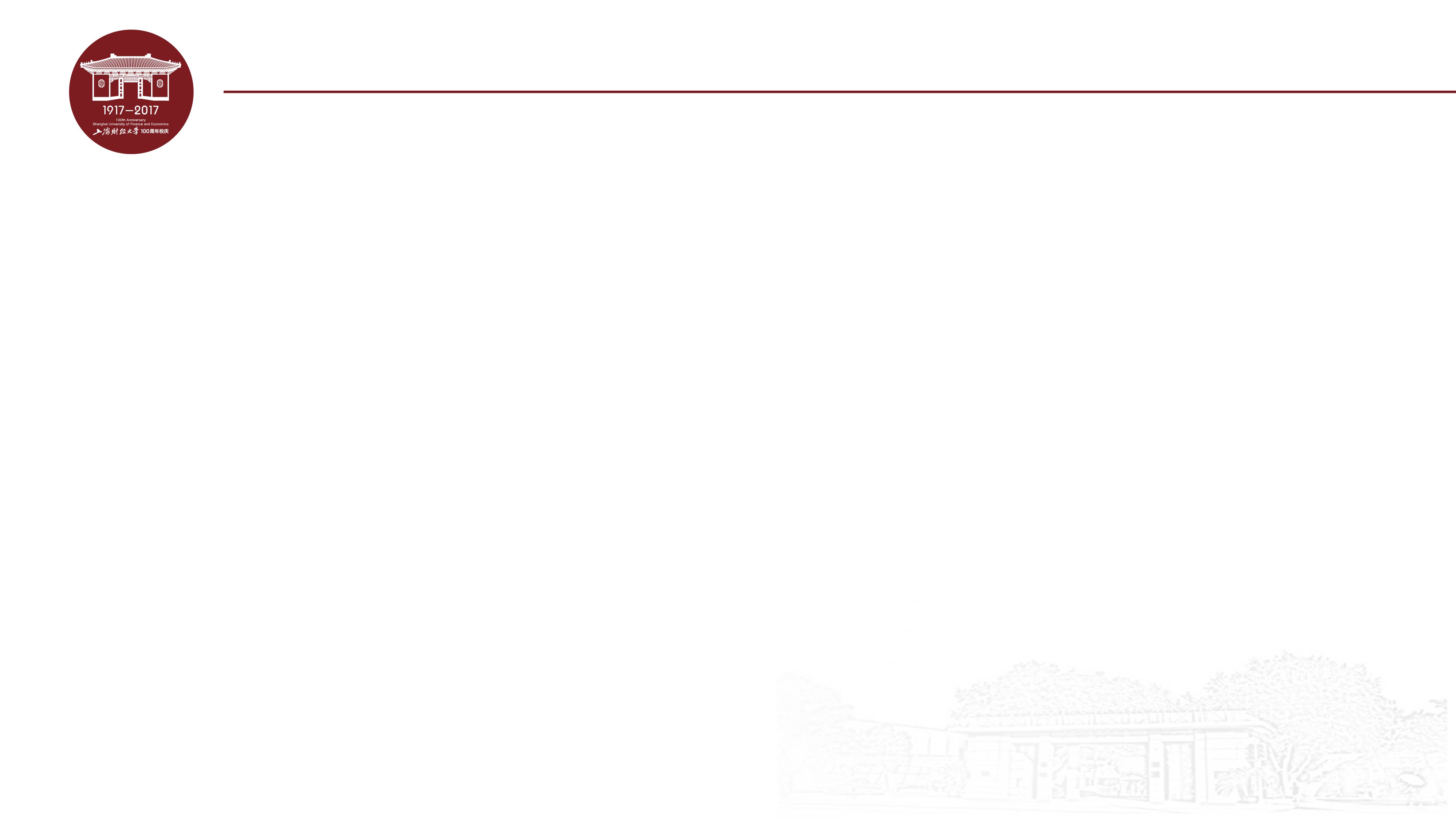 《政府论》中的重要学说（二）社会契约论
洛克认为，自然状态虽然是一个理想社会状态，人类享有生命、自由、财产等自然权利，但是，这种享有很不稳定，还存在某些缺陷：“第一，在自然状态中缺少一种确定的、规定了的众所周知的法律……第二，在自然状态中，缺少一个有权依照既定的法律来裁判一切争执的知命的和公正的裁判者……第三，在自然状态中，往往缺少权利来支持正确的判决，使它得到应有的执行。”
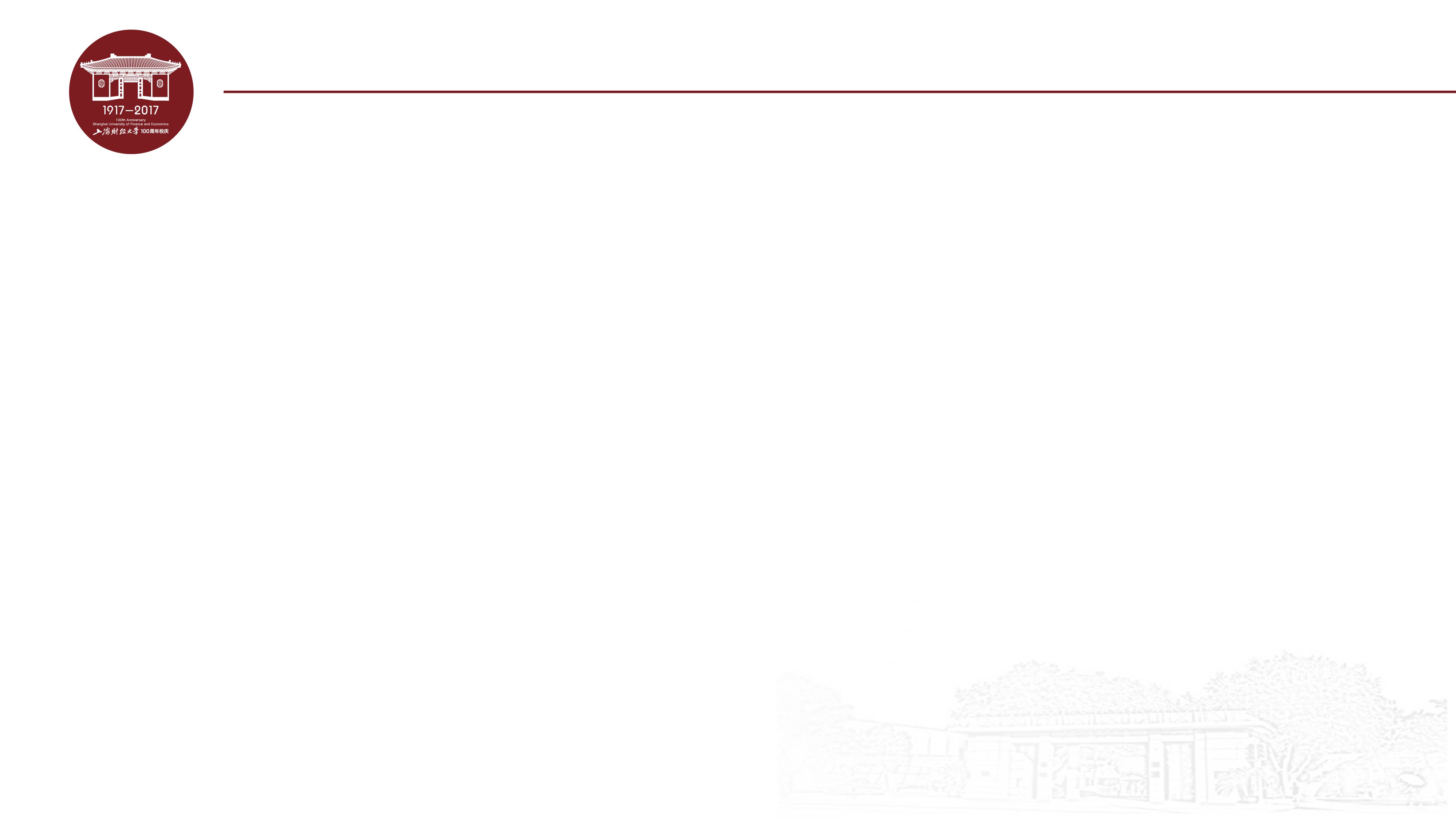 《政府论》中的重要学说（二）社会契约论
由此，洛克认为，人们为了克服自然状态的这些缺点，保护自己的权利，于是就相互订立契约，放弃自己惩罚他人的权利，并交给他们中间指定的人，按照社会成员全体或者大多数人的代表所一致同意的规定而行使。这样，人们就脱离了自然状态而建立了政治社会，建立了国家。
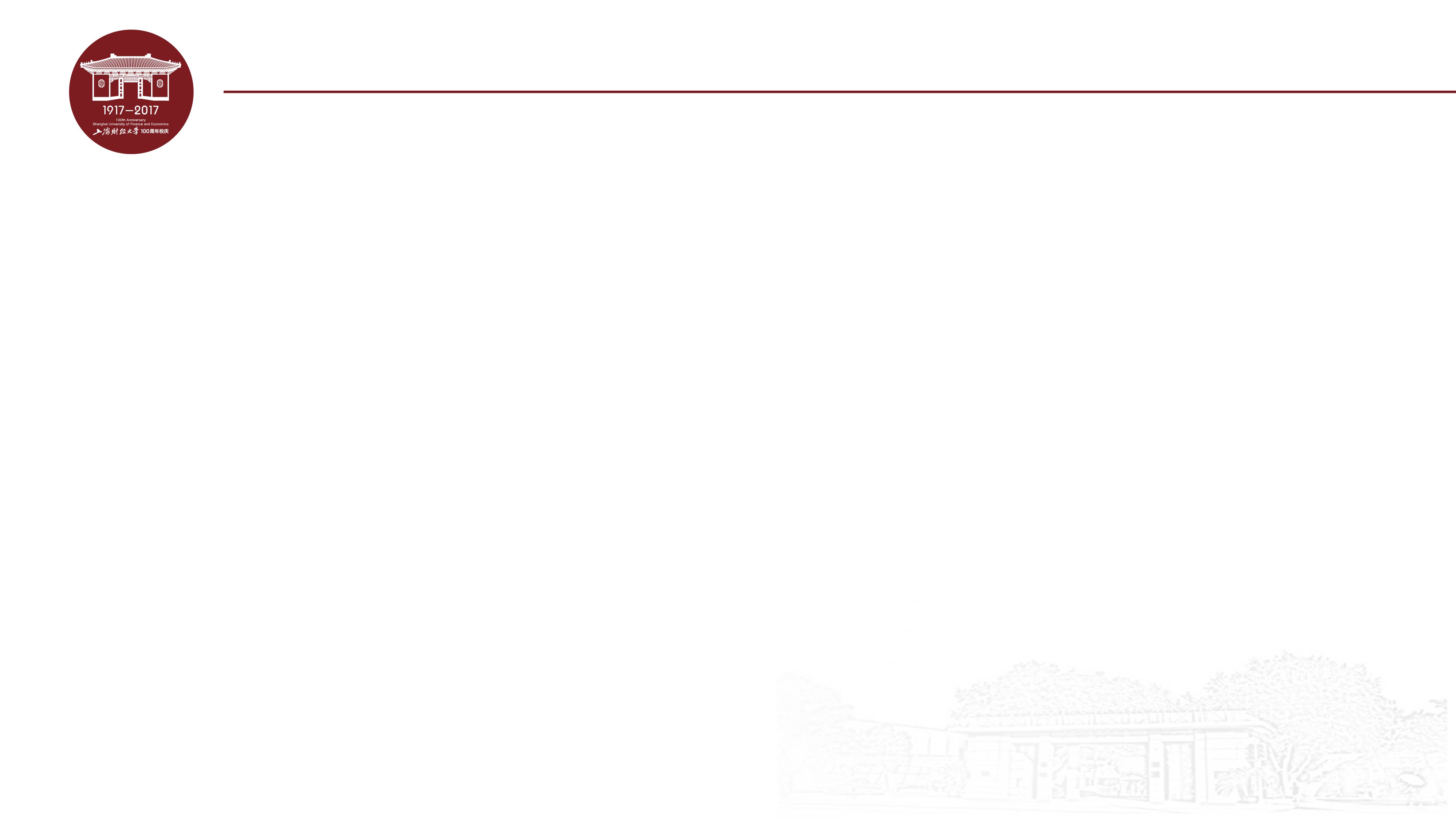 《政府论》中的重要学说（二）社会契约论
洛克强调，人们订立契约，组成一个共同体，只有经过大多数人的同意才能得到，而人们订立契约，组成国家的主要目的是保护他们的财产权利，以及生命、自由等自然权利。
同时，他认为，国家（政府）基于社会大多数人的合意建立并按大多数人的委托行使权力。如果政府违背了人民订立契约的宗旨，人民有权改变和废除社会契约，重新组织政府。因为，人民始终保有“最高的权力” 。
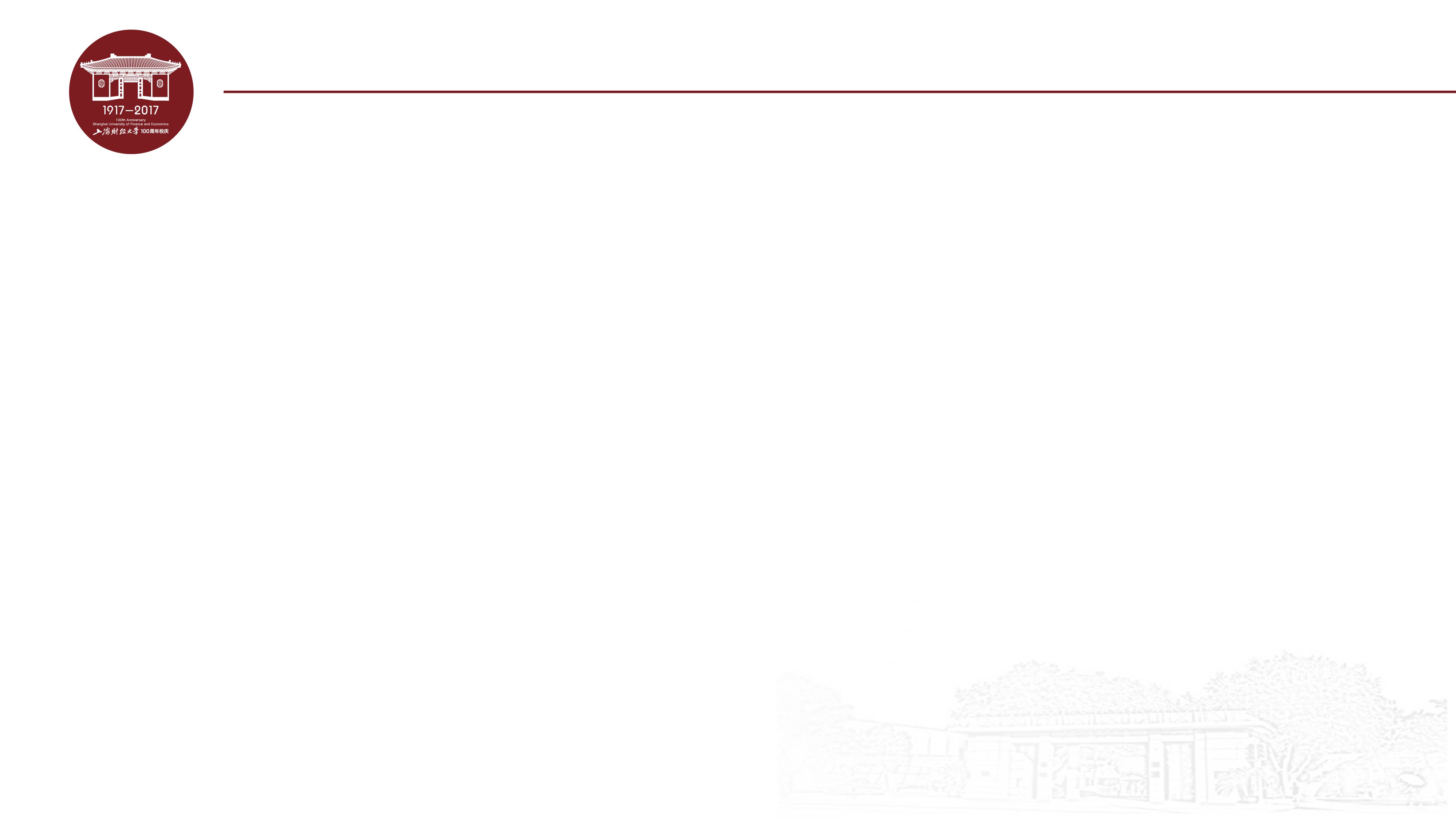 《政府论》中的重要学说（三）国家政体学说
近代分权学说的首创者
将国家的权力分为立法权、执行权、对外权（或称联盟权）
洛克强调立法权和执行权的分离，建议立法权由代表人民的国会行使，执行权和对外权由君主行使
洛克认为立法权是最高权力，执行权和对外权都是从属的权力
实际上是“两权分立”，且两权的地位不是平等的
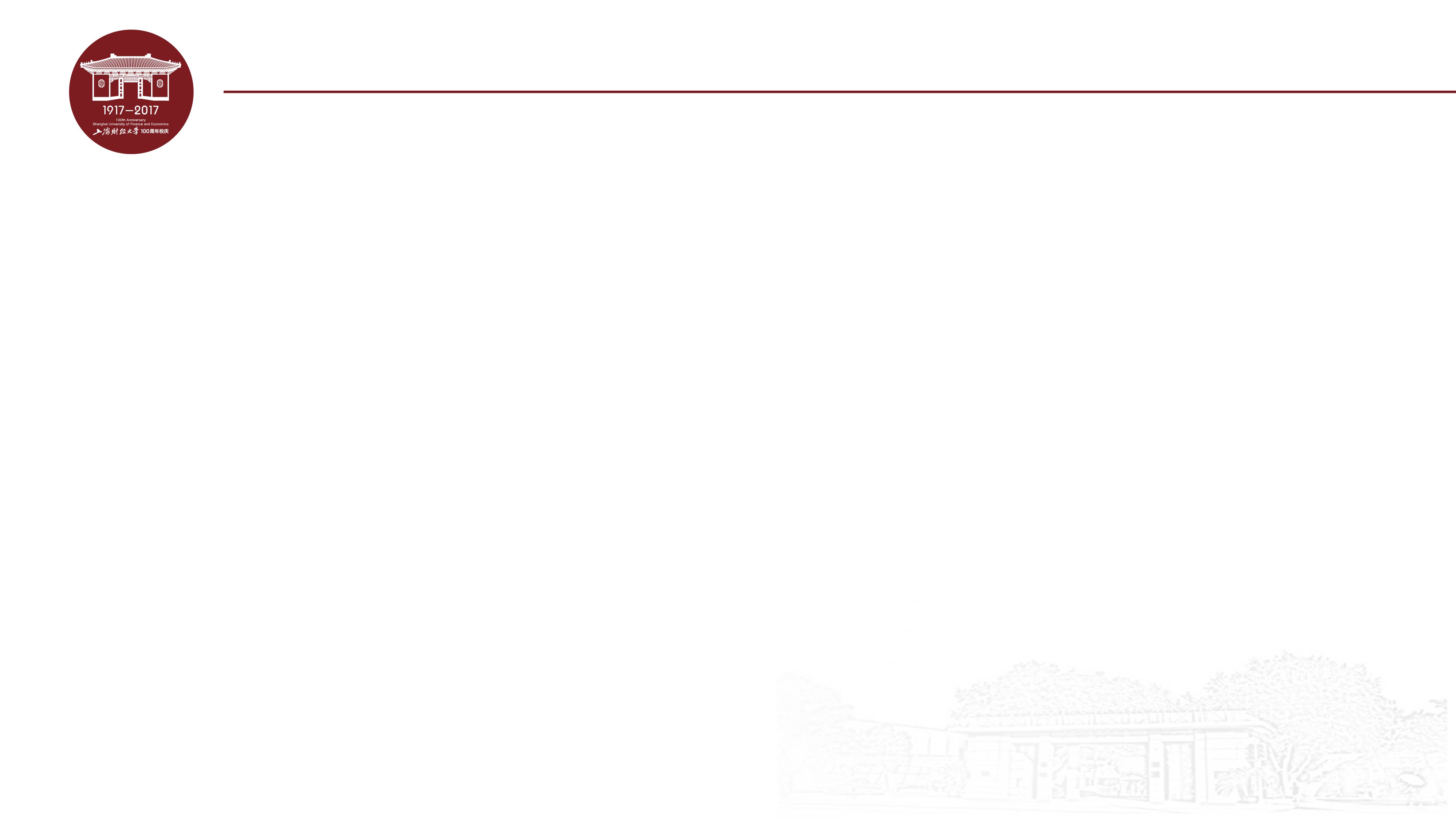 《政府论》中的重要学说（四）自由思想
洛克认为，自由必须和“法治”联系在一起
“哪里没有法律，哪里就没有自由”
洛克认为，自由需要受法律的约束，但是法律的目的不是废除或限制自由，而是保护和扩大自由
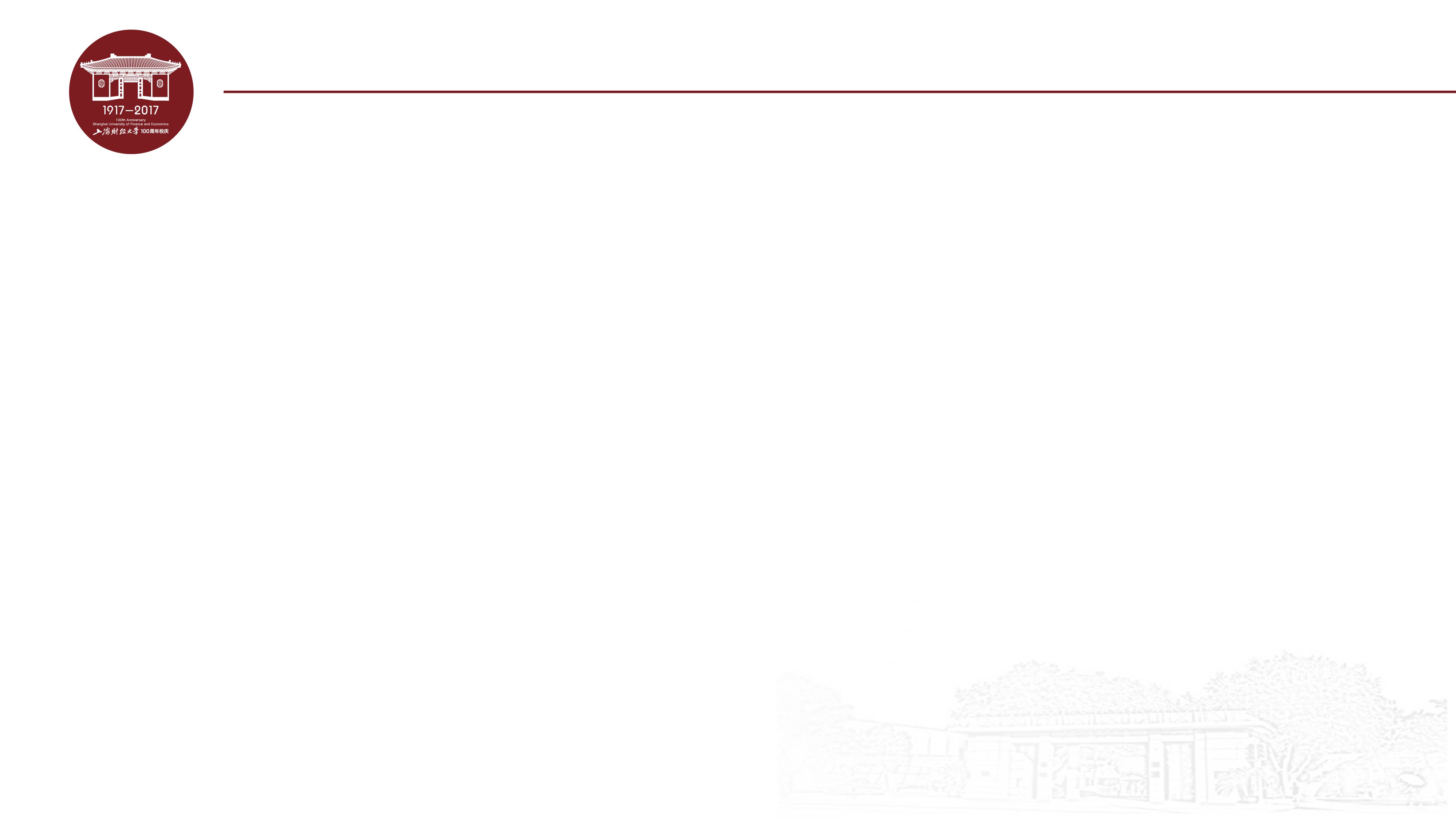 戴雪
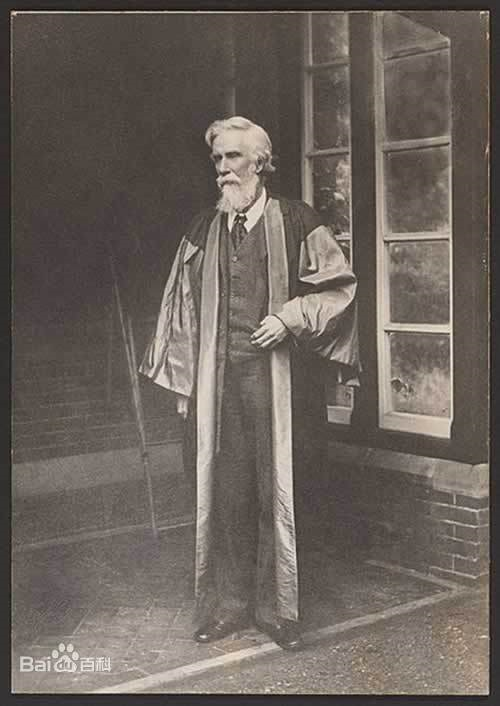 阿尔伯特·韦恩·戴雪（Albert Venn Dicey），1835—1922
英国法学家
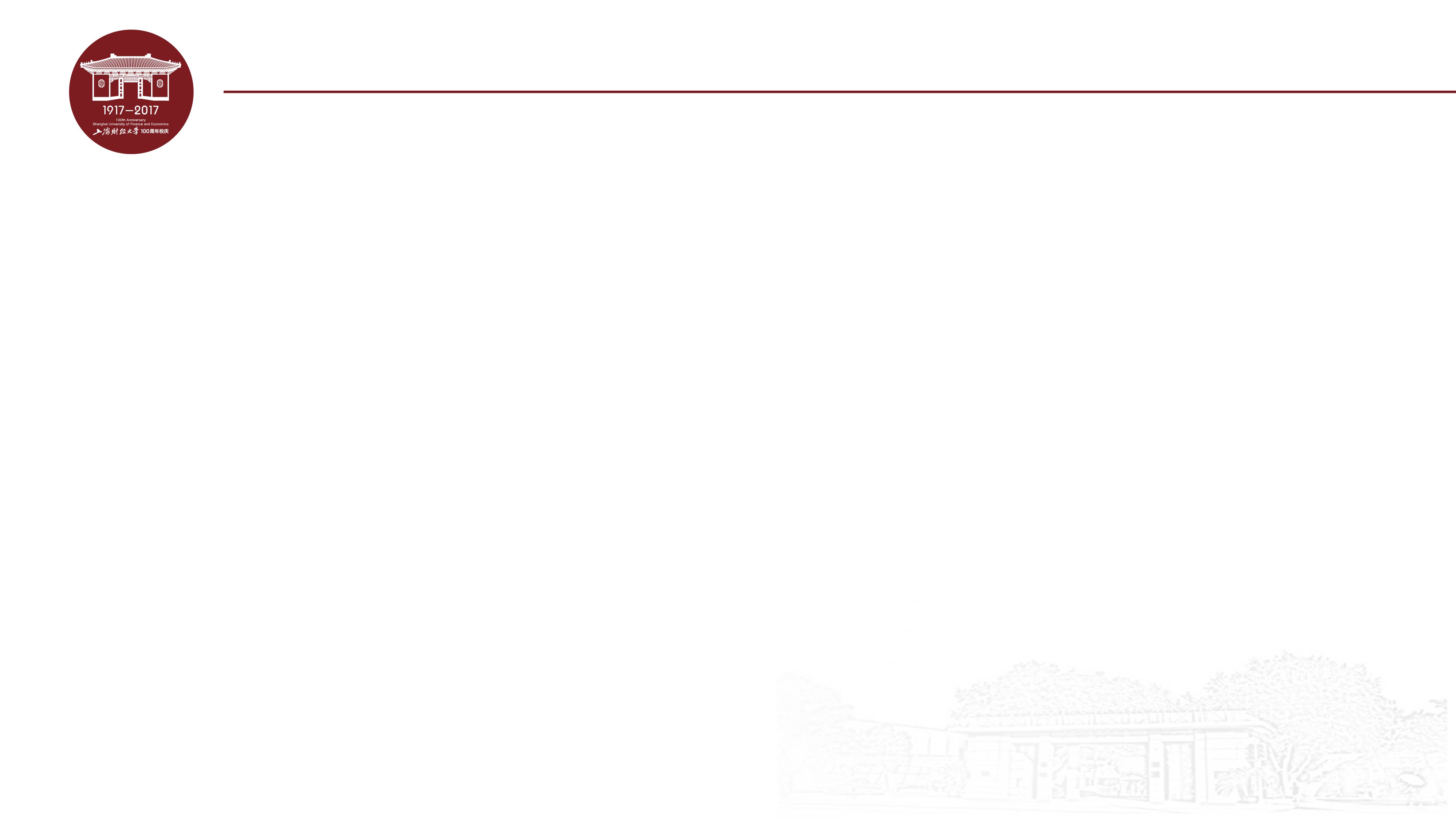 戴雪生平
出生于英国上流社会的一个家庭，父亲是当地周刊的总编辑，母亲是出生贵族的衡平法院院长之女
就读于牛津大学，研习法律、哲学、史学
1882年起，担任牛津大学教授直至退休
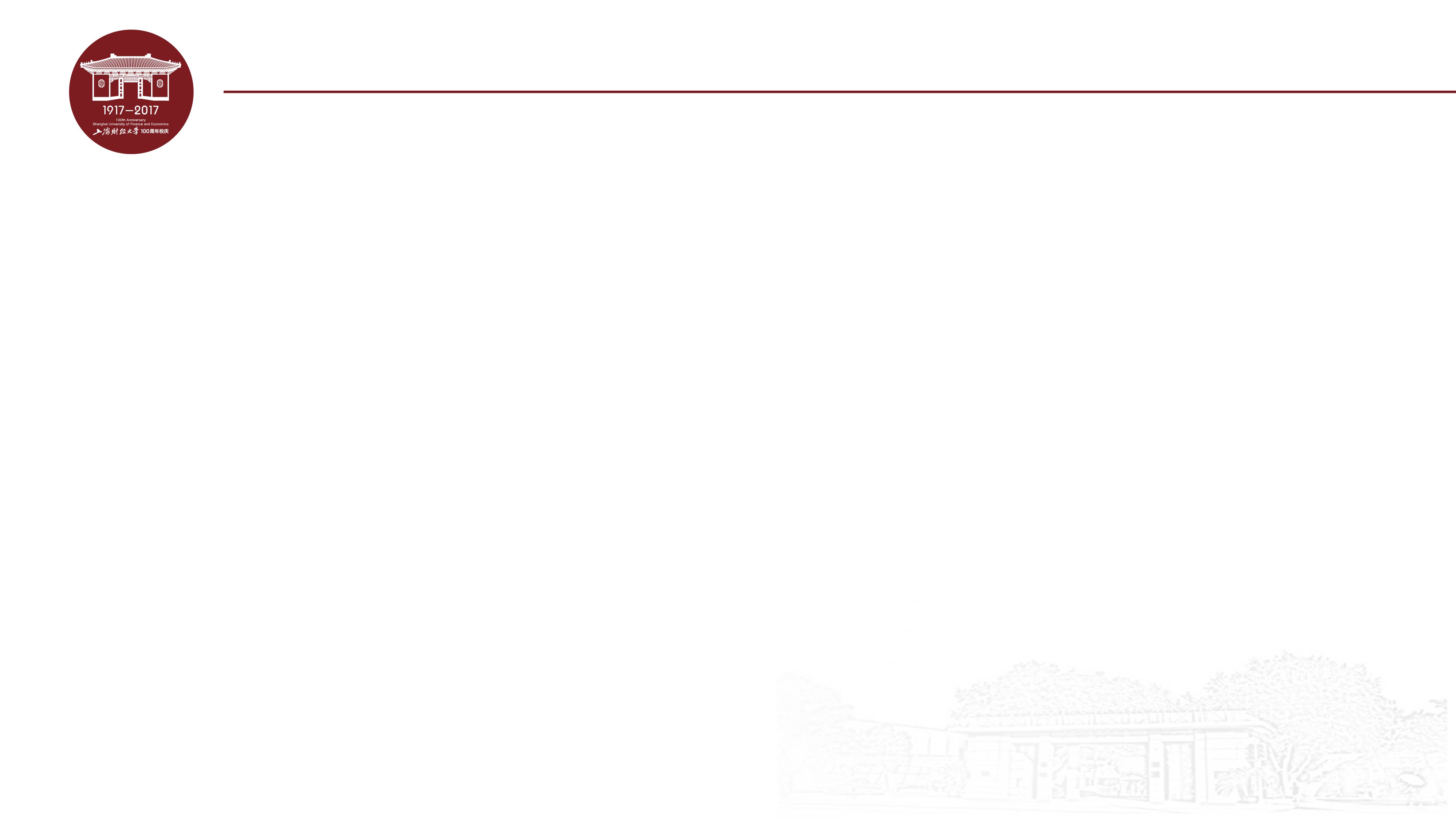 戴雪主要著作
《论枢密院》（论文）
《政党运作的选择规范》
《英国法中的户籍法》
《英宪精义》
《有关冲突法的英国法律汇编》
《19世纪英国法律和舆论关系演讲集》
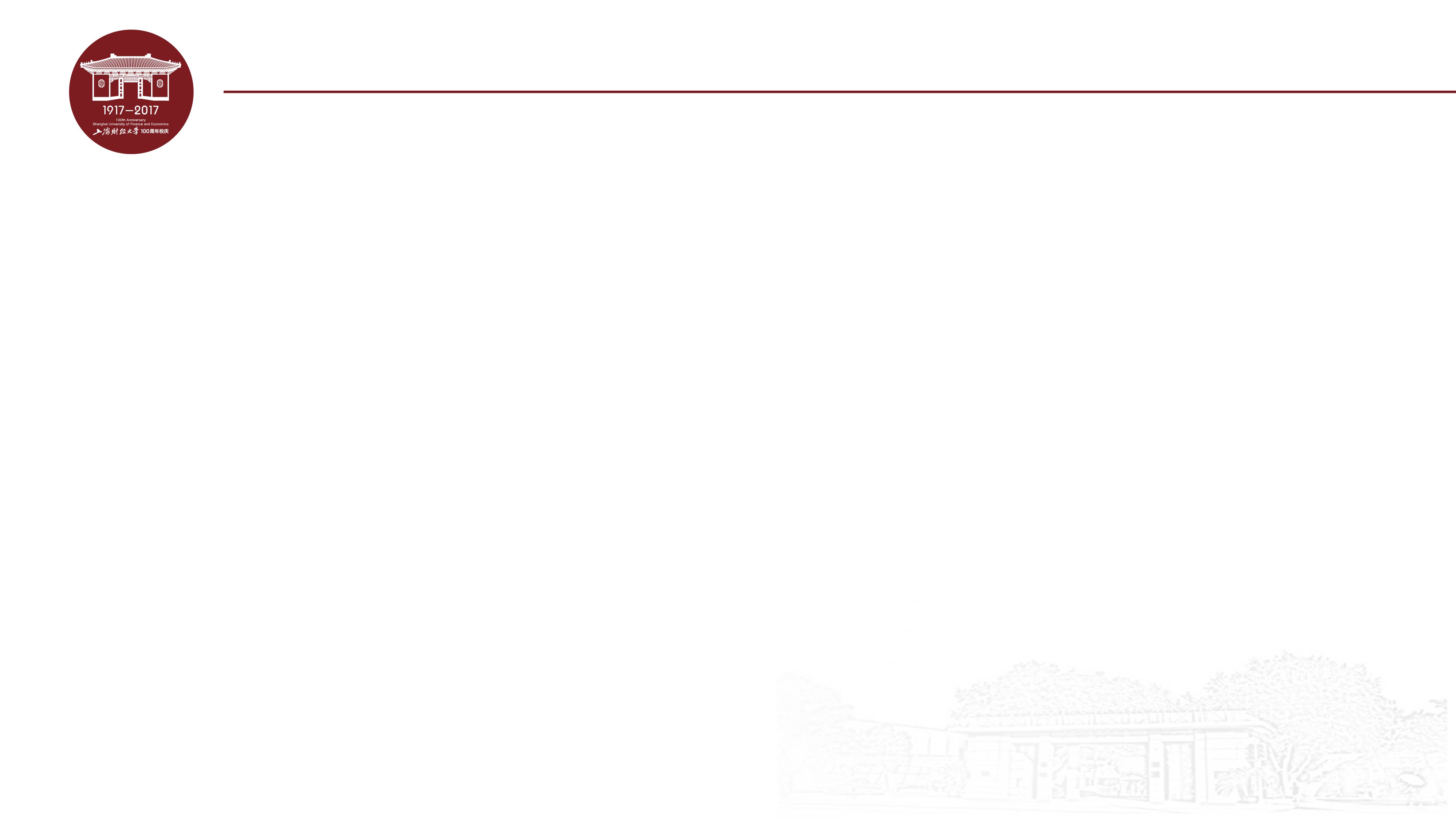 英宪精义
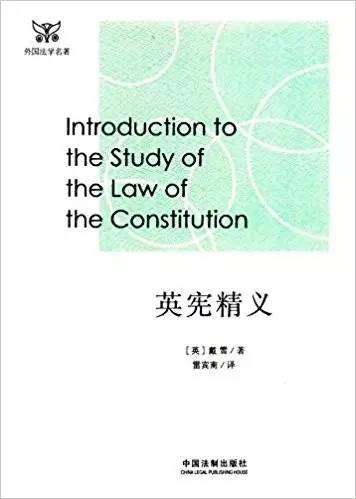 《英宪精义》
戴雪著，雷宾南译
中国法制出版社2017年版
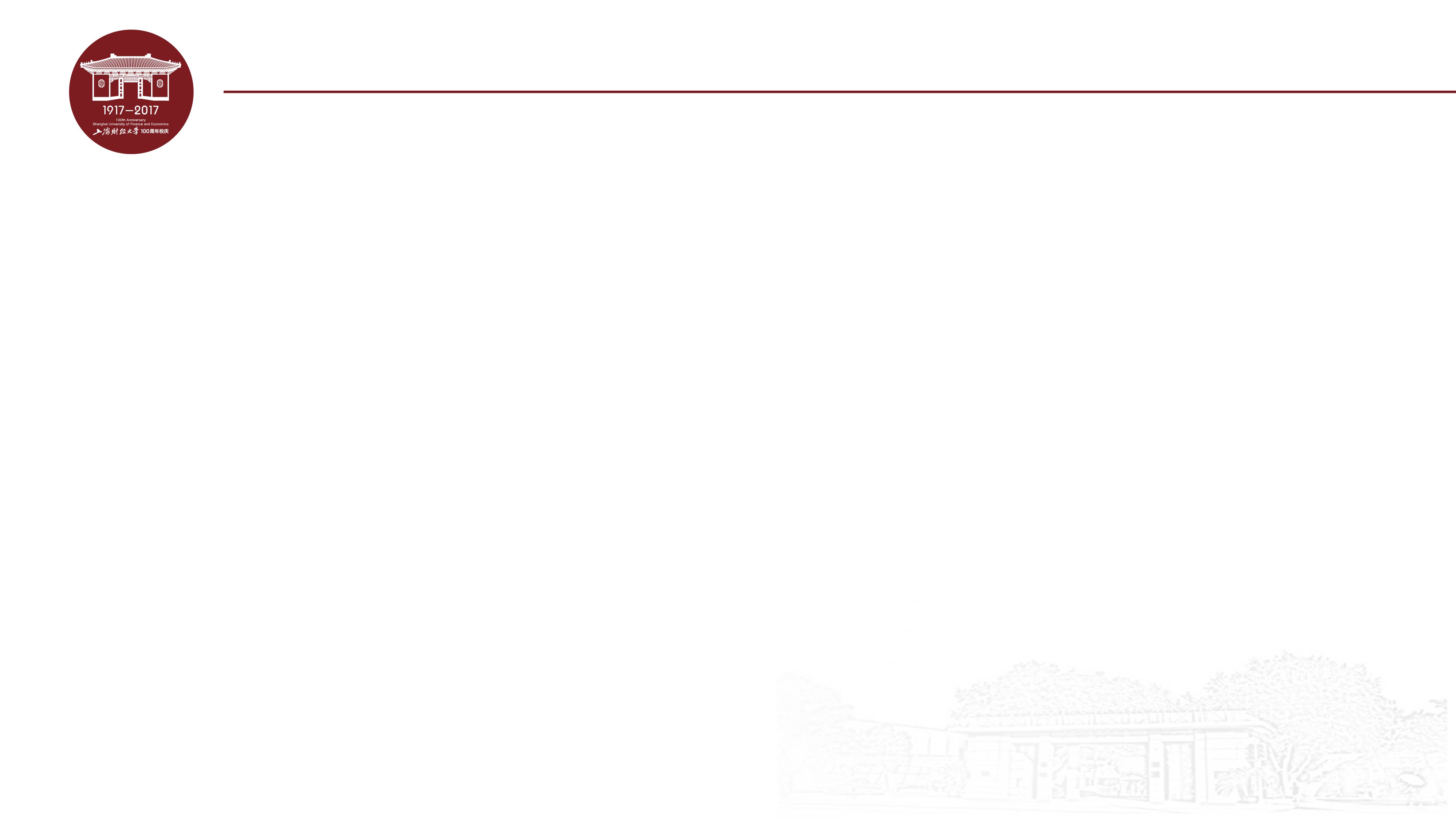 《英宪精义》的译者和主要内容
译者雷沛鸿（1888—1967），字宾南，中国现代杰出的教育改革家和教育思想家。早年加入中国同盟会。曾任广西教育厅厅长、广西大学校长、广西教育科学研究所所长。
该书从分析法学出发阐述了英国宪法的主要原理，论证了英国宪法的正统性
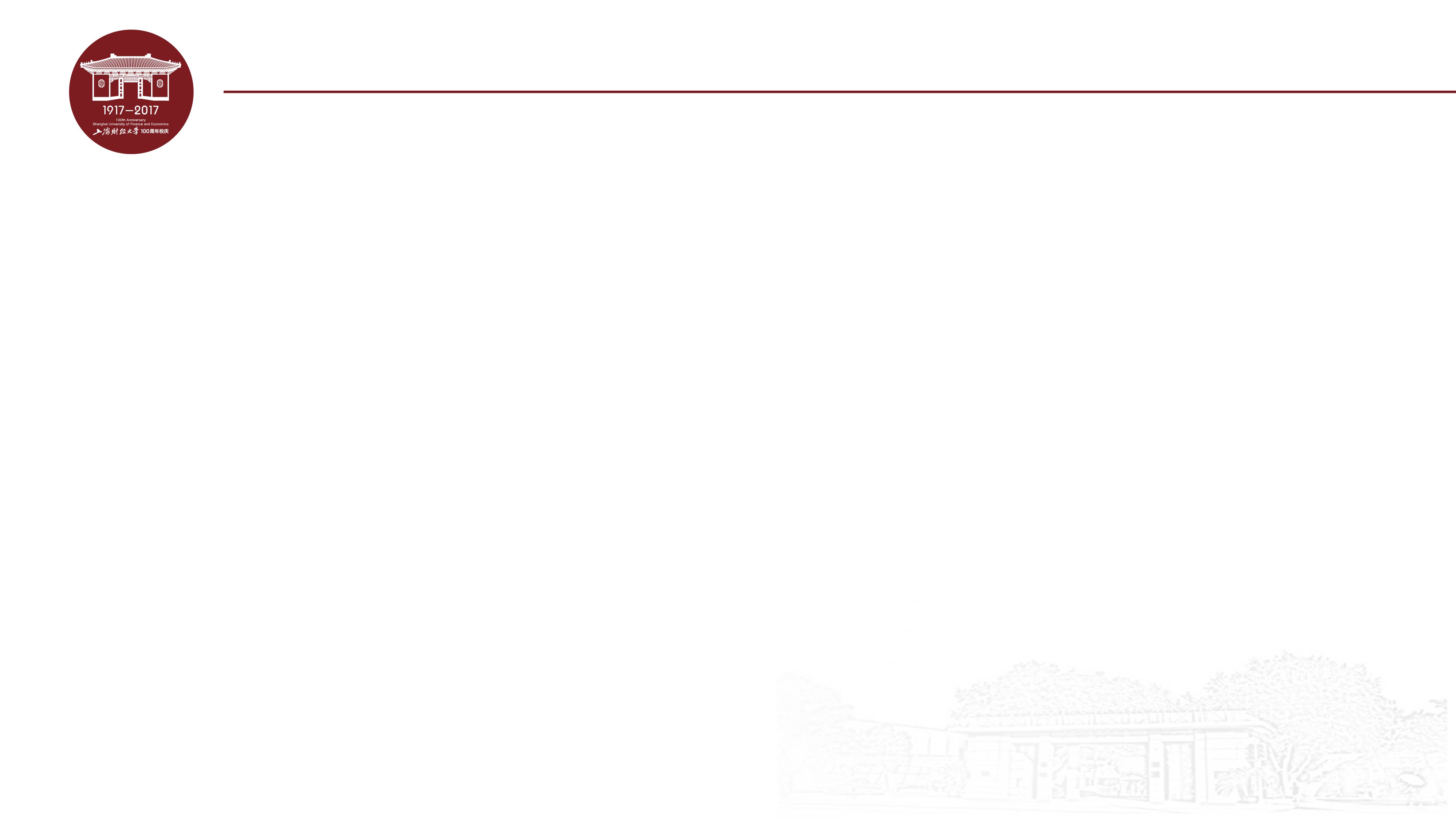 《英宪精义》一书结构
这本著作开篇是数万字的导言，虽然放在各章之首，却写于全书著成之后约30年，是对原书发表后，英宪变迁的补充研究
全书共三篇：“巴力门的主权” 、“法律主治” 和“宪法与宪典的联络”
这也是戴雪所认为的英宪的三大特征
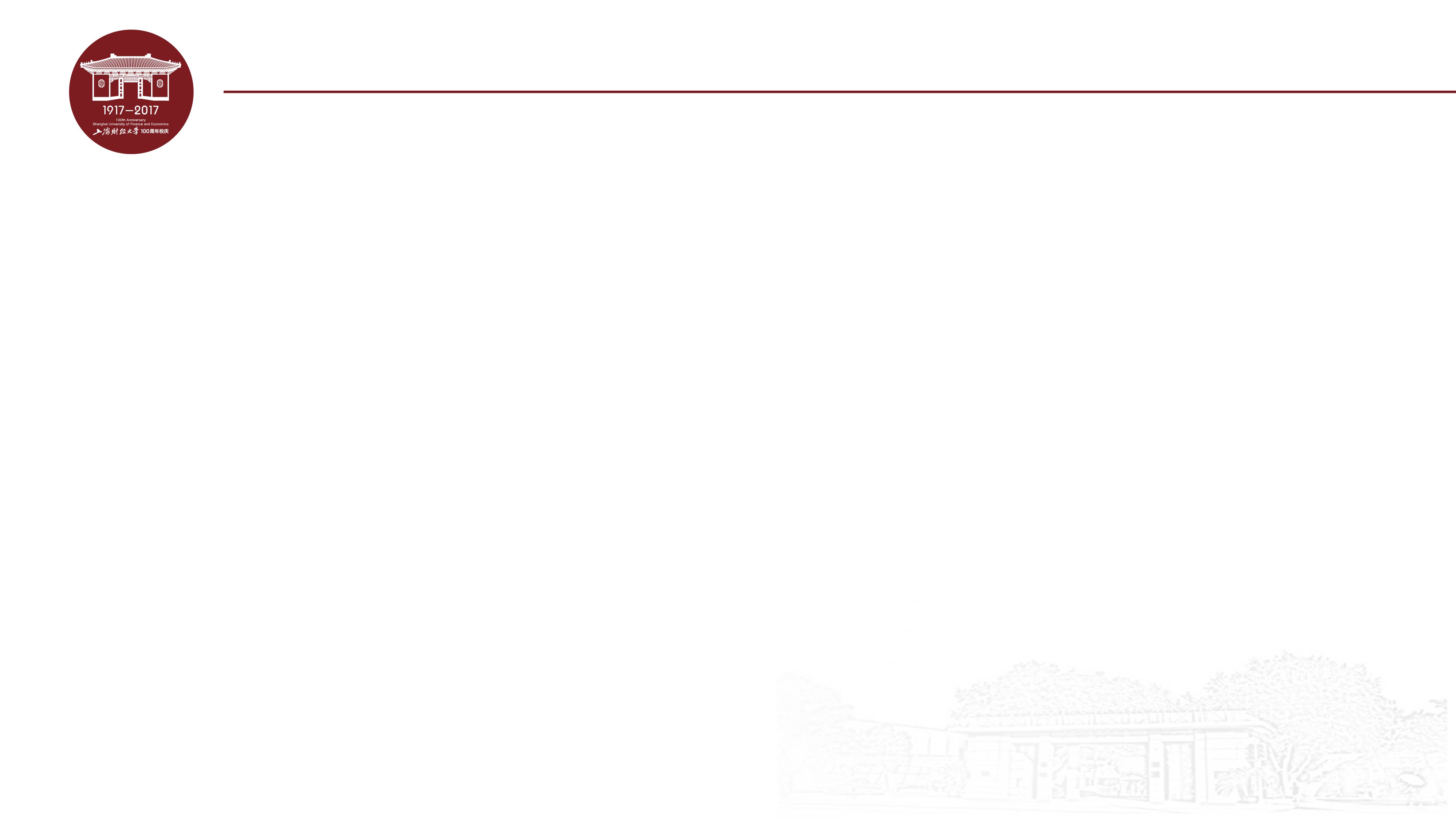 《英宪精义》主要内容
“巴力门的主权” （Parliament，议会）
“法律主治” ：法治（保障人权、普通法院的重要性）
“宪法与宪典的联络”：英宪的两大部分
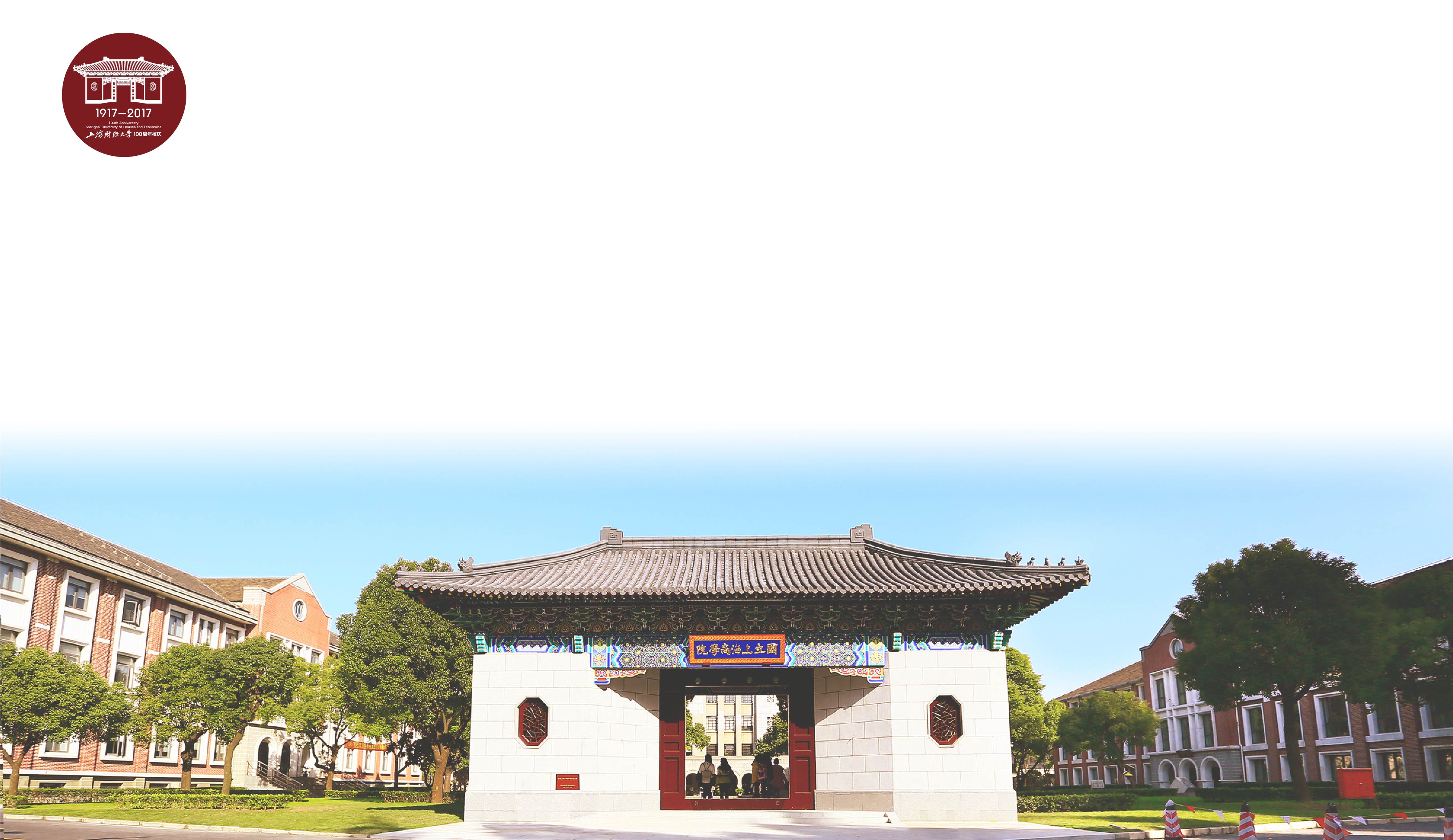 谢  谢！
Thank You